1
2
3
4
5
6
7
8
start
9
mål
200
skoldagar
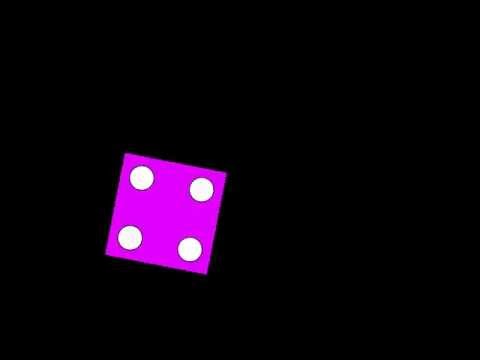 10
22
21
11
matematik
13
19
18
17
16
15
14
20
12
x
Fråga 1
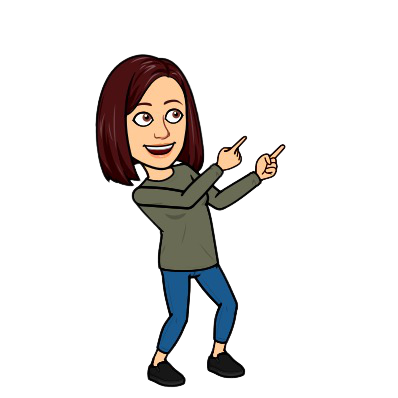 Vad heter formen?

Kan du hitta någon sådan i klassrummet?
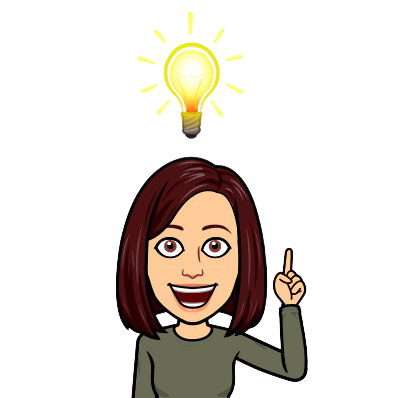 x
Fråga 1
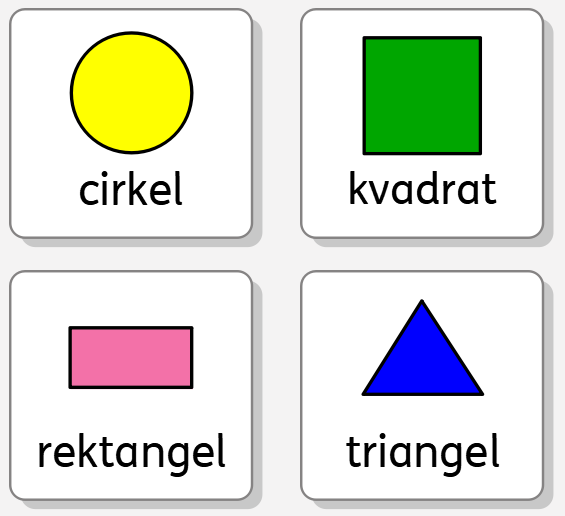 Vad heter formen?

Kan du hitta någon sådan i klassrummet?
x
Fråga 2
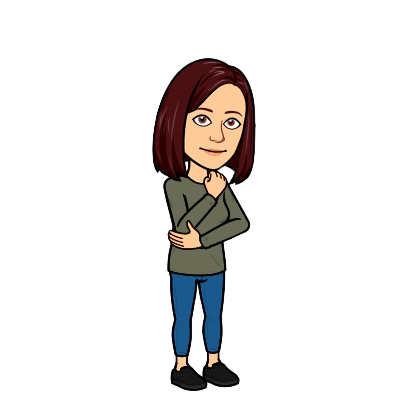 Var är det flest?
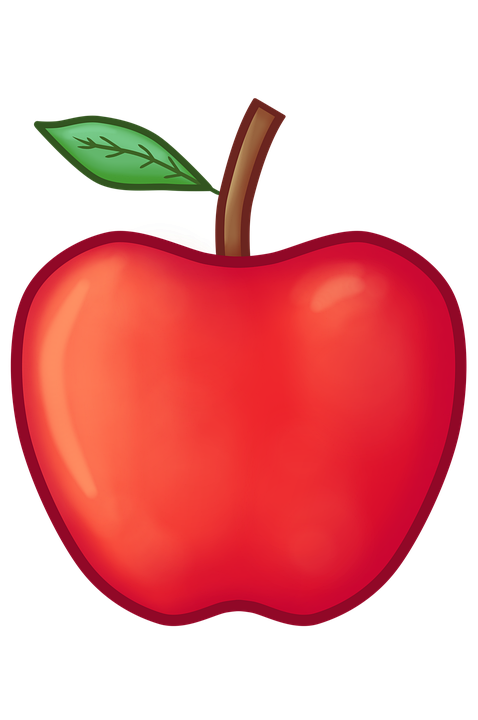 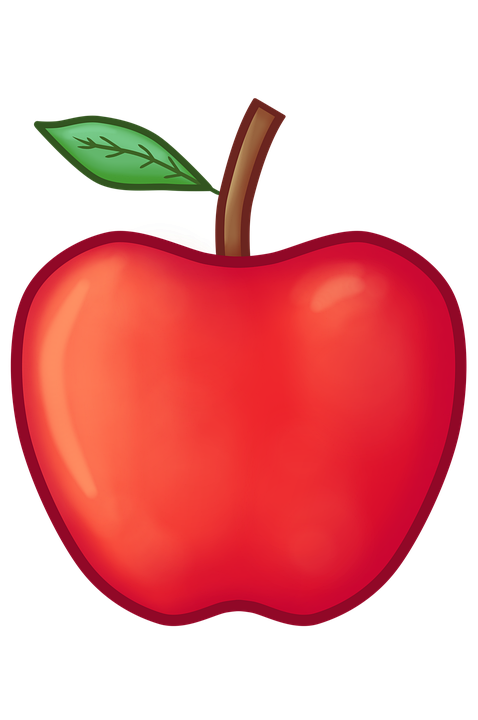 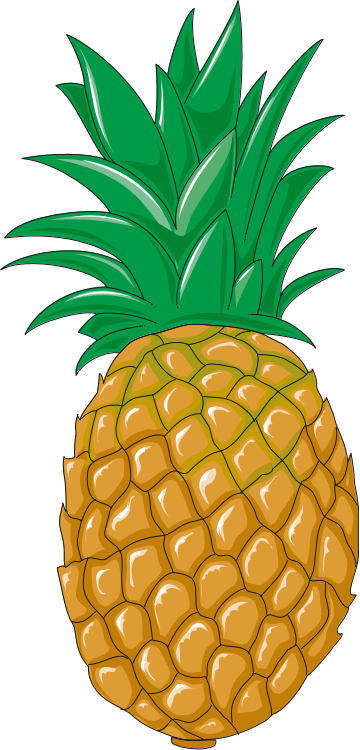 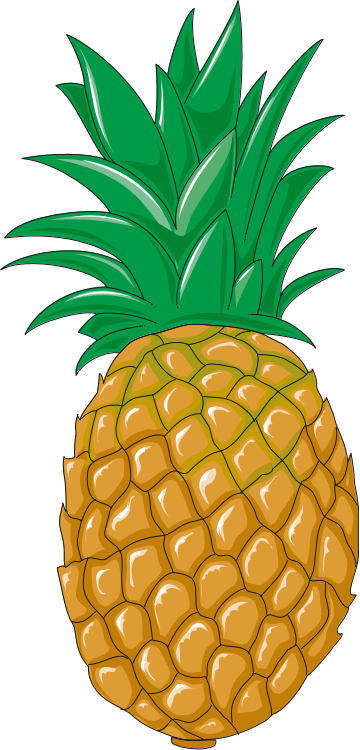 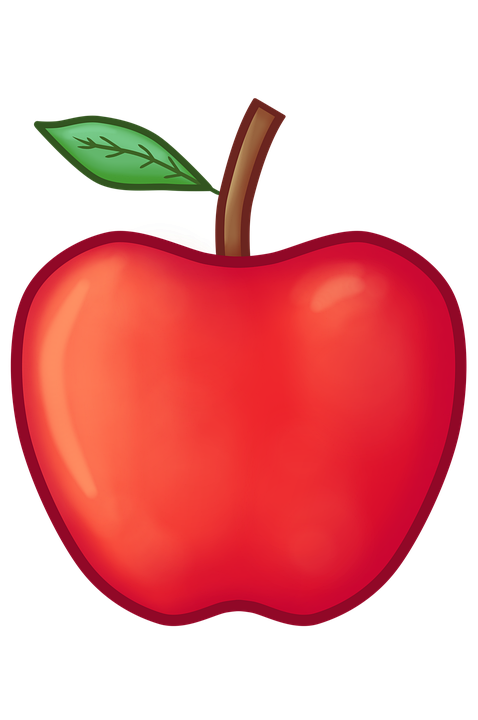 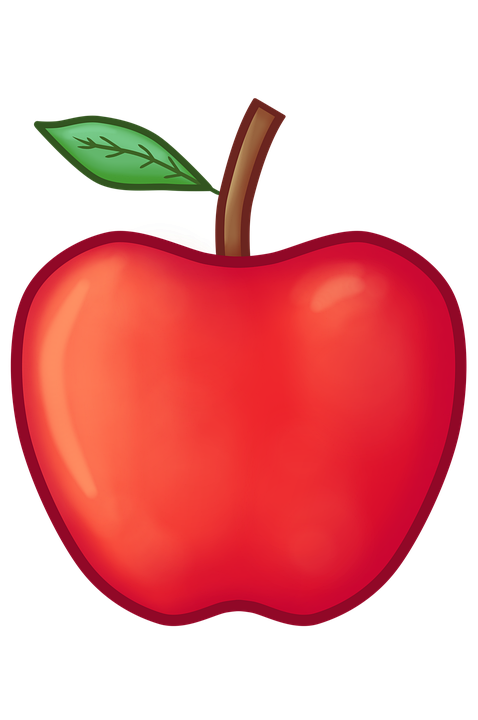 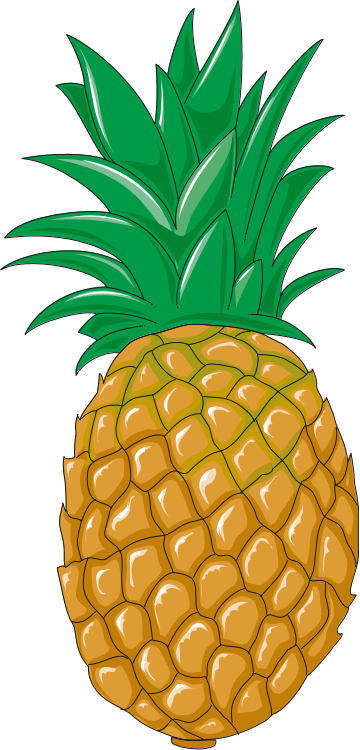 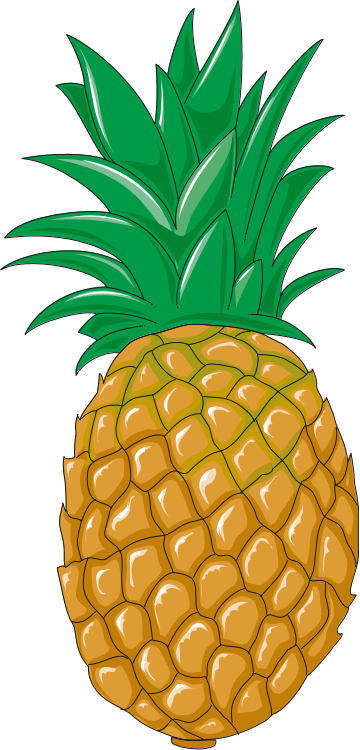 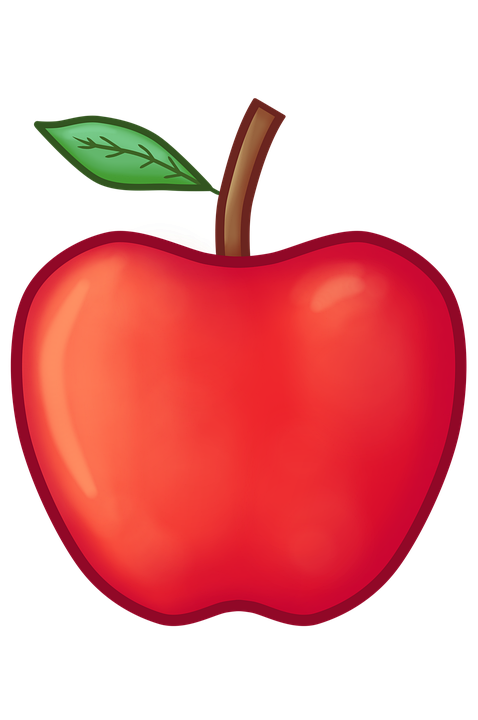 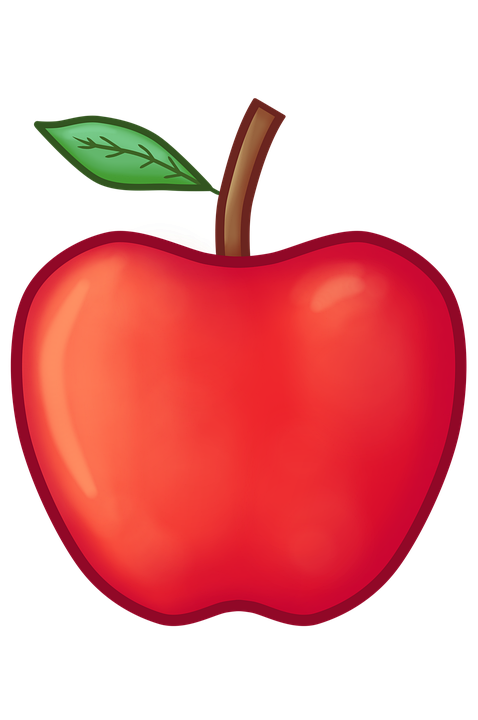 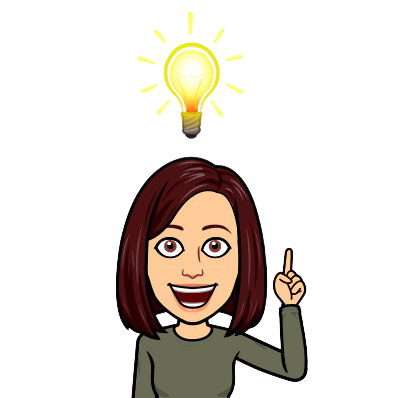 x
Fråga 2
Var är det flest?
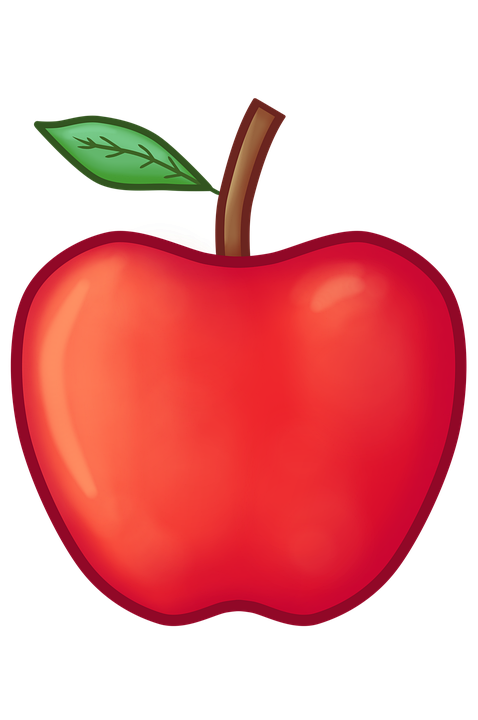 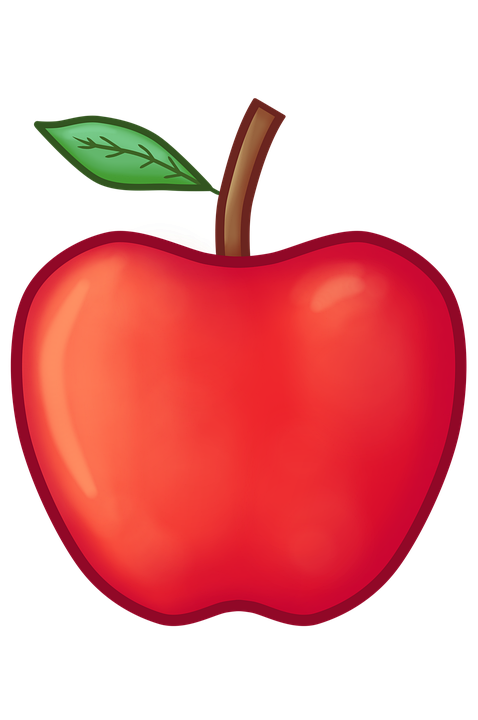 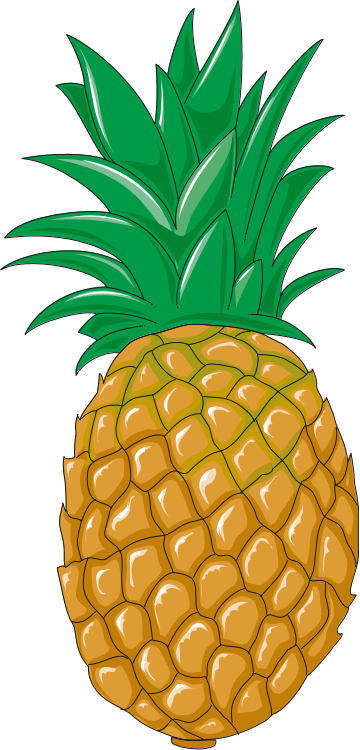 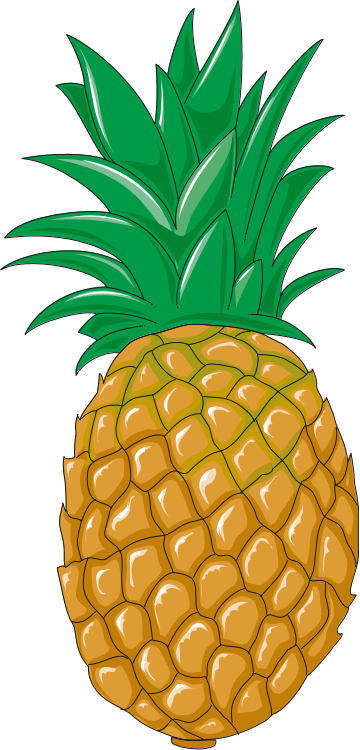 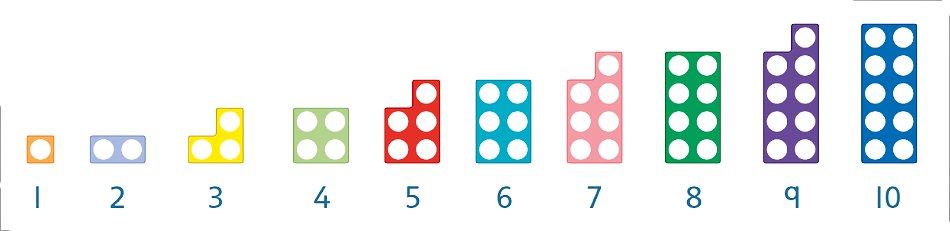 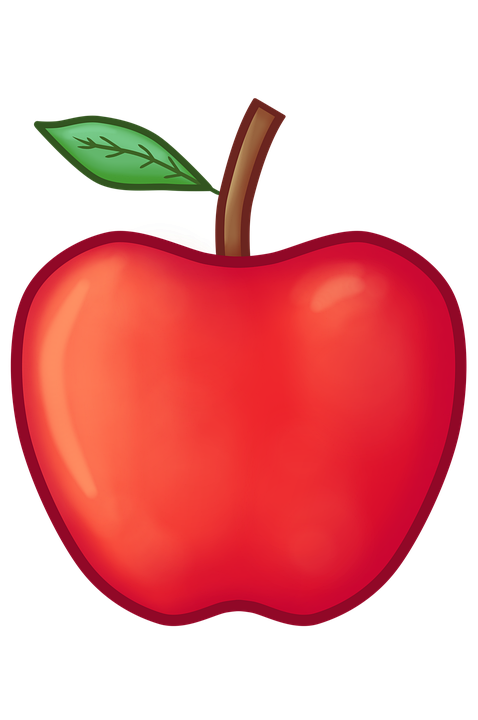 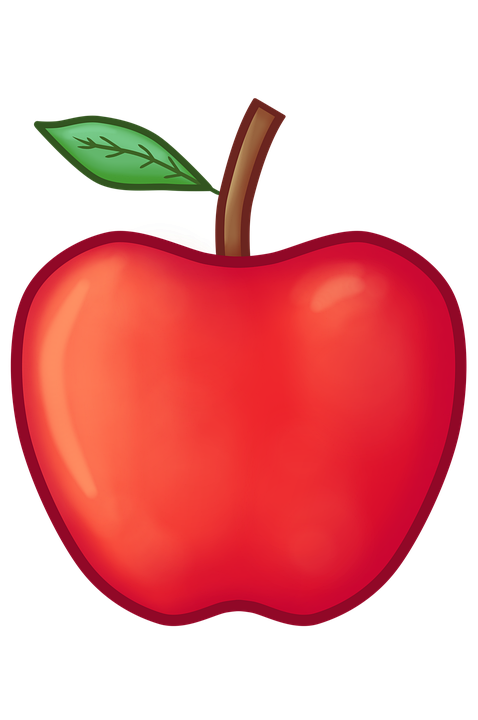 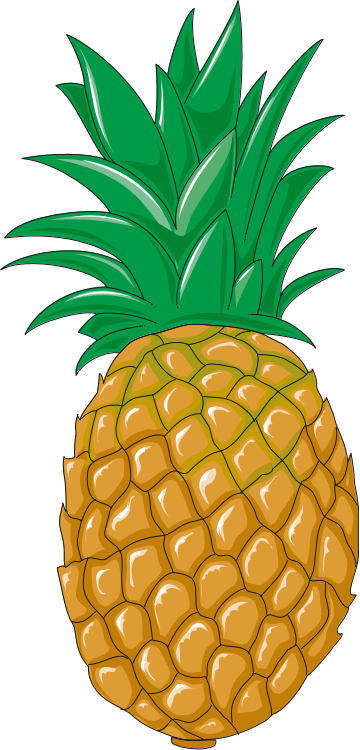 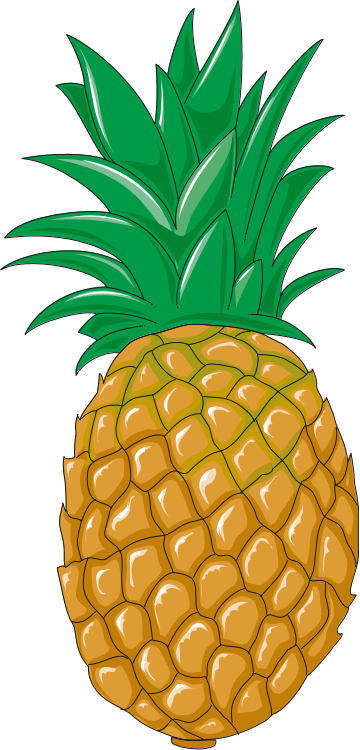 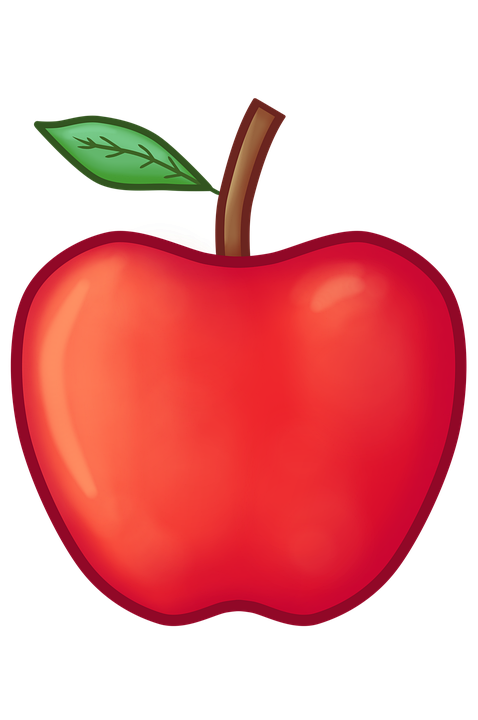 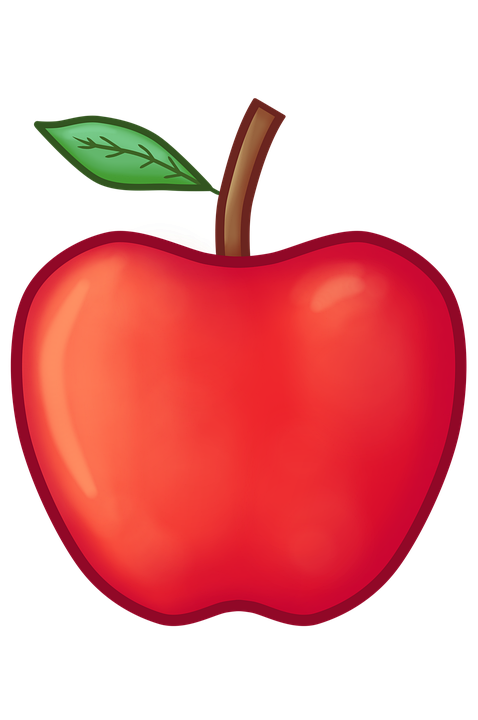 x
Fråga 3
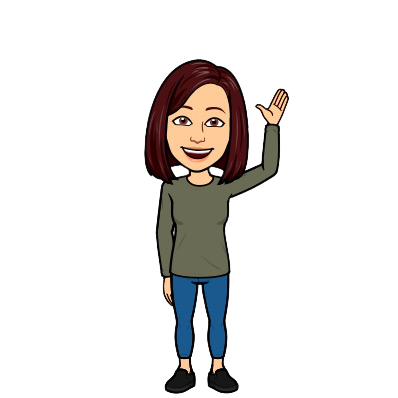 Hur kan du dela talet?
4
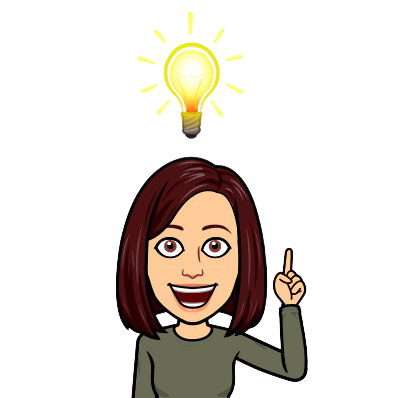 x
Fråga 3
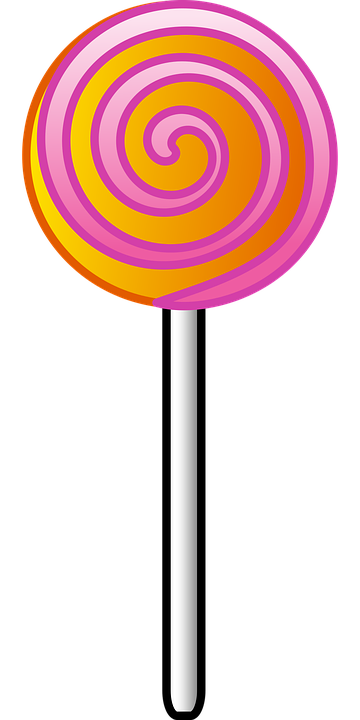 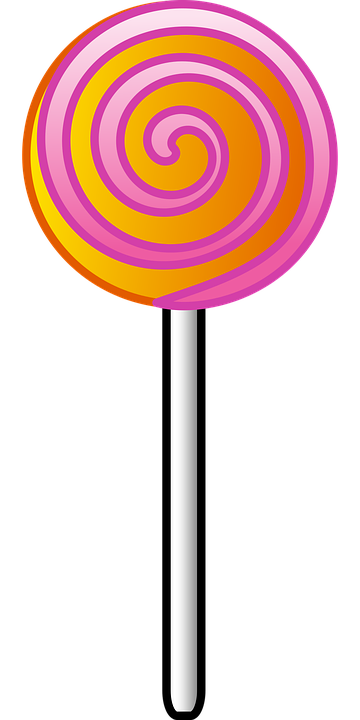 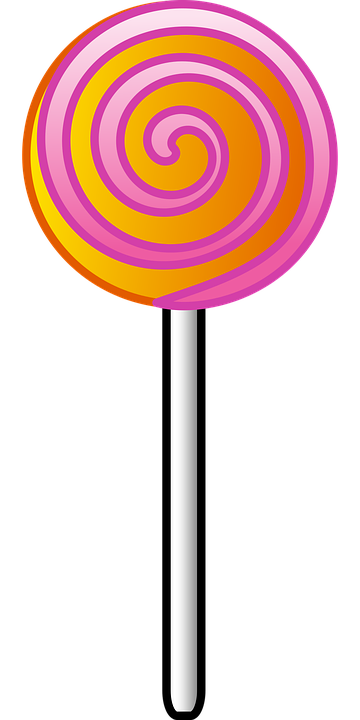 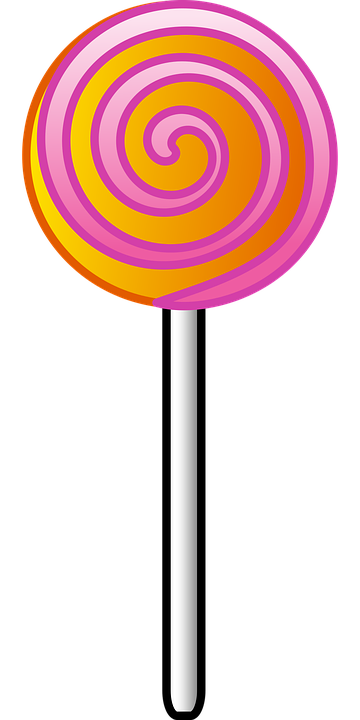 Hur kan du dela talet?
4
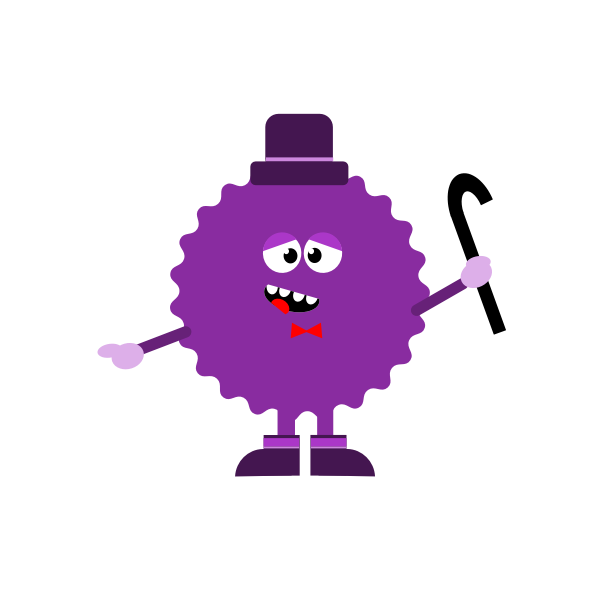 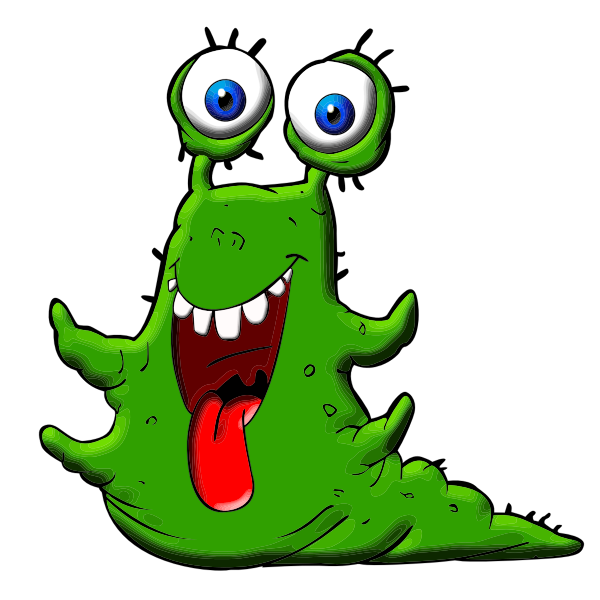 x
Fråga 4
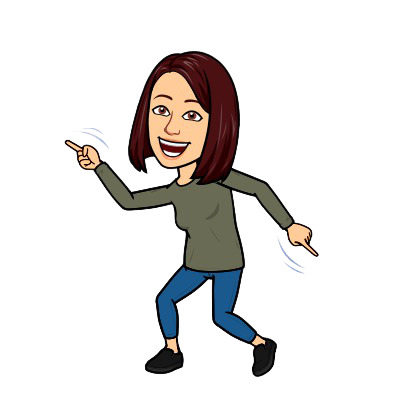 Var är katten?
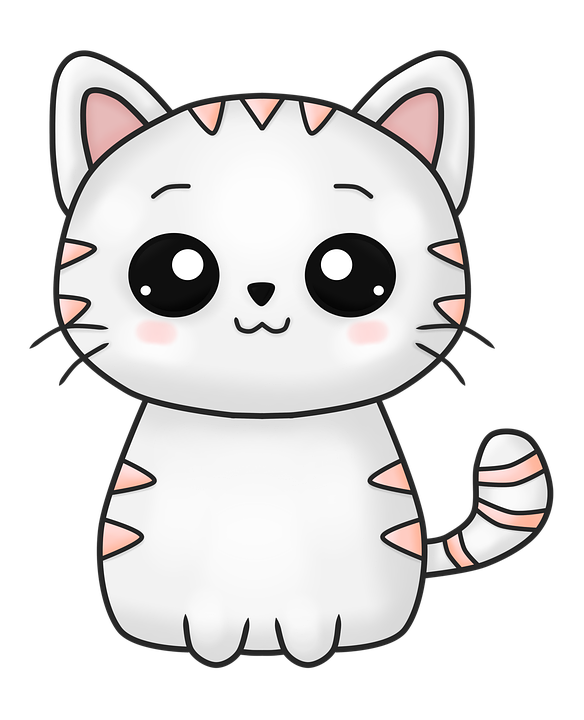 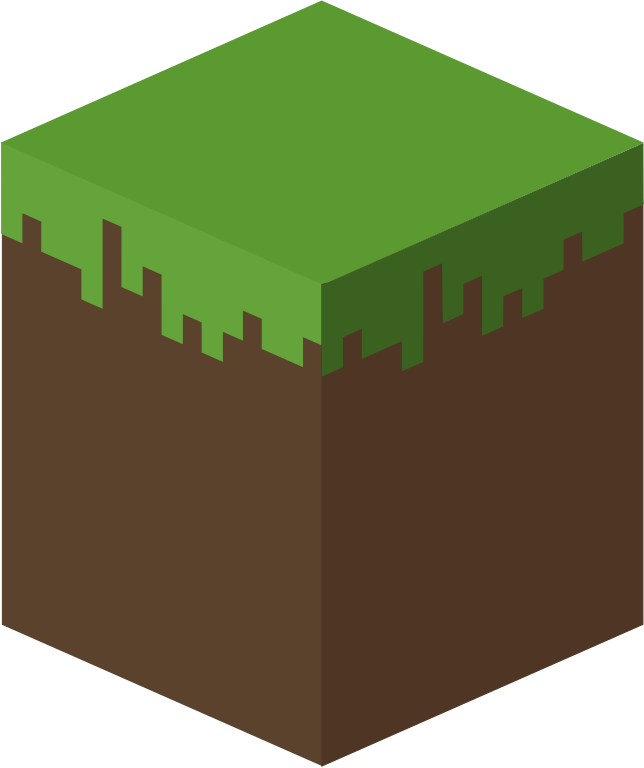 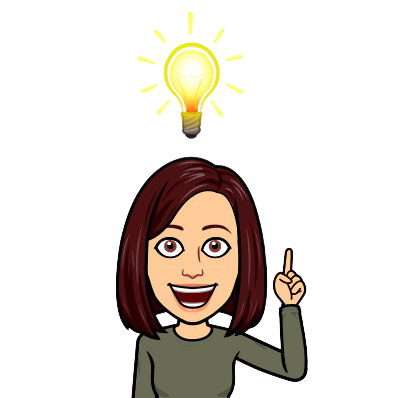 x
Fråga 4
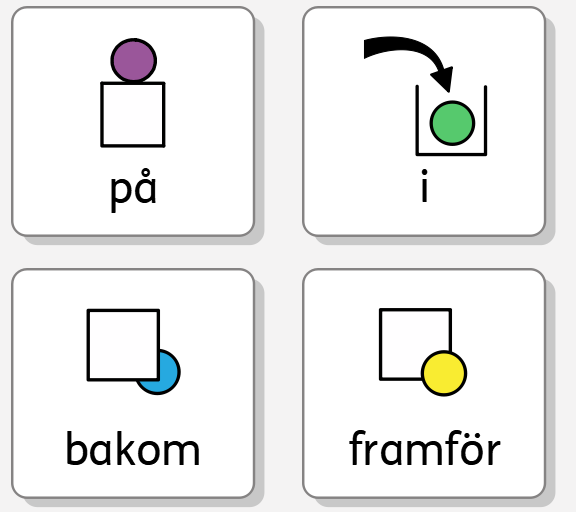 Var är katten?
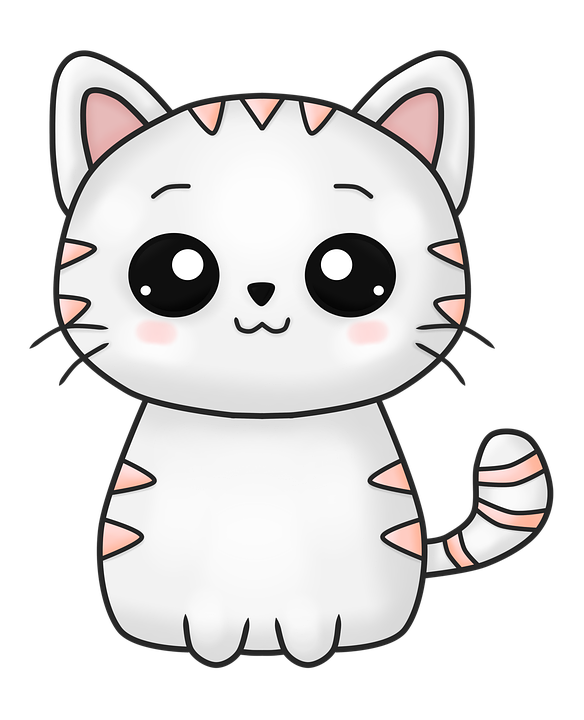 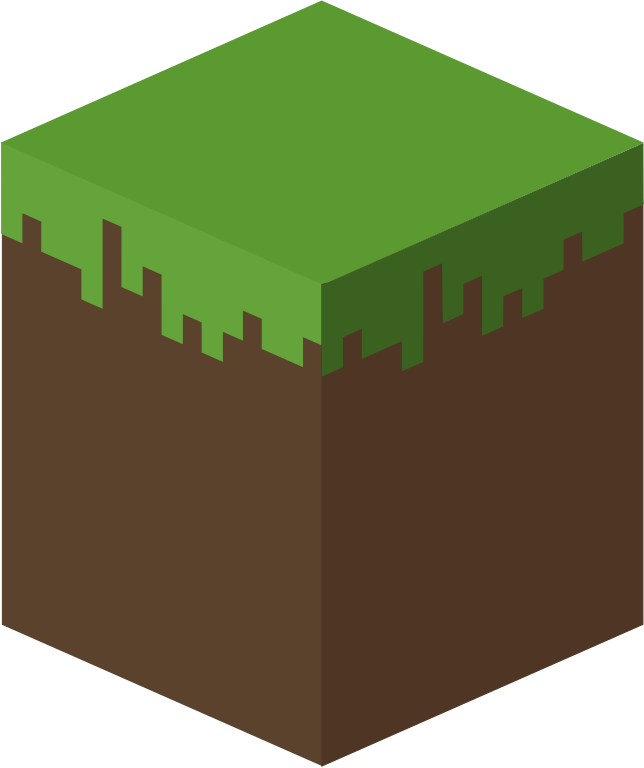 x
Fråga 5
Dubbelt av?
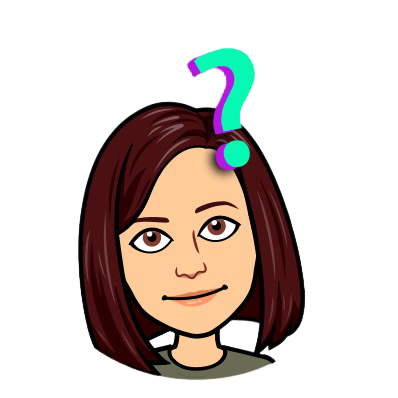 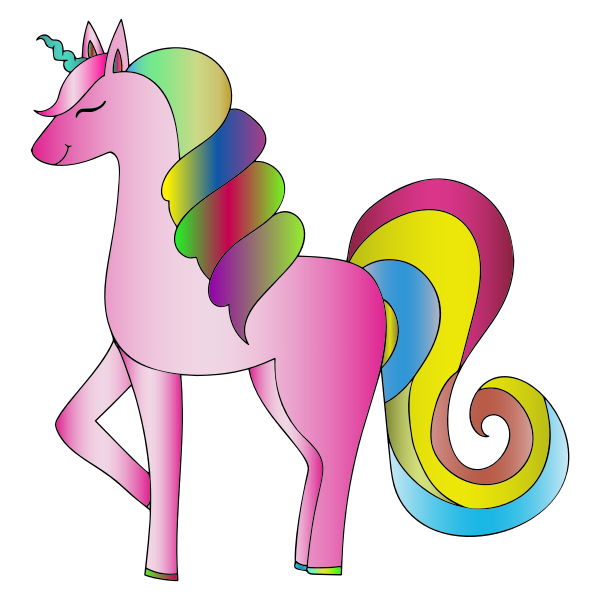 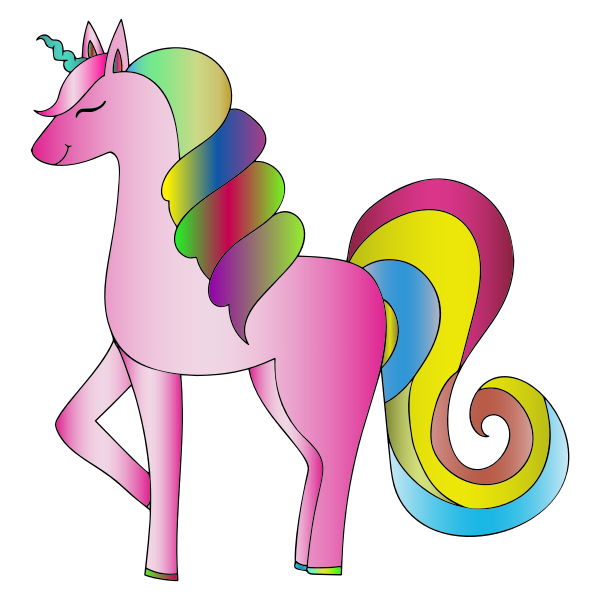 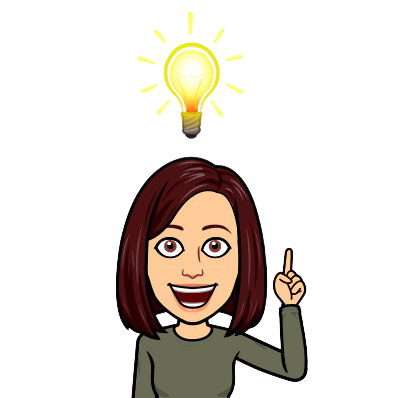 x
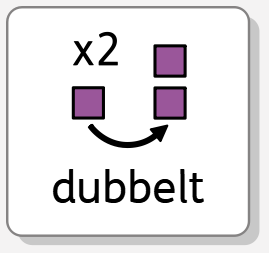 Fråga 5
Dubbelt av?
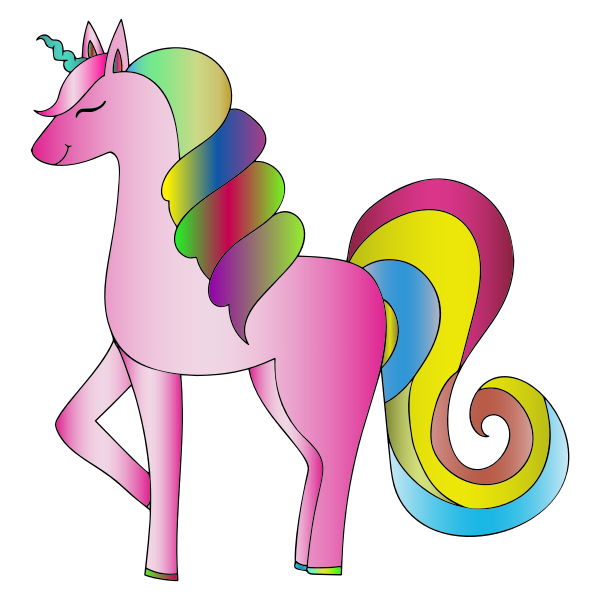 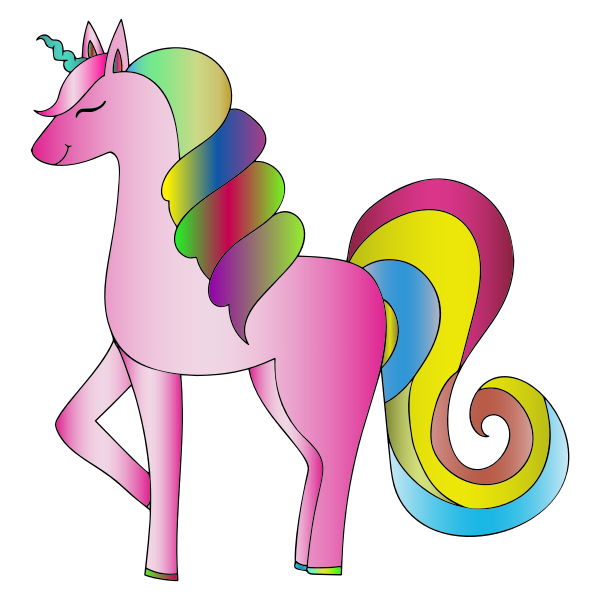 Tänk lika många till.
x
Fråga 6
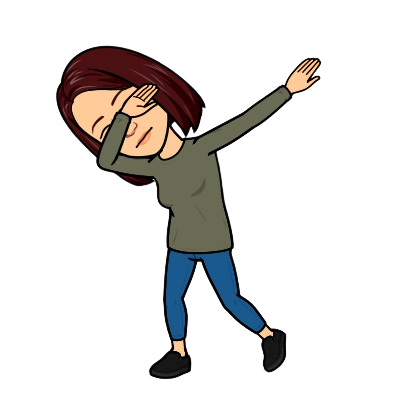 Vad betyder den här symbolen?
+
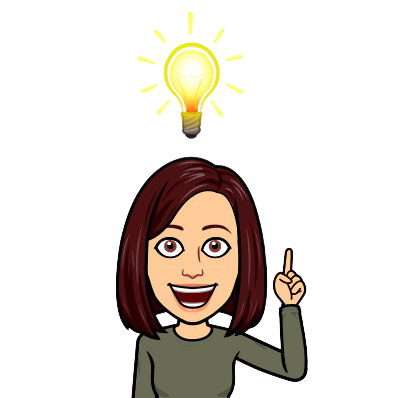 x
Fråga 6
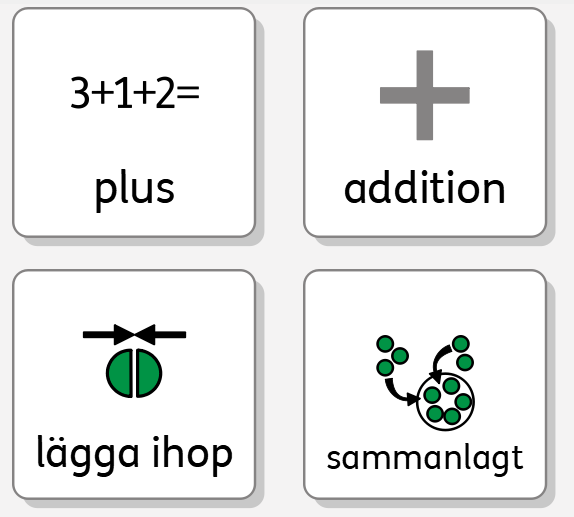 Vad betyder den här symbolen?
+
x
Fråga 7
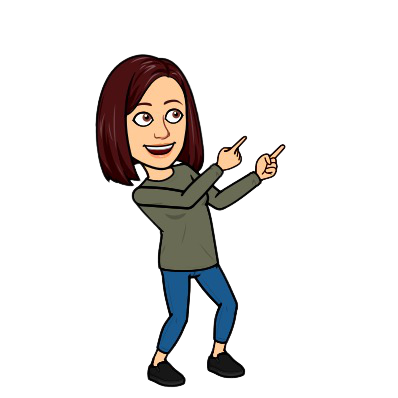 Vad heter formen? 

Kan du hitta någon sådan i klassrummet?
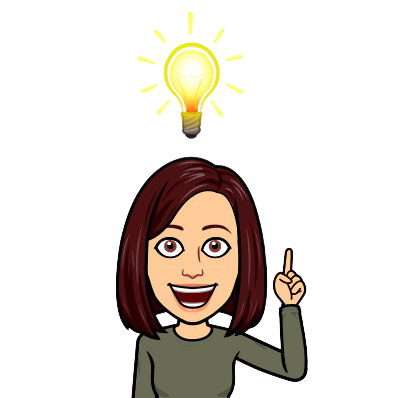 x
Fråga 7
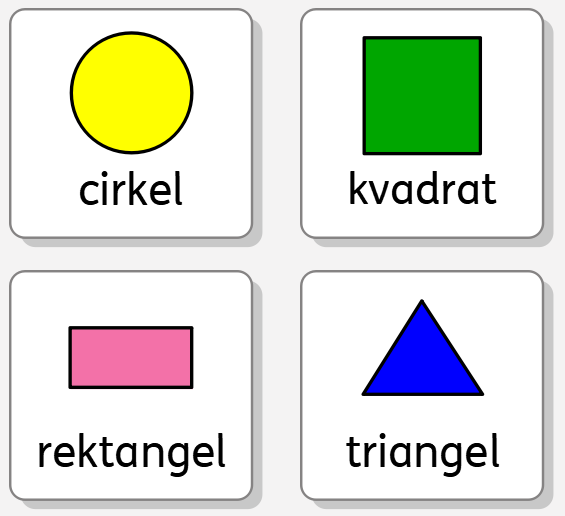 Vad heter formen?

Kan du hitta någon sådan i klassrummet?
x
Fråga 8
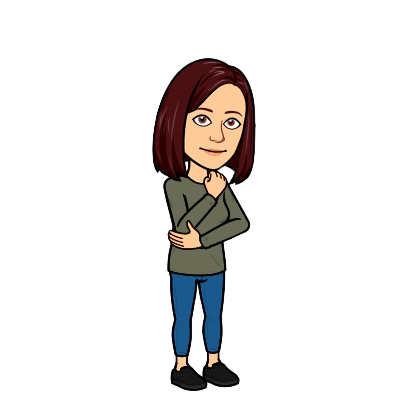 I vilken grupp är det färre bilar?
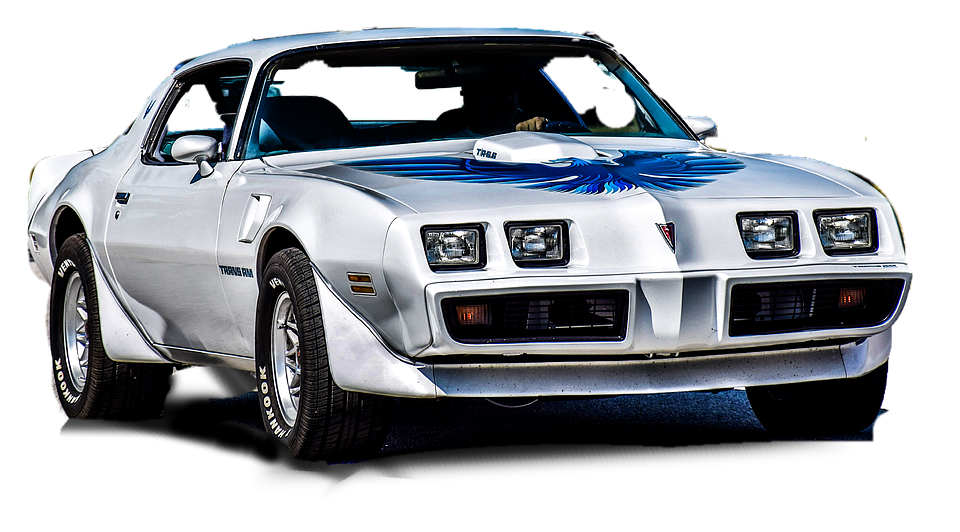 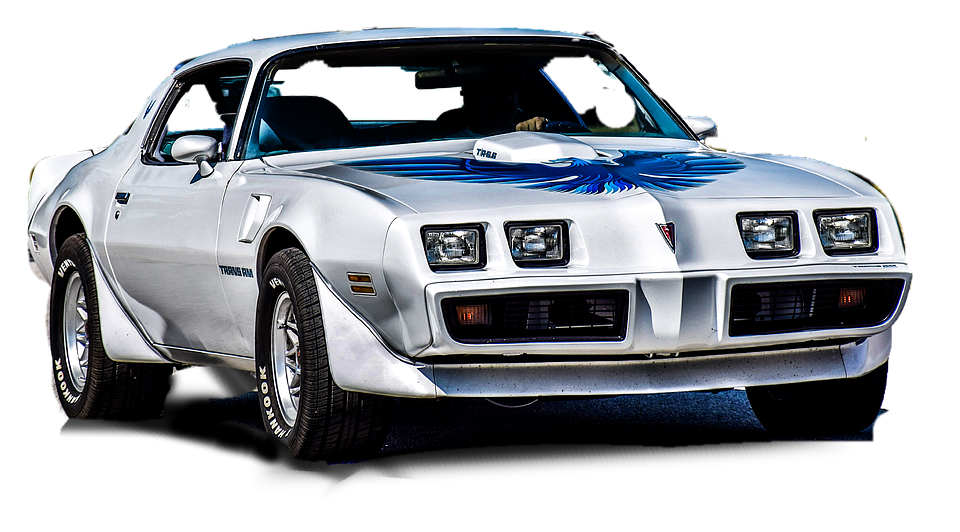 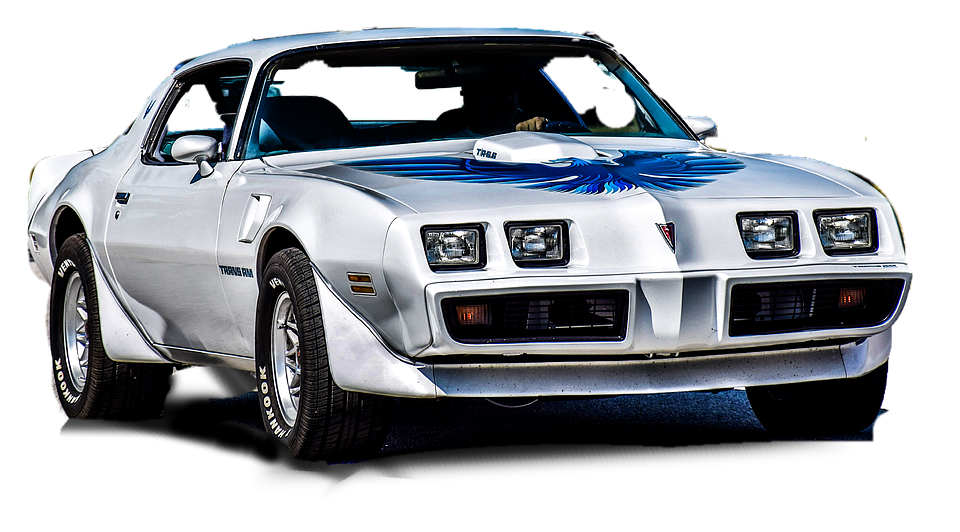 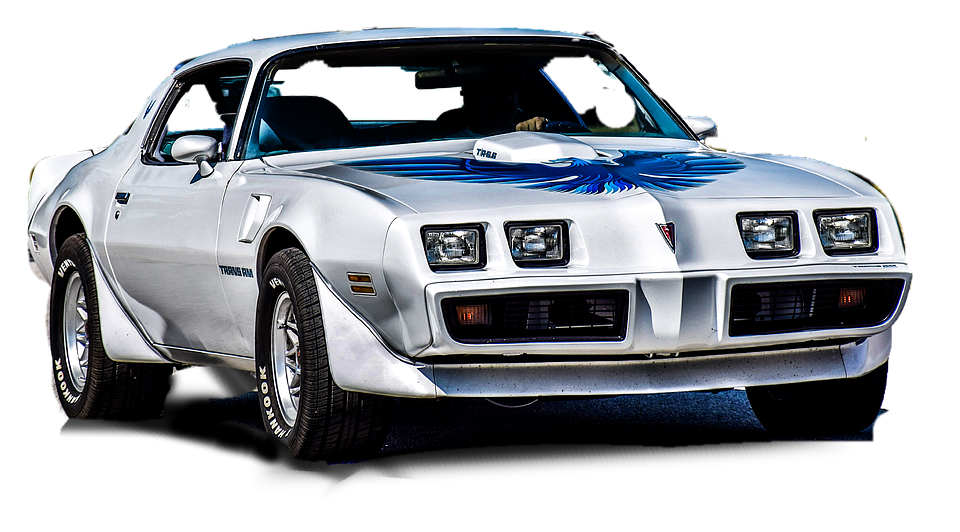 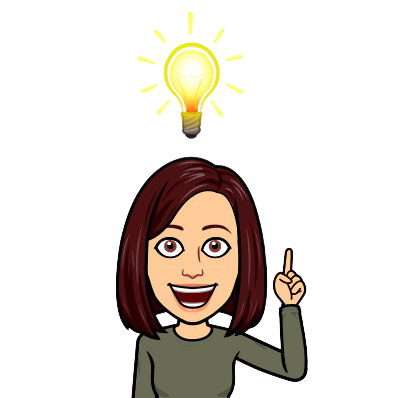 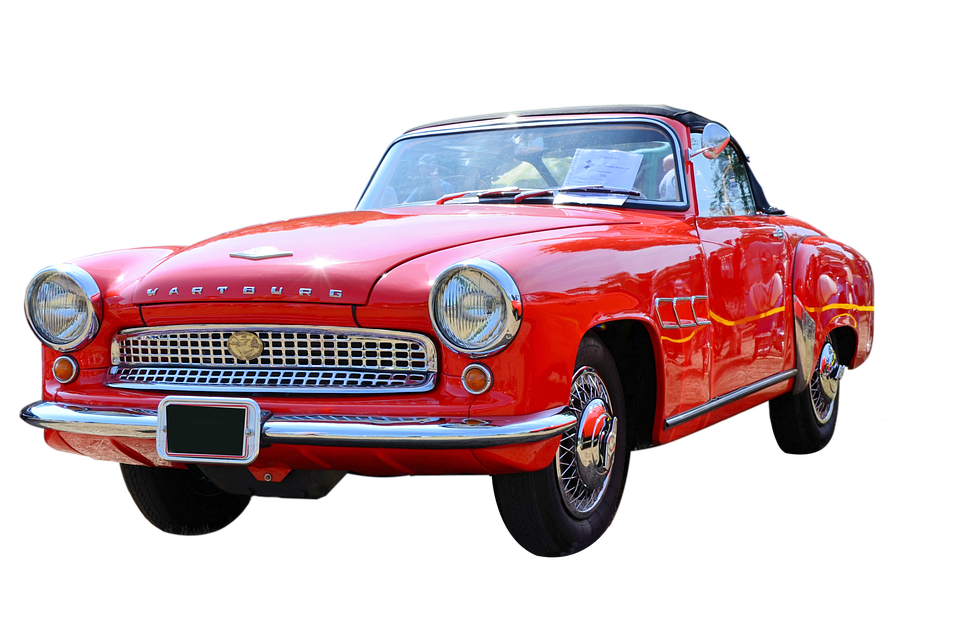 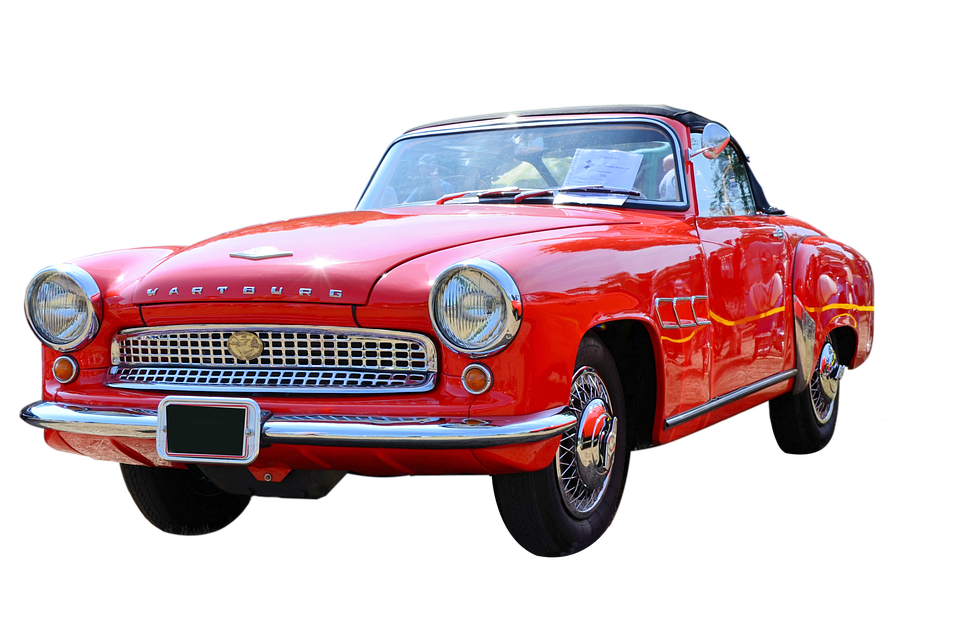 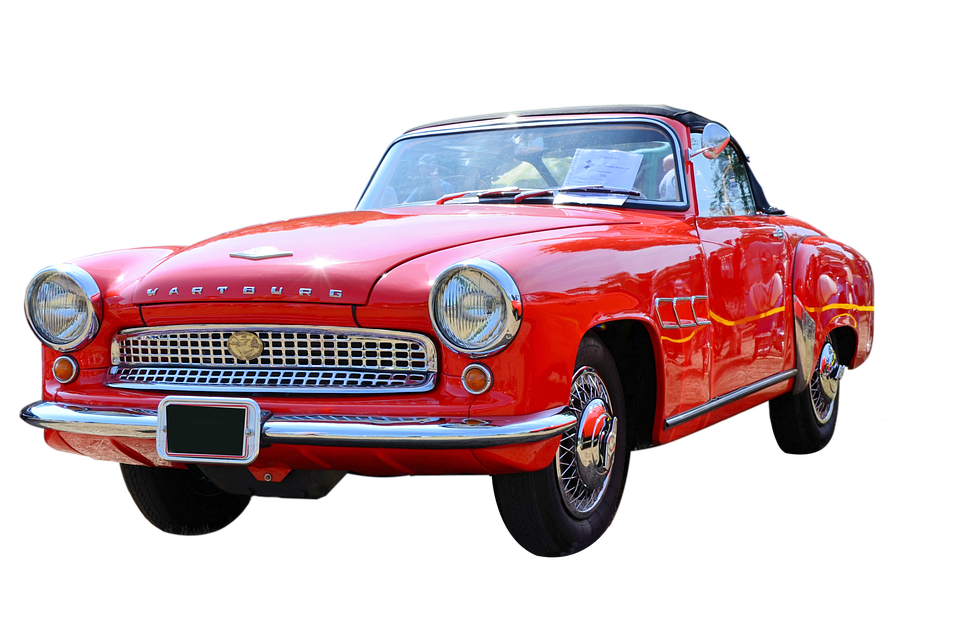 x
Fråga 8
I vilken grupp är det färre bilar?
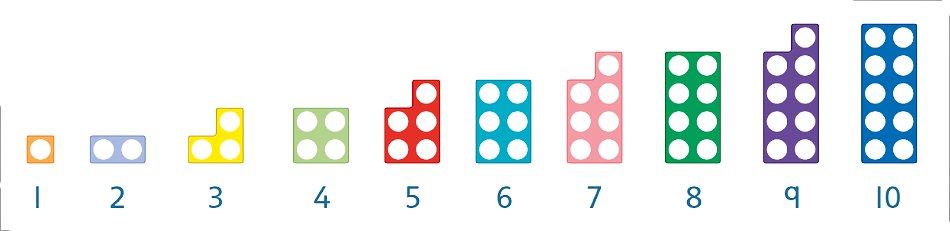 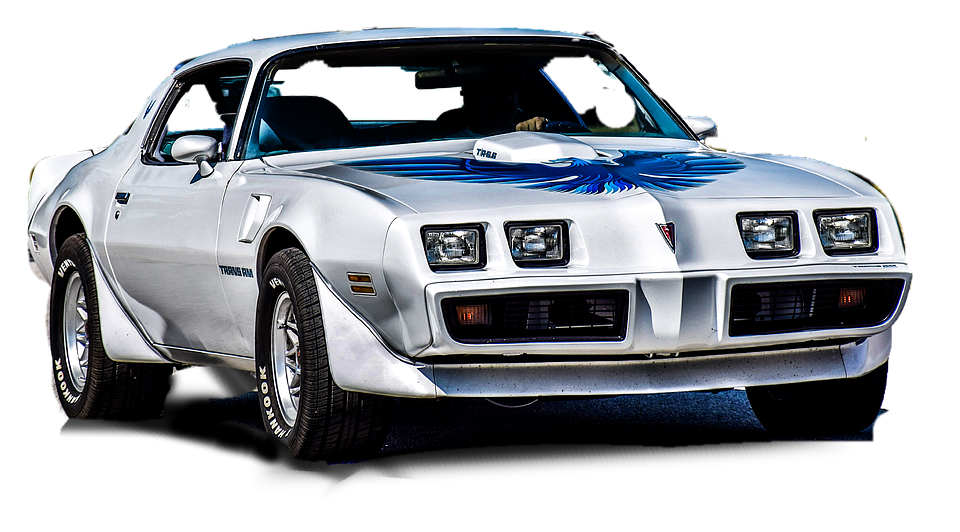 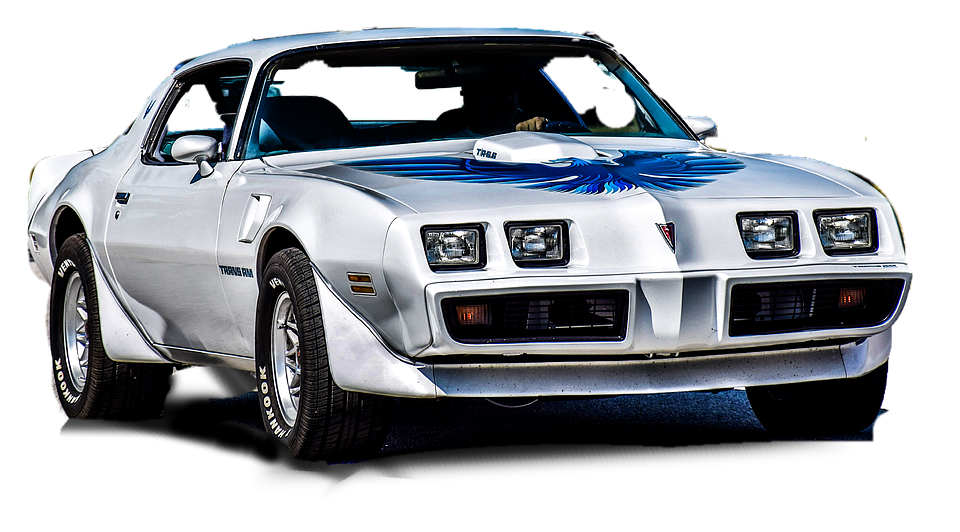 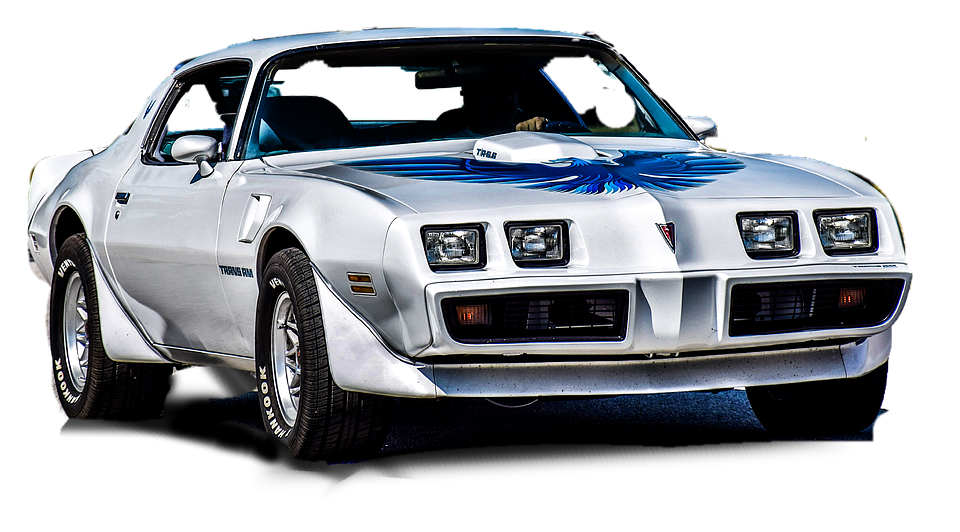 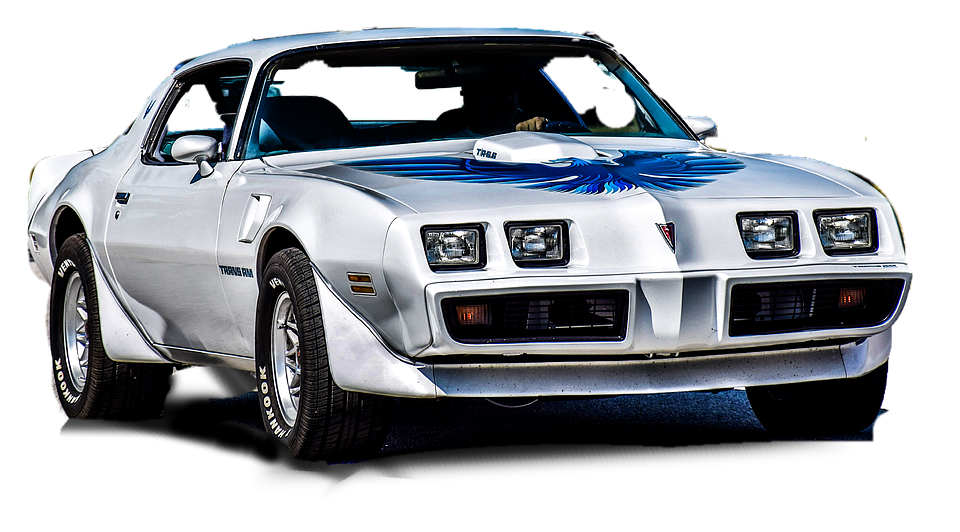 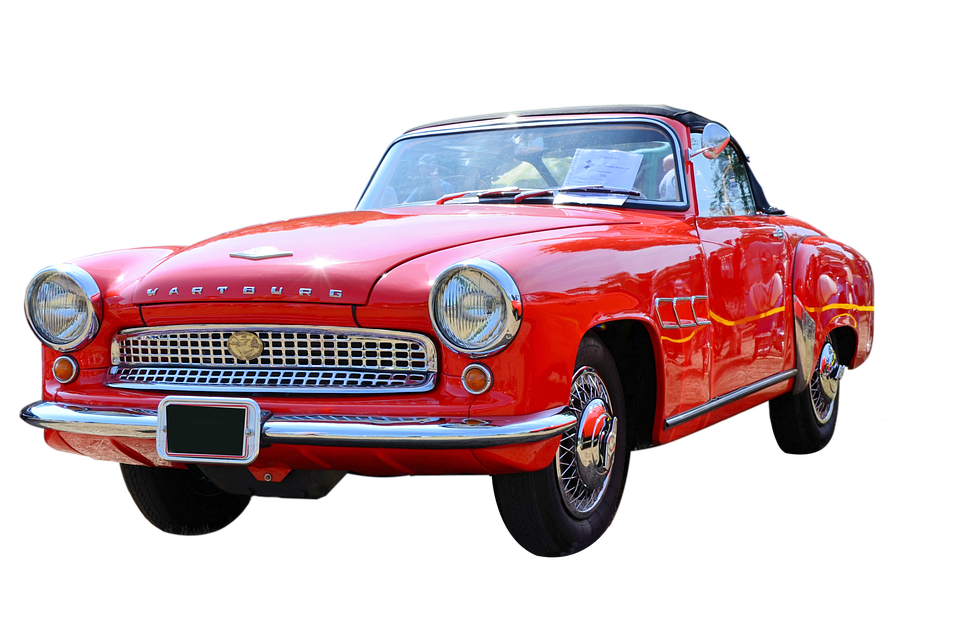 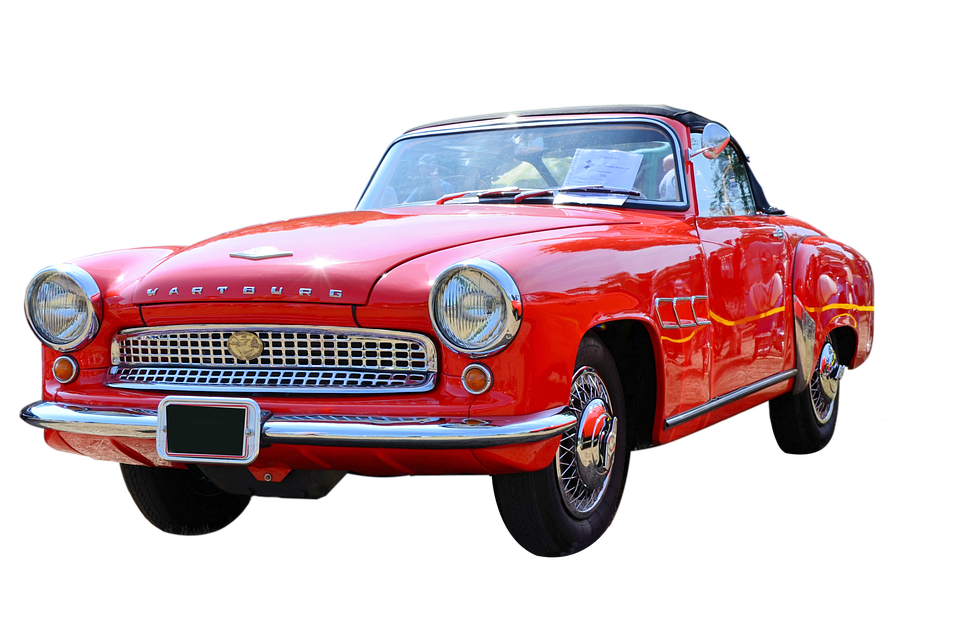 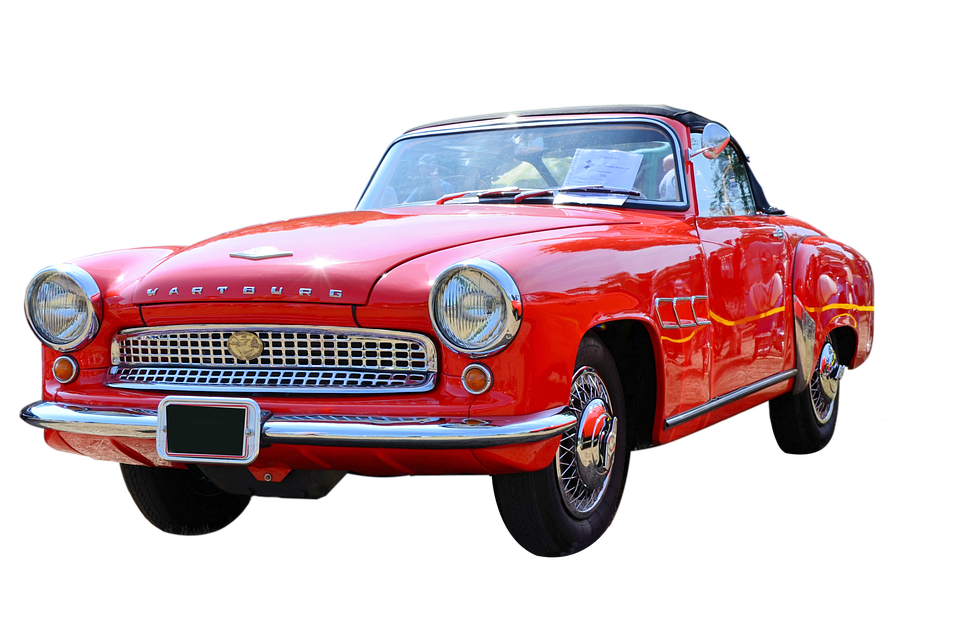 x
Fråga 9
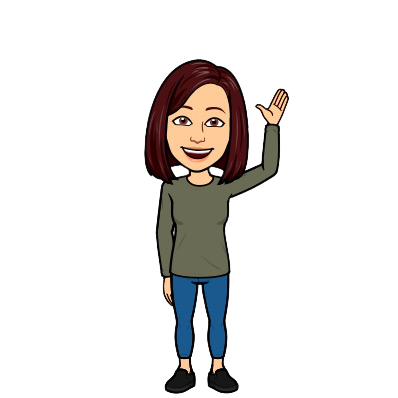 Hur kan du dela talet?
6
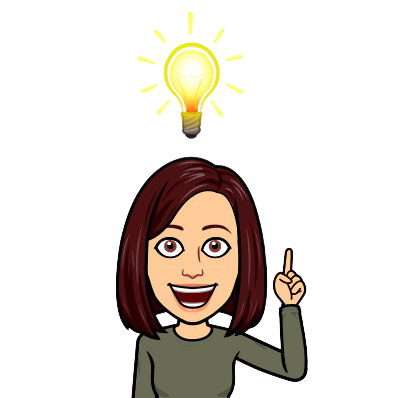 x
Fråga 9
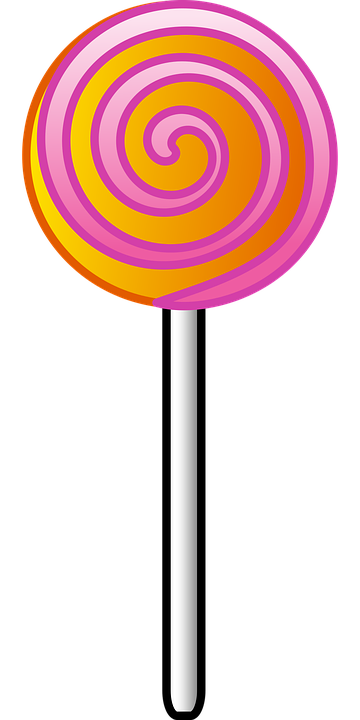 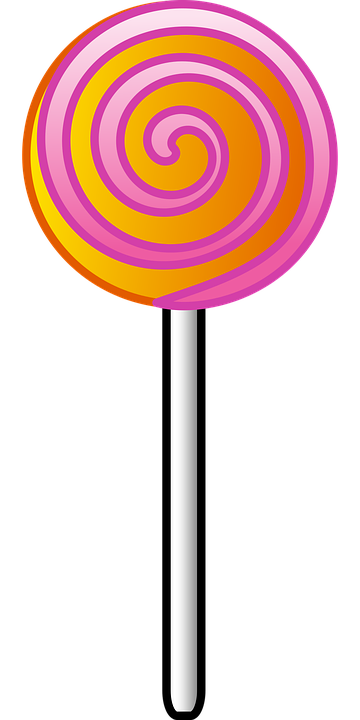 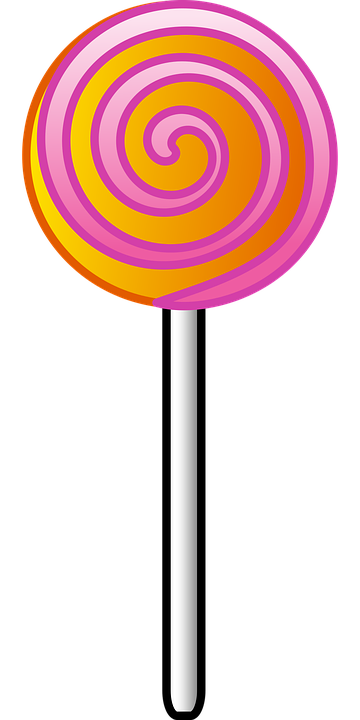 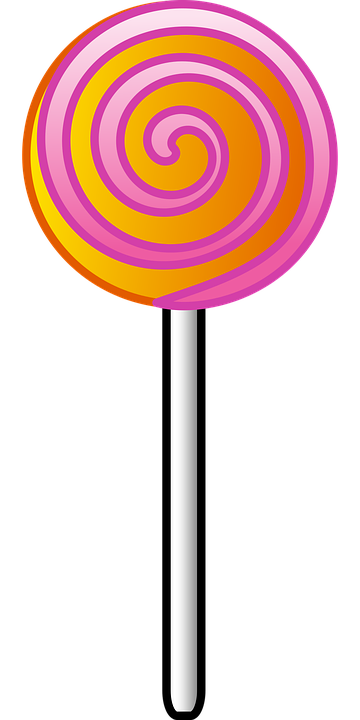 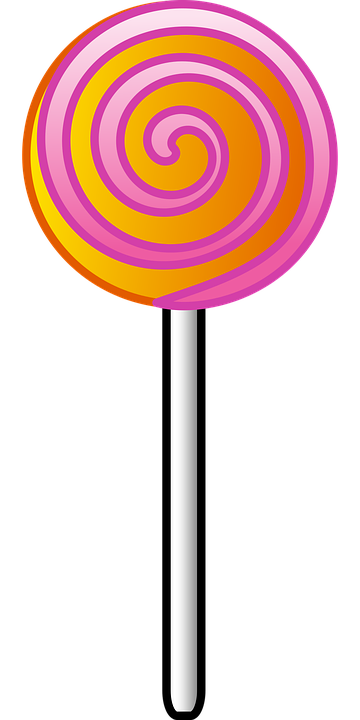 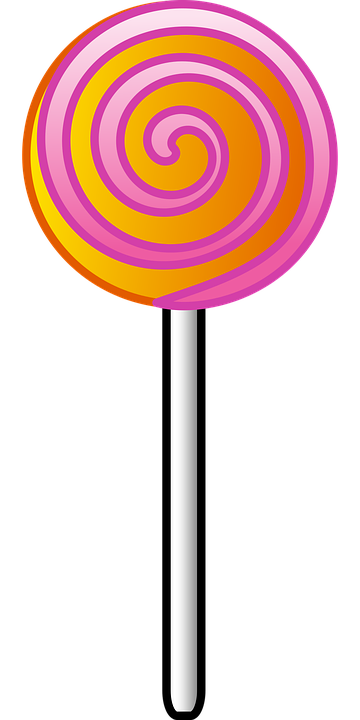 Hur kan du dela talet?
6
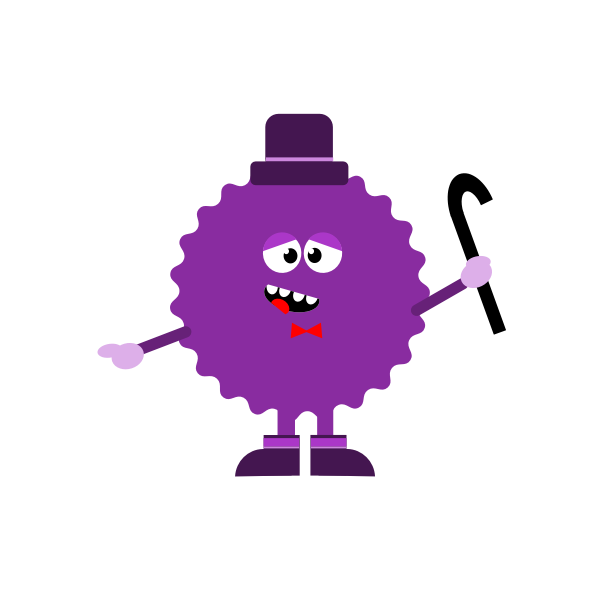 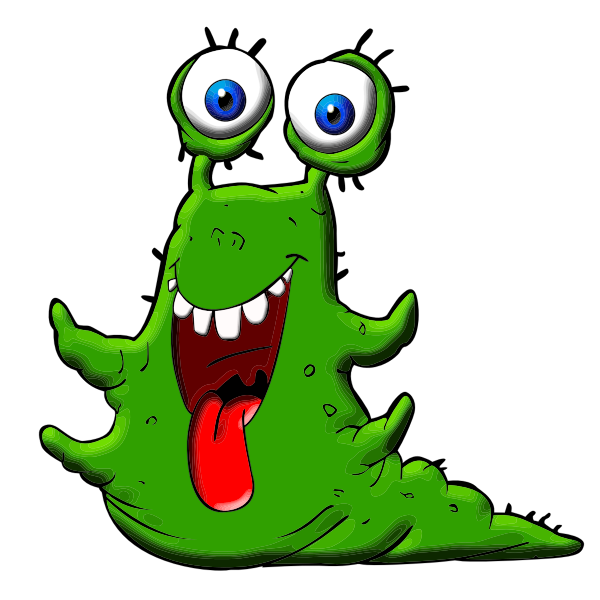 x
Fråga 10
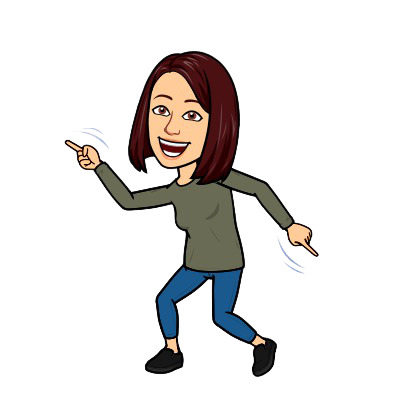 Var är katten?
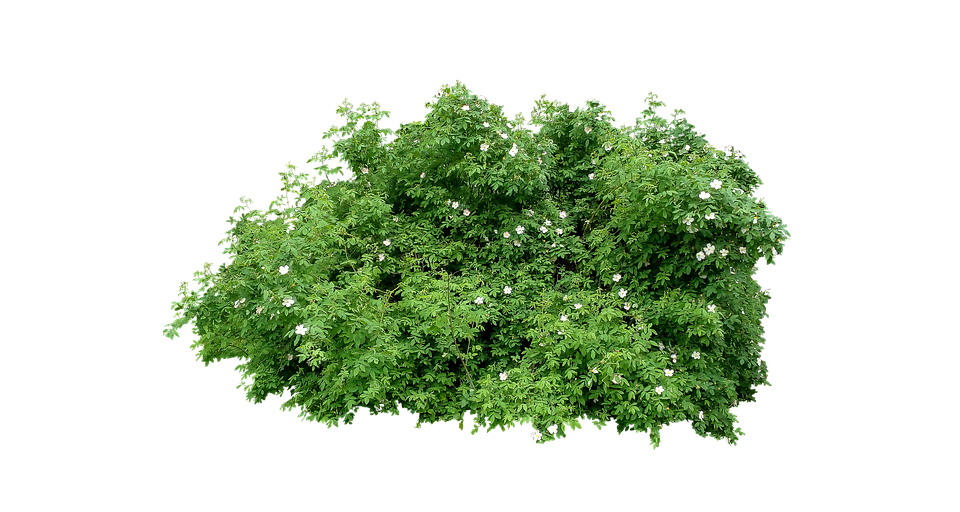 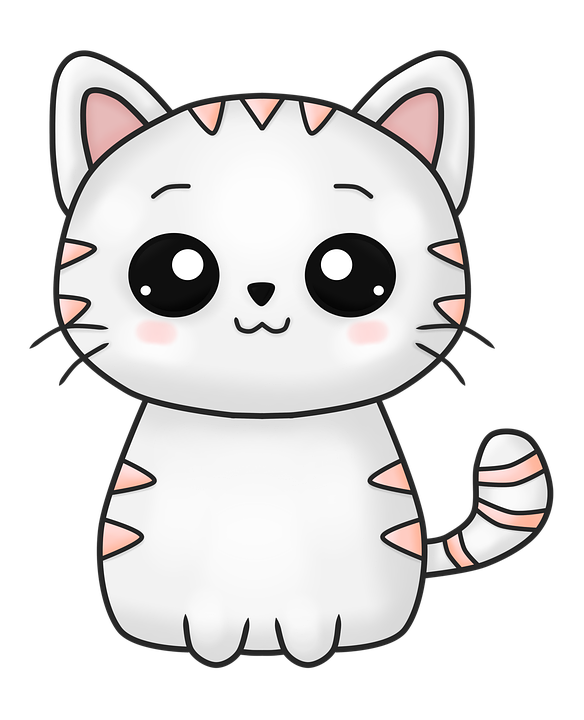 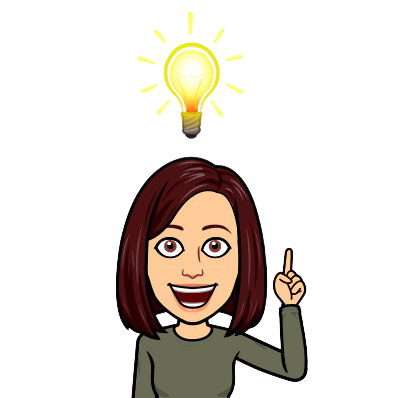 x
Fråga 10
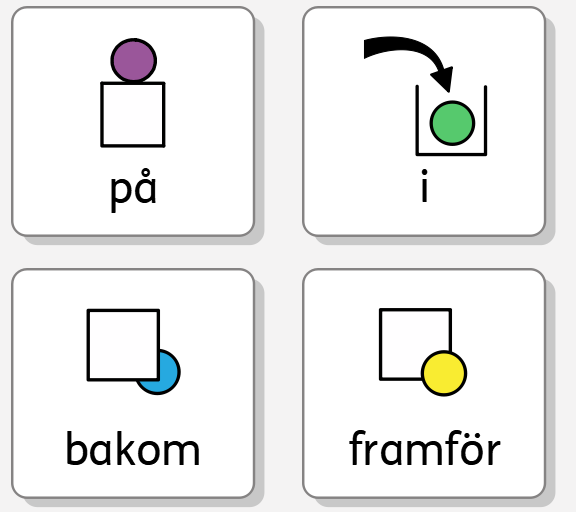 Var är katten?
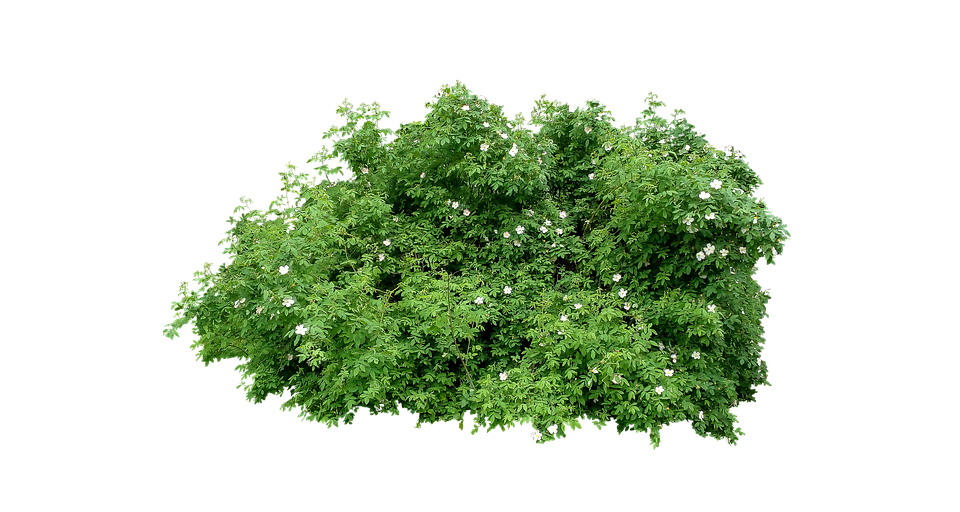 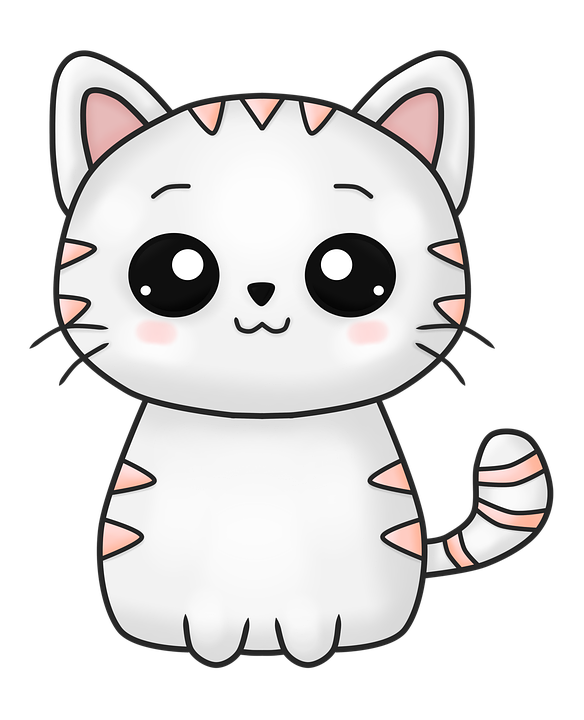 x
Fråga 11
Dubbelt av?
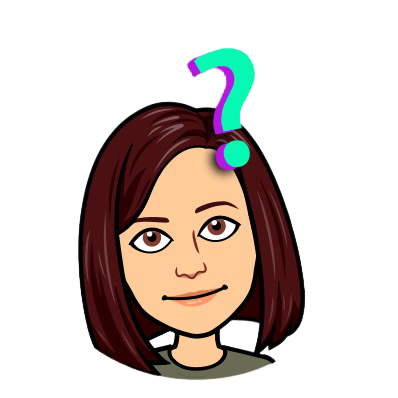 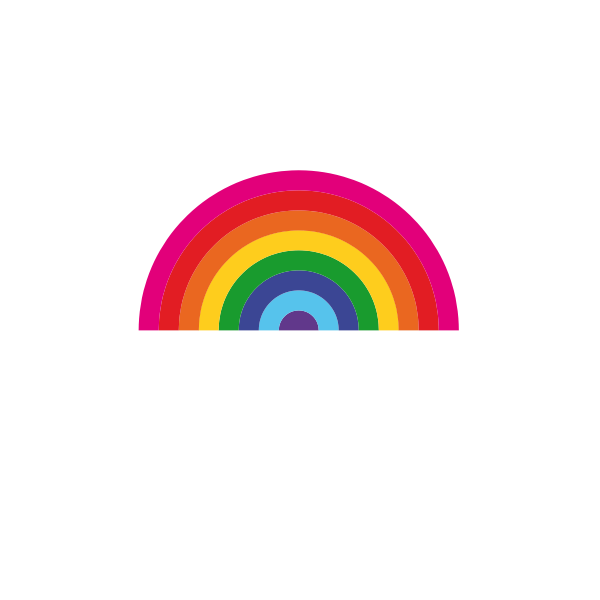 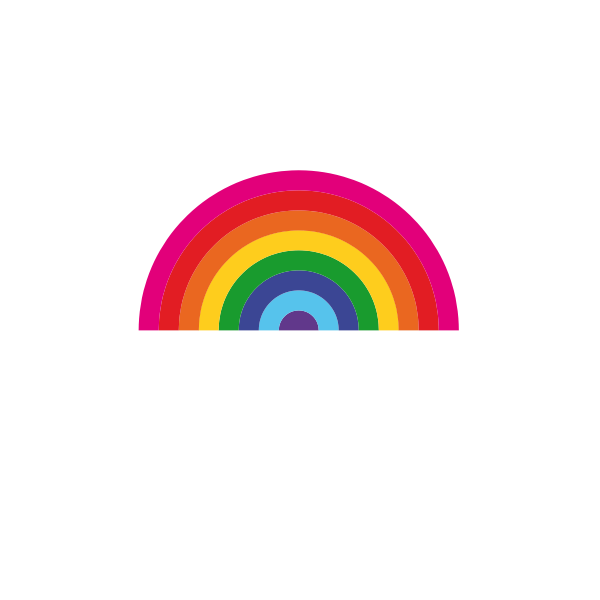 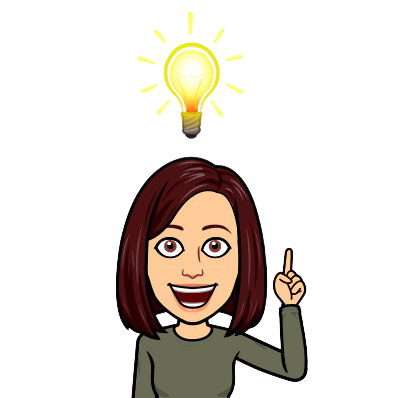 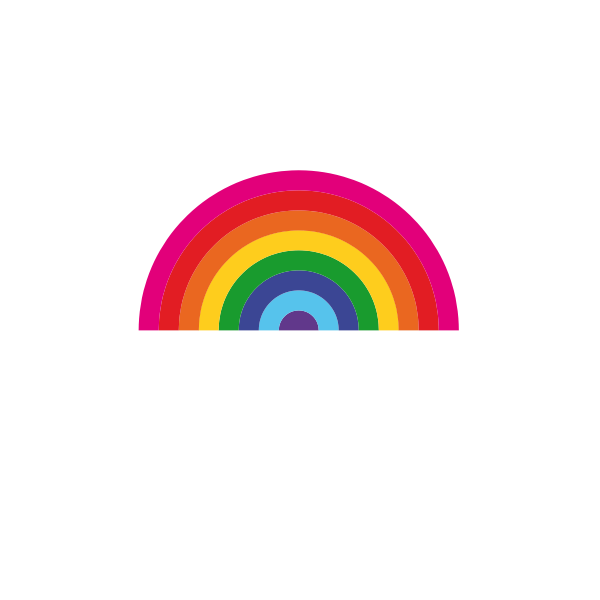 x
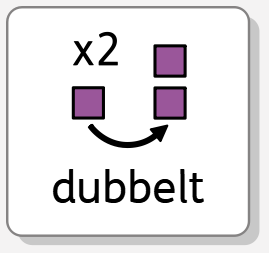 Fråga 11
Dubbelt av?
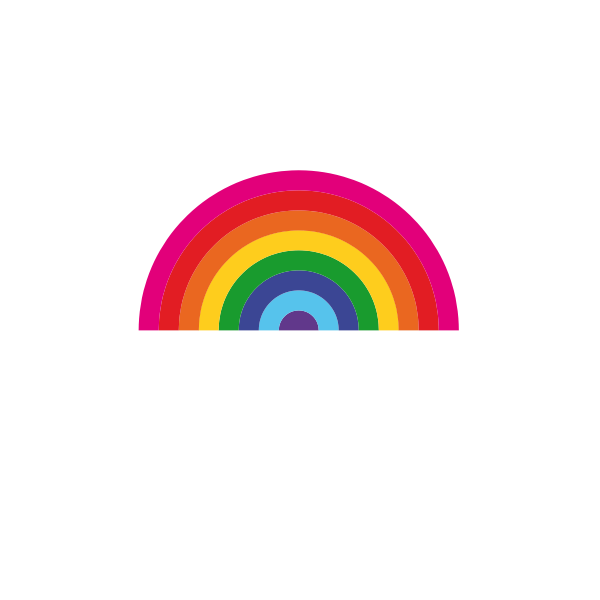 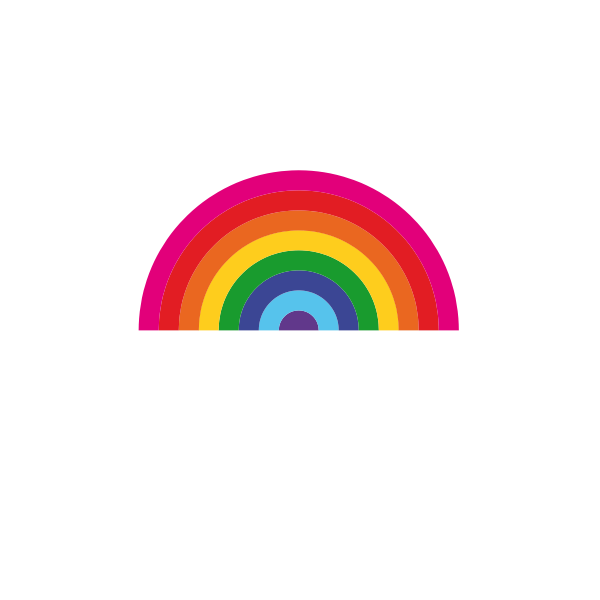 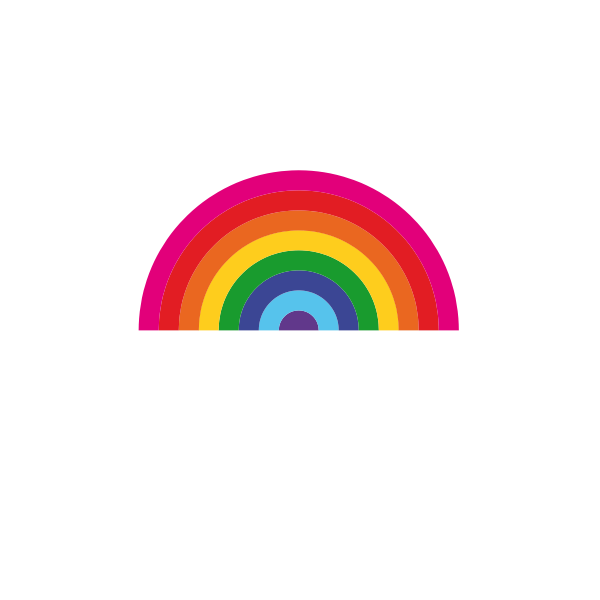 Tänk lika många till.
x
Fråga 12
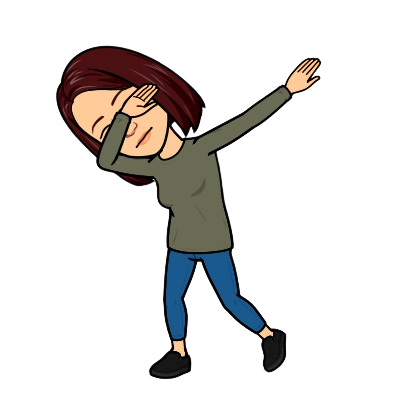 Vad betyder den här symbolen?
-
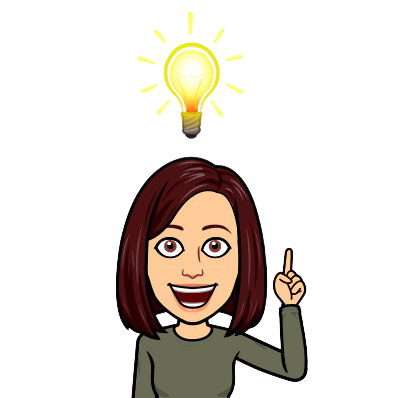 x
Fråga 12
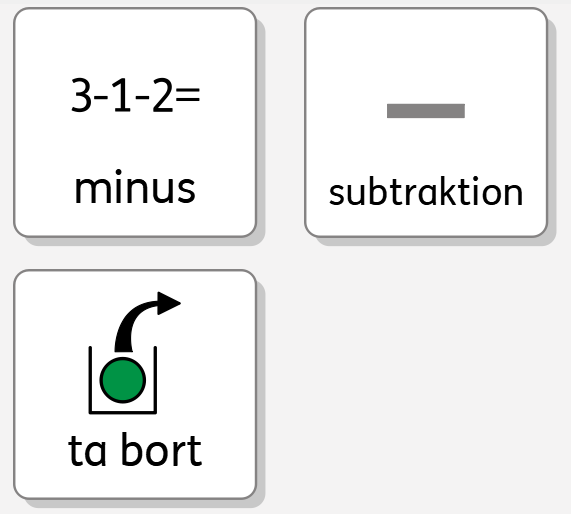 Vad betyder den här symbolen?
-
x
Fråga 13
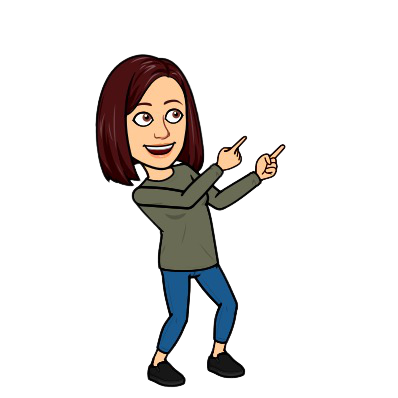 Vad heter formen? 

Kan du hitta någon sådan i klassrummet?
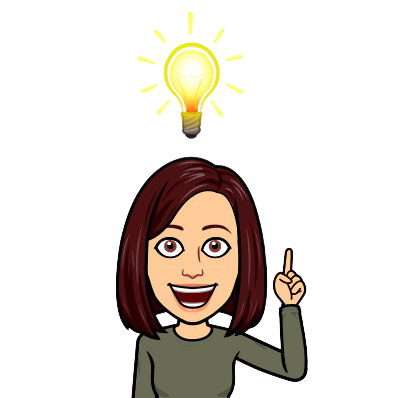 x
Fråga 13
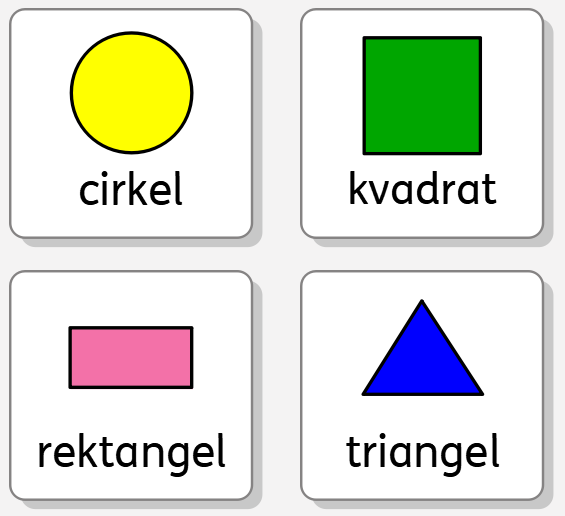 Vad heter formen?

Kan du hitta någon sådan i klassrummet?
x
Fråga 14
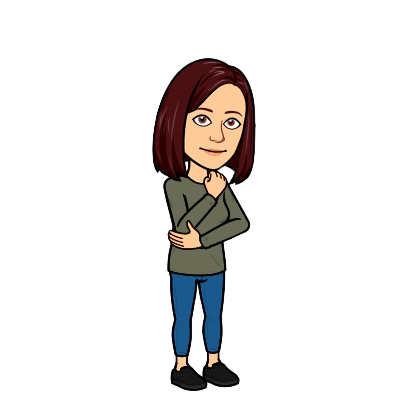 Var är det flest?
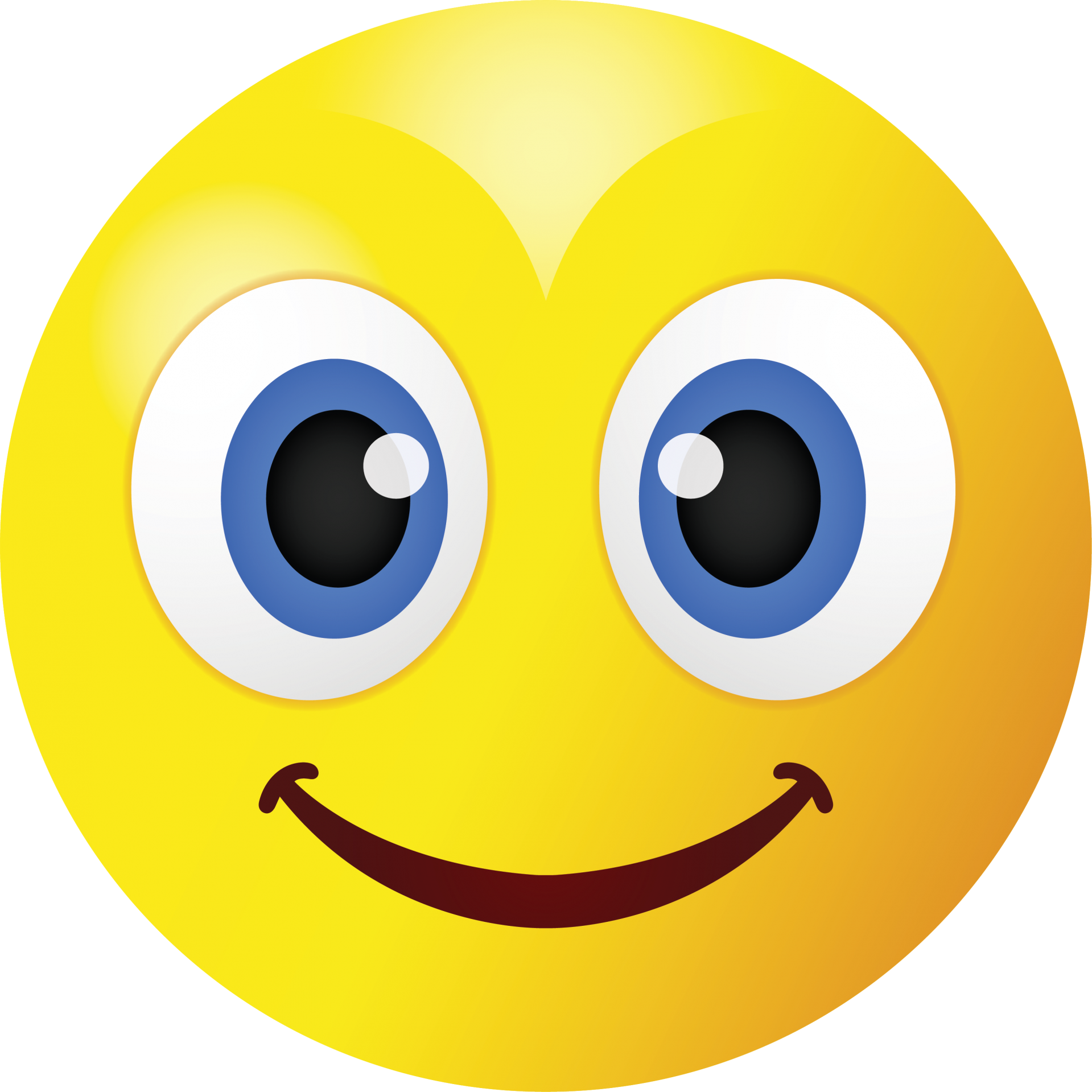 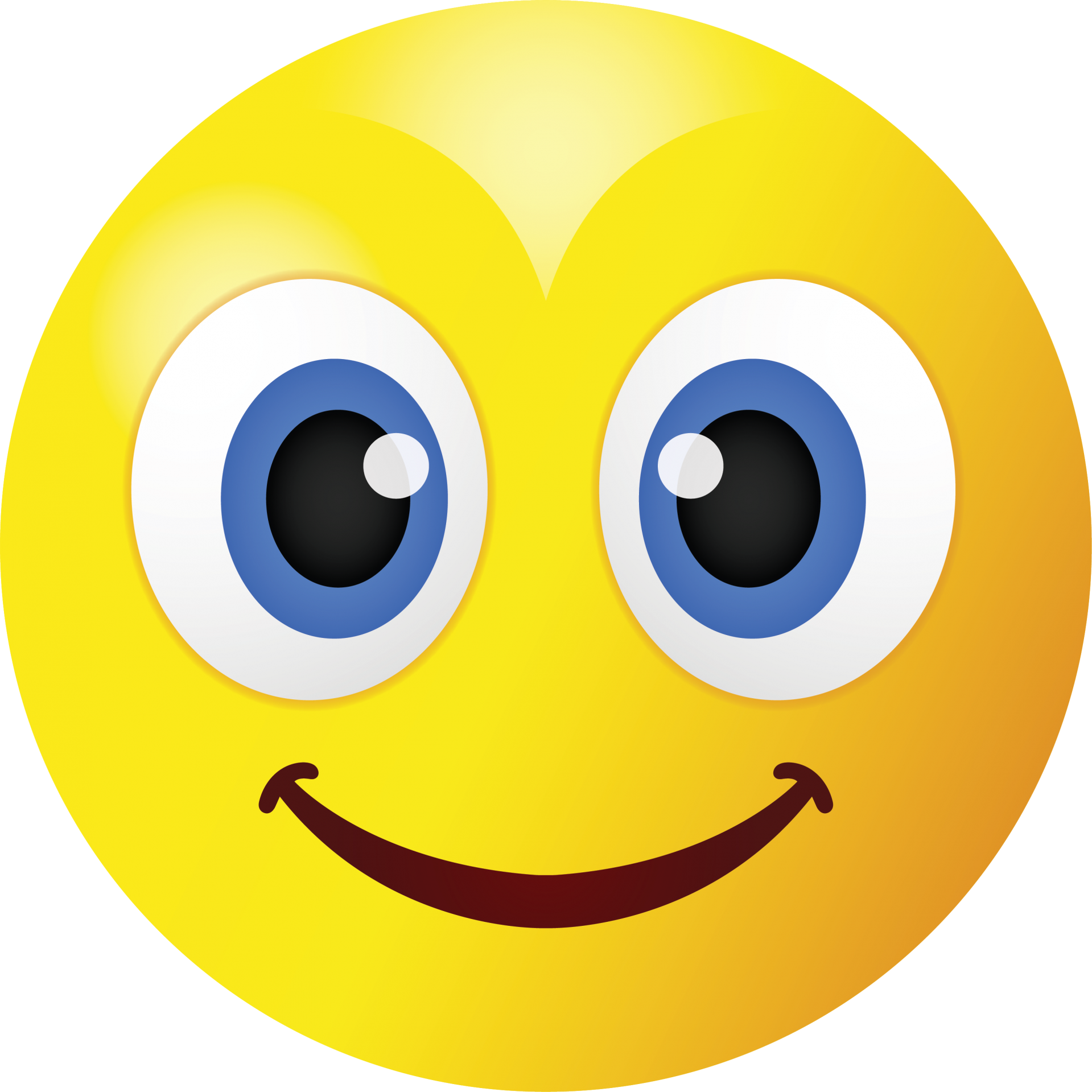 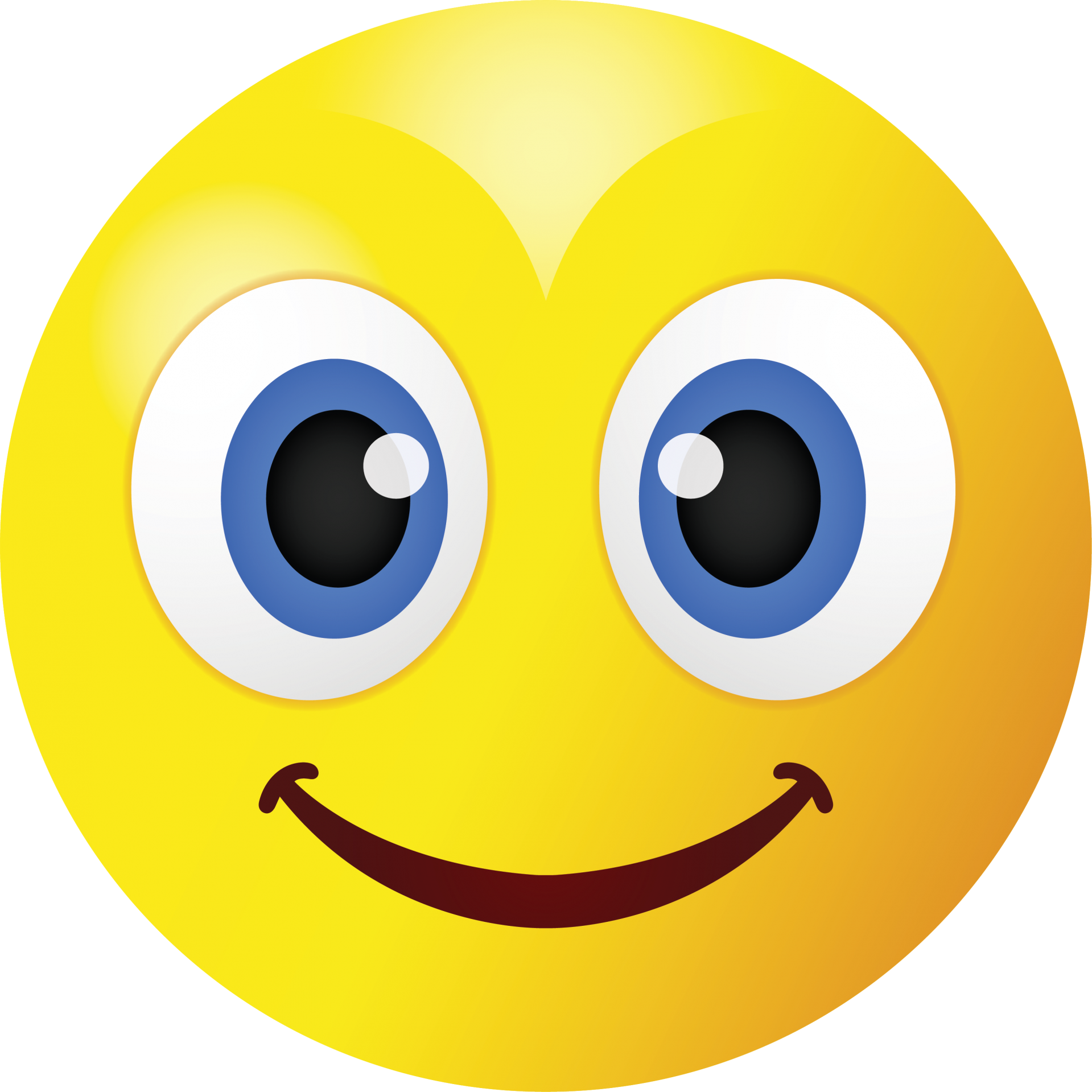 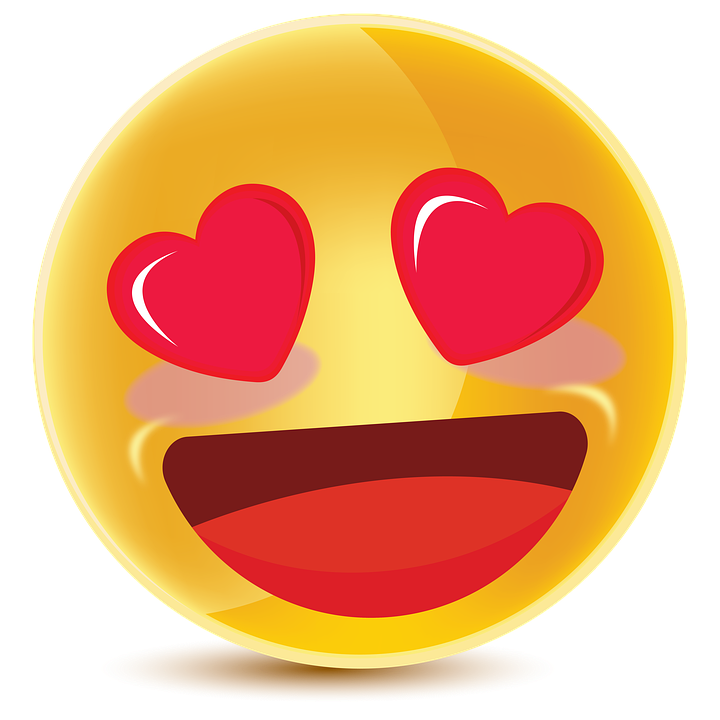 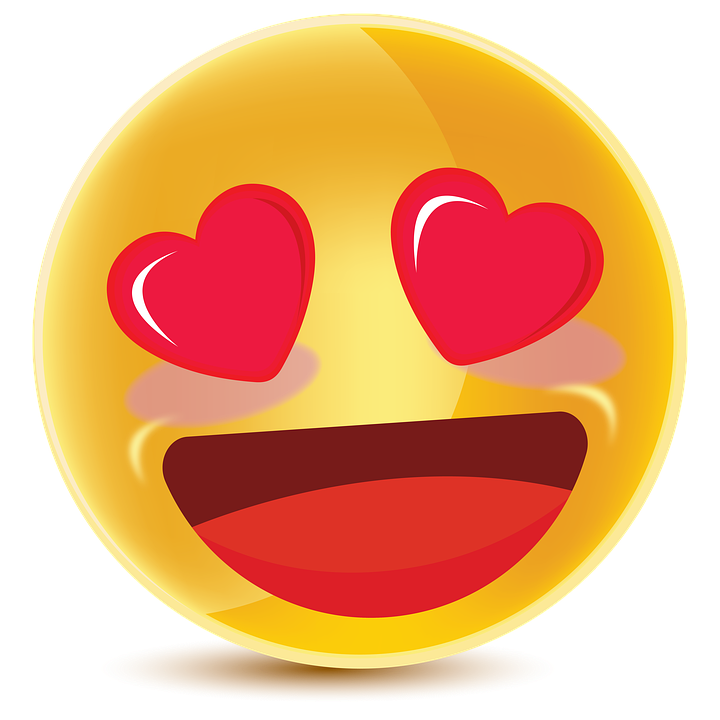 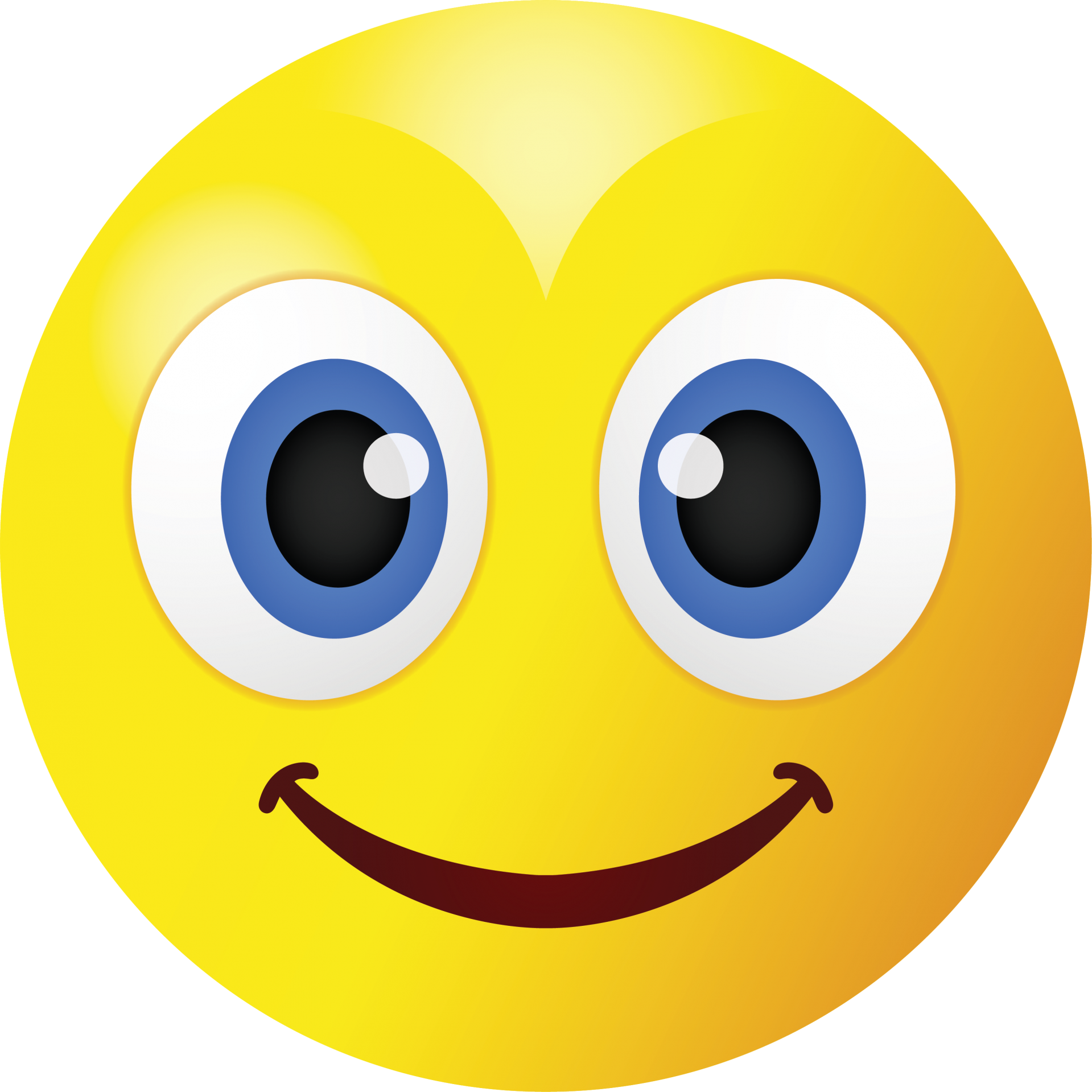 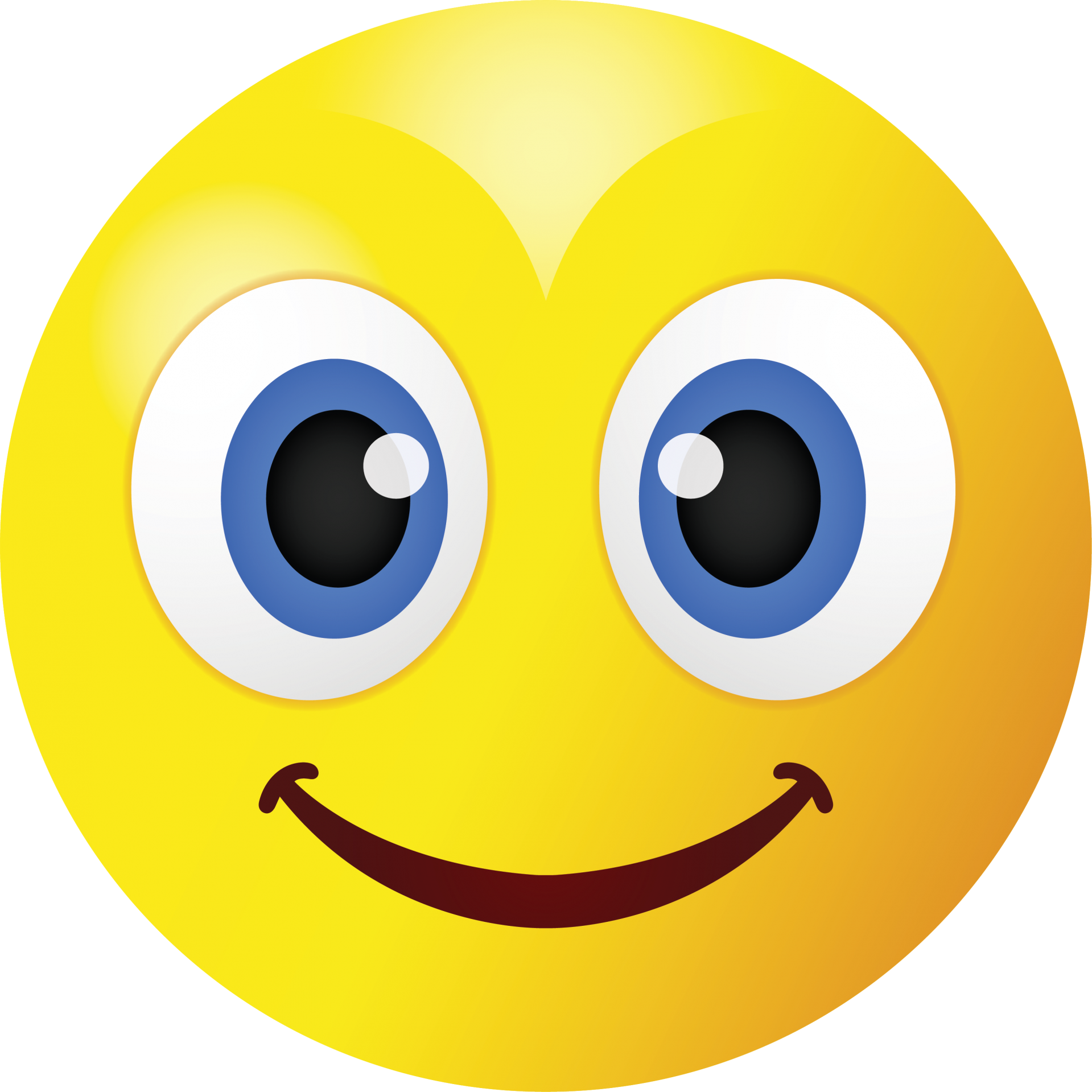 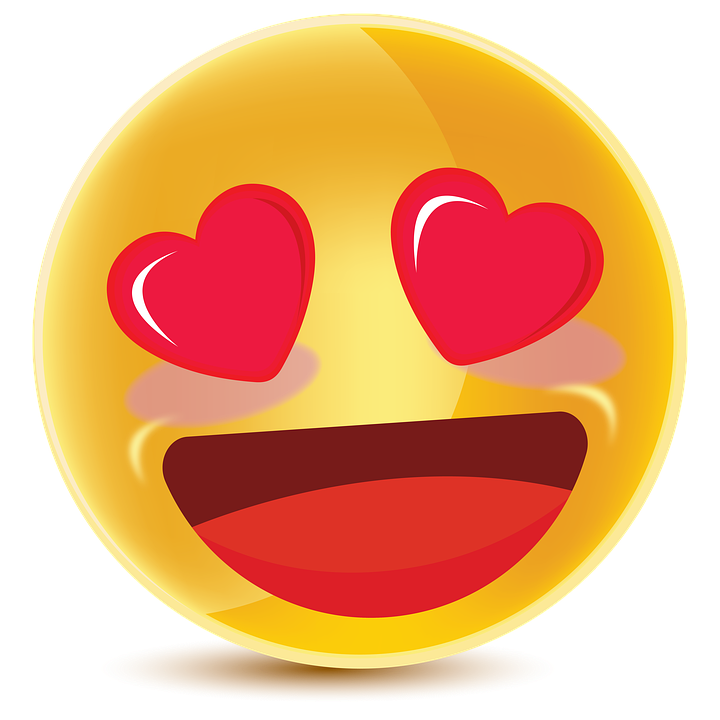 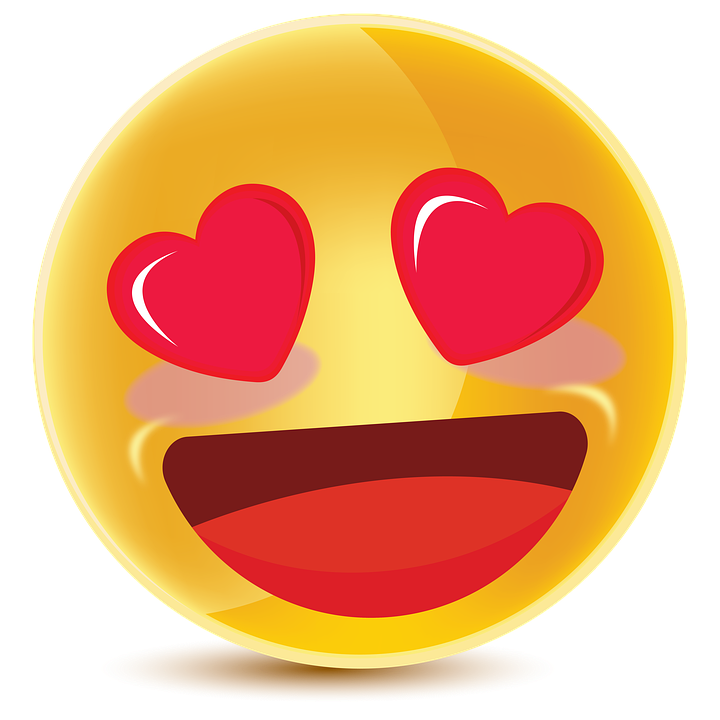 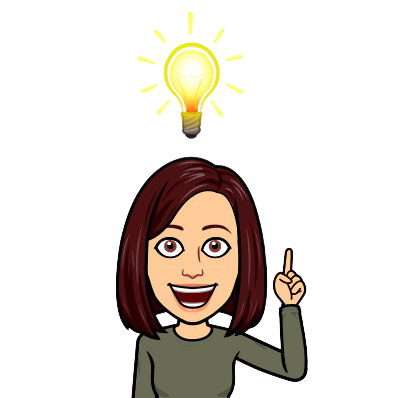 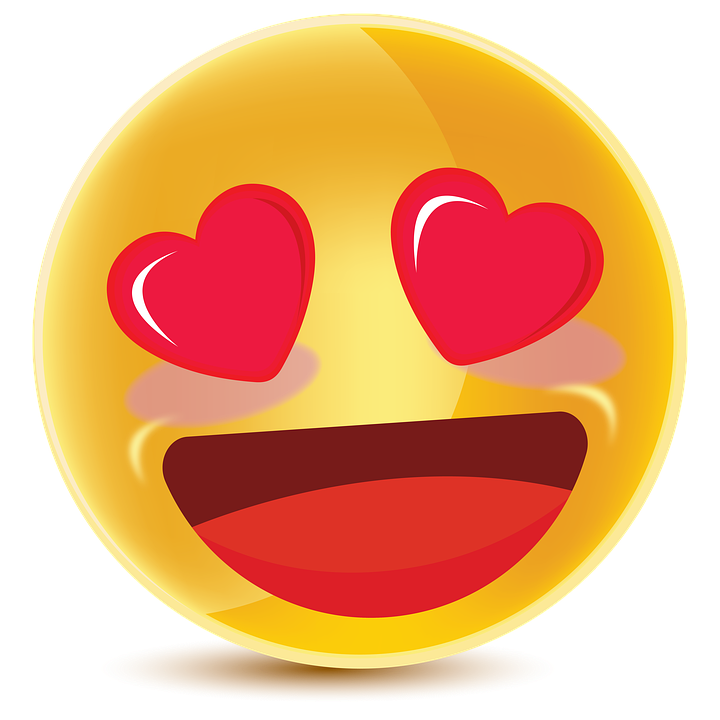 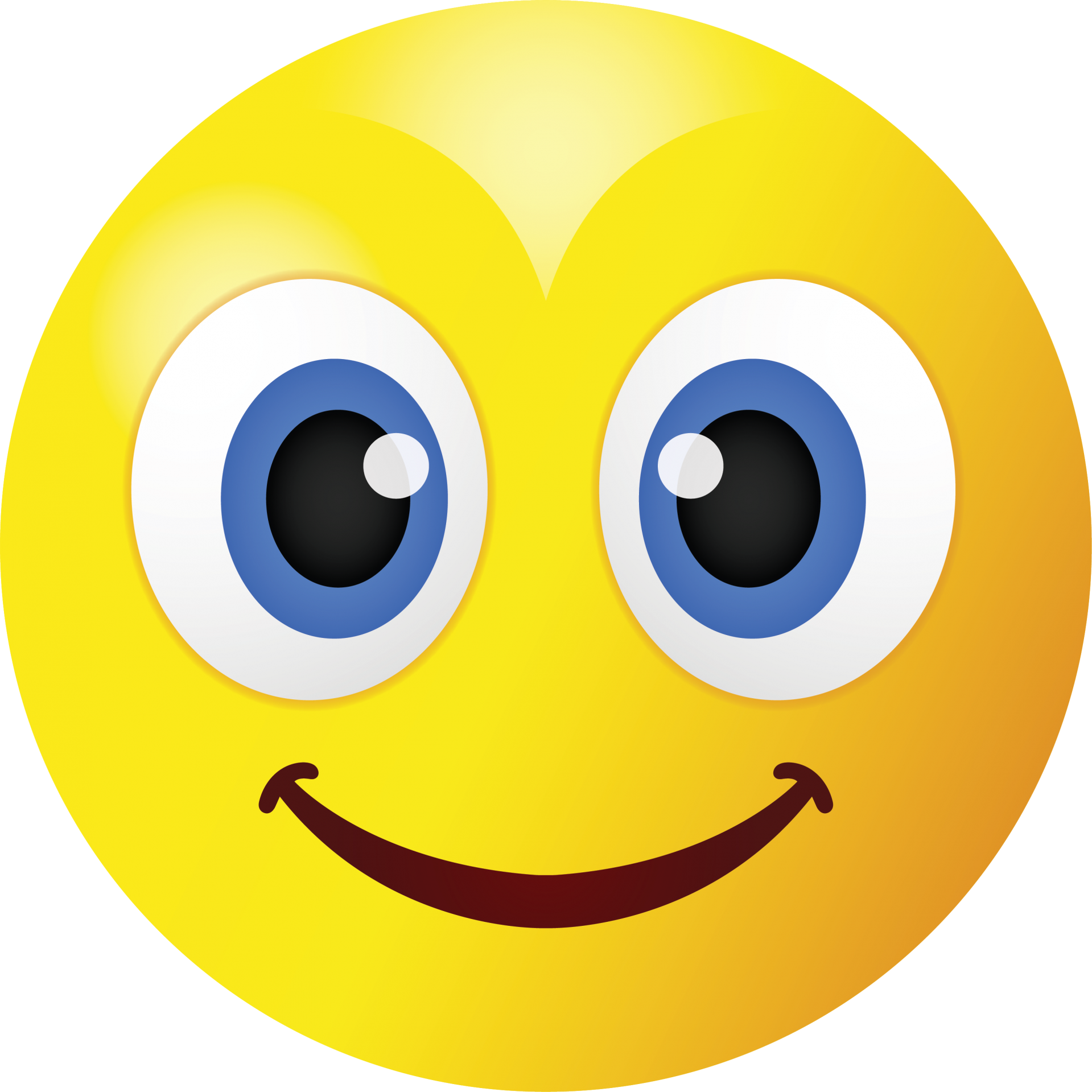 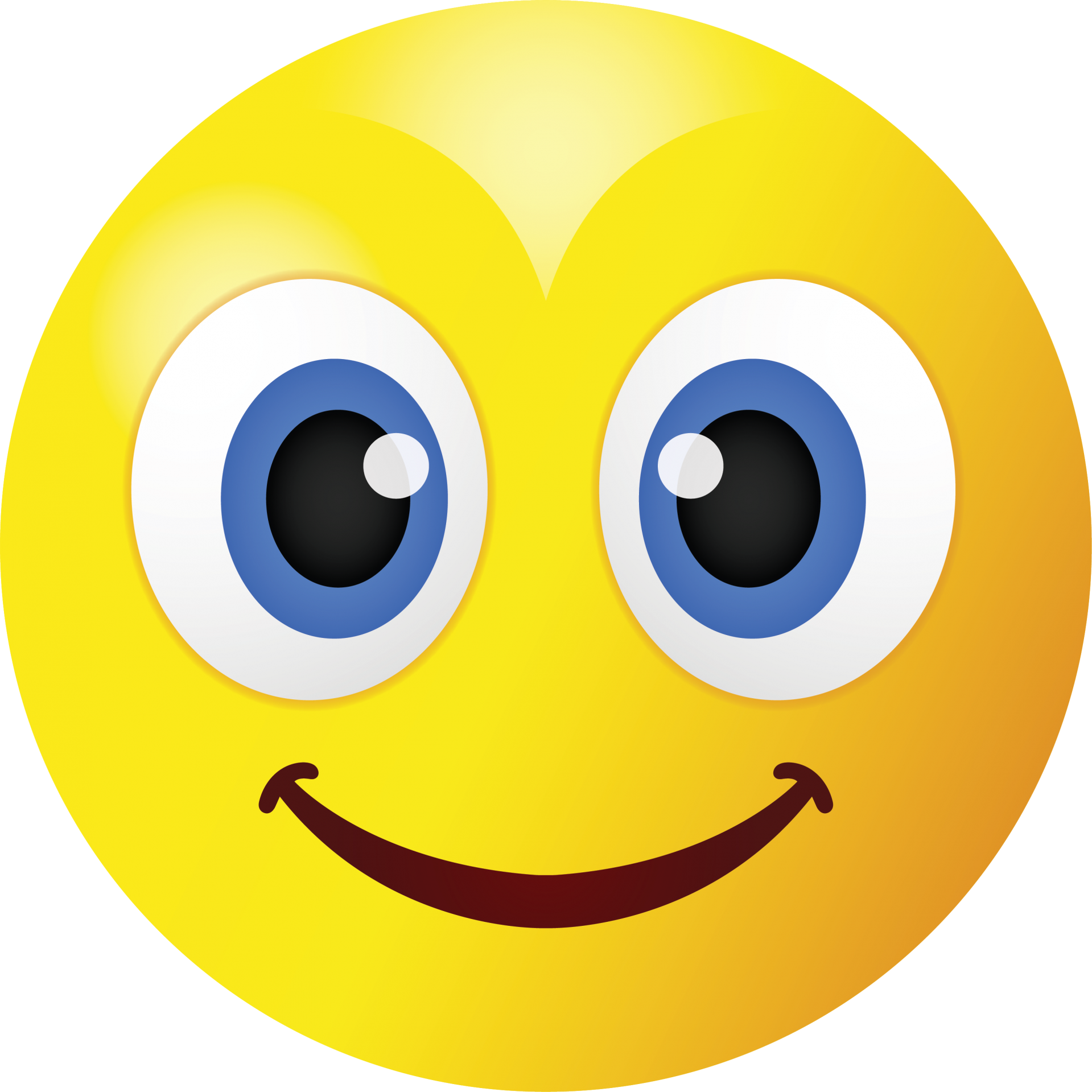 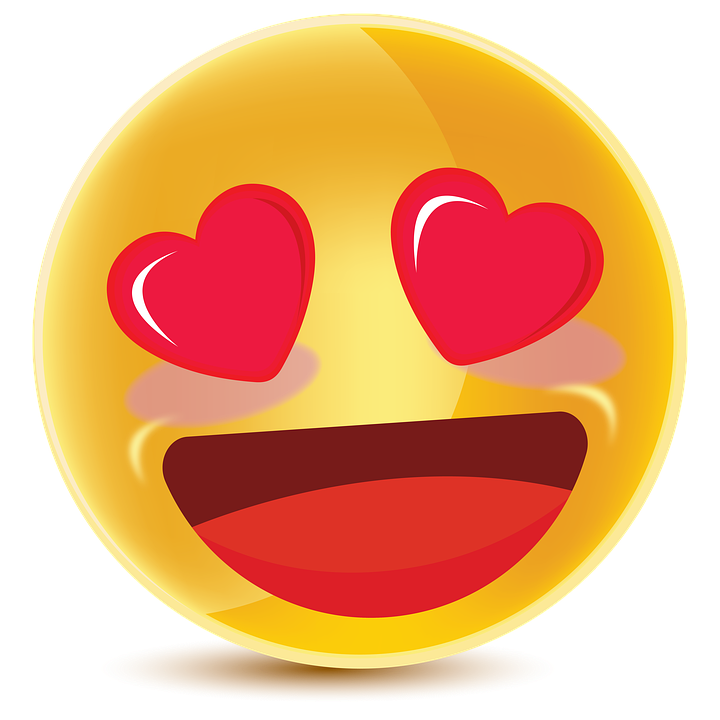 x
Fråga 14
Var är det flest?
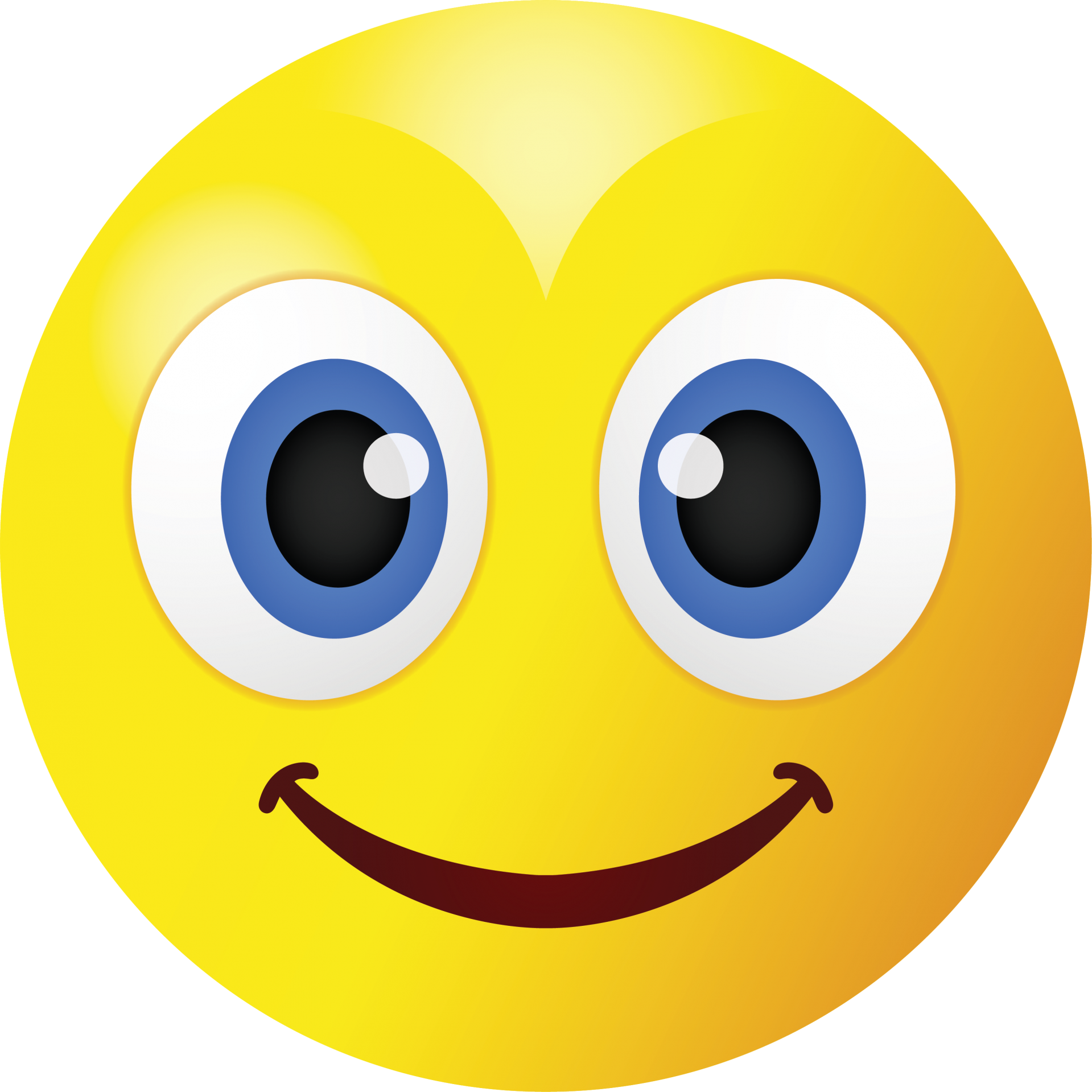 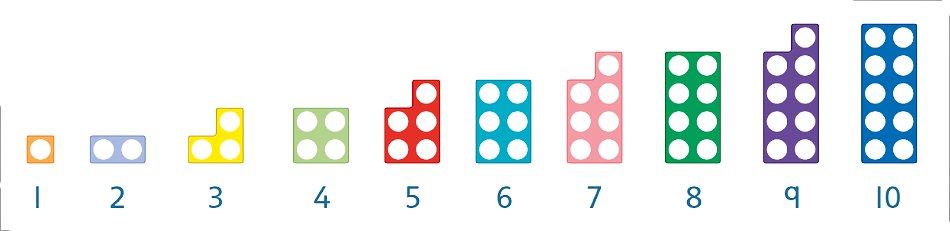 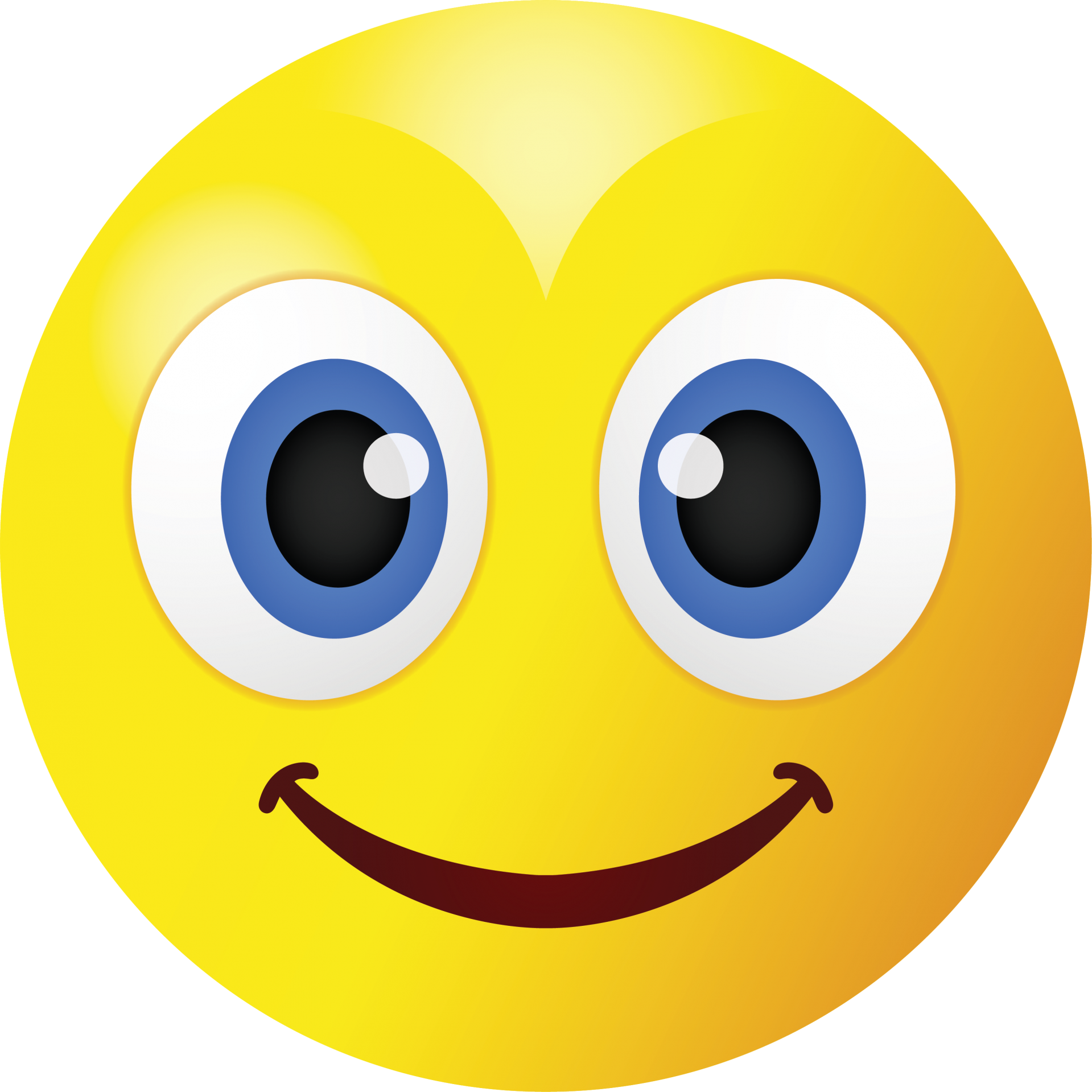 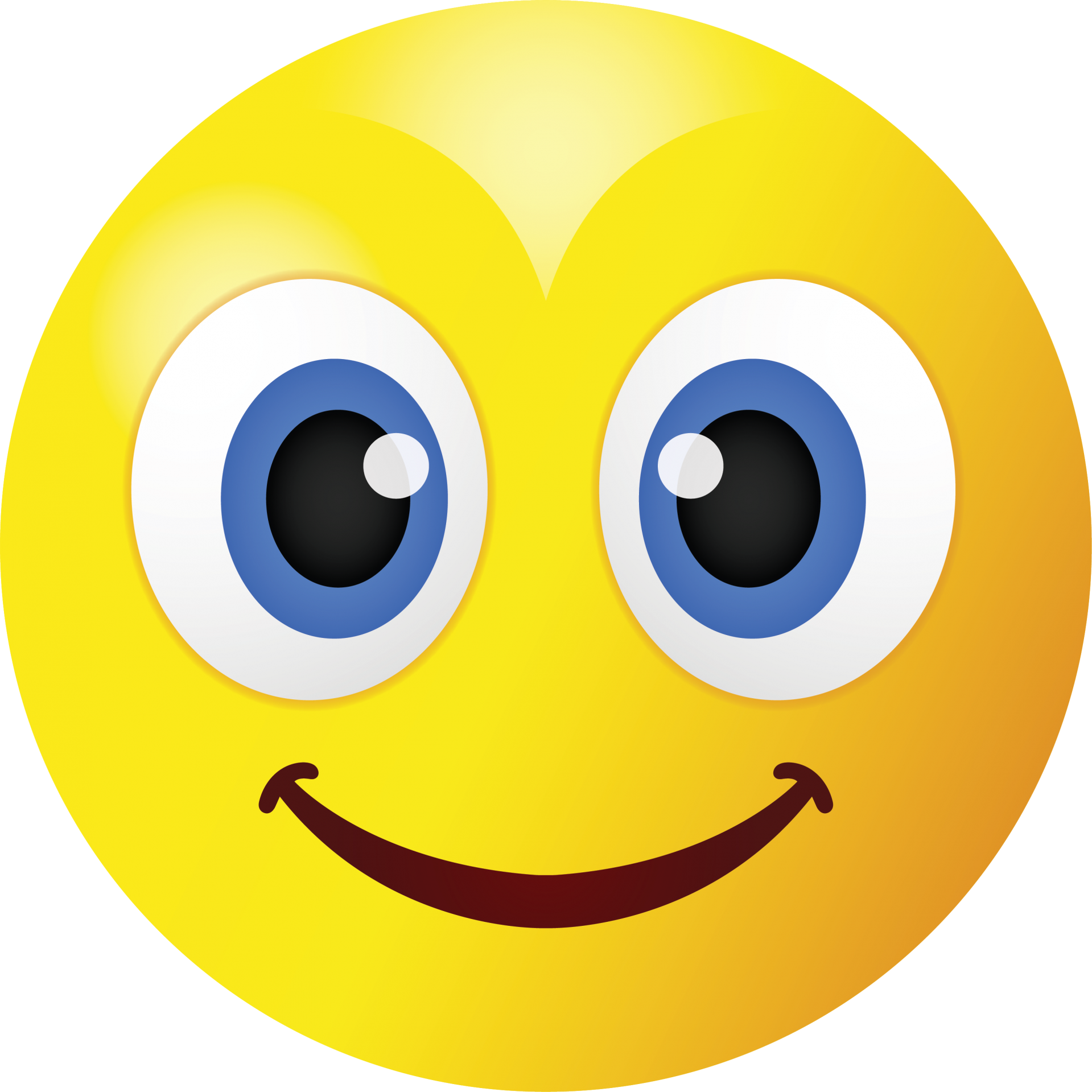 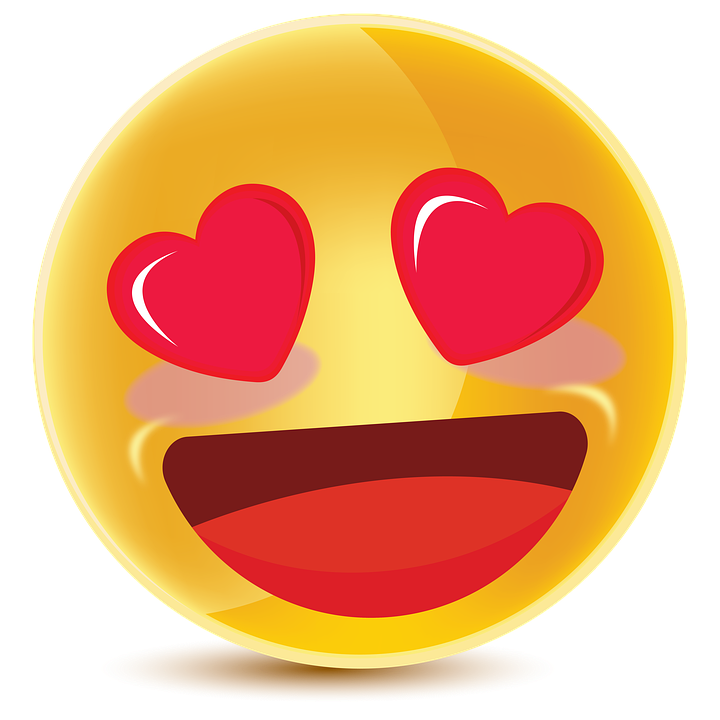 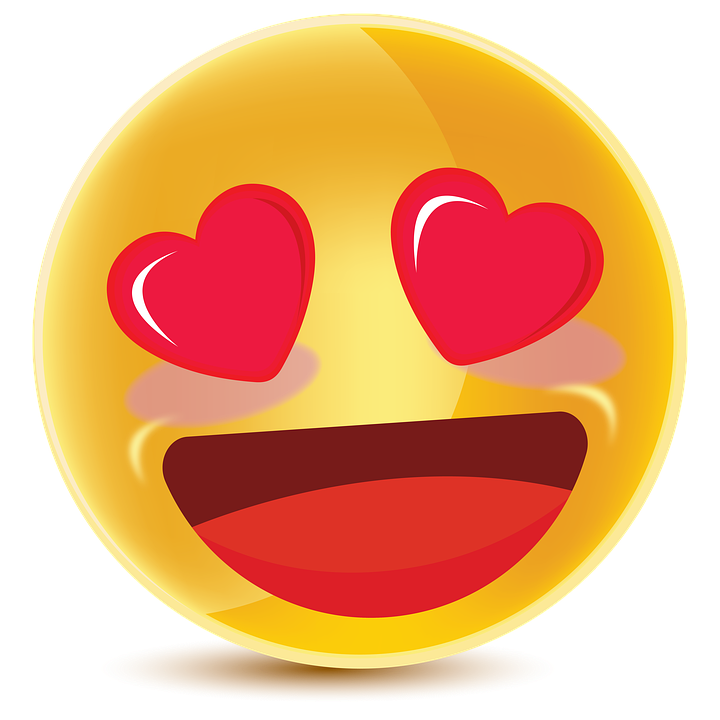 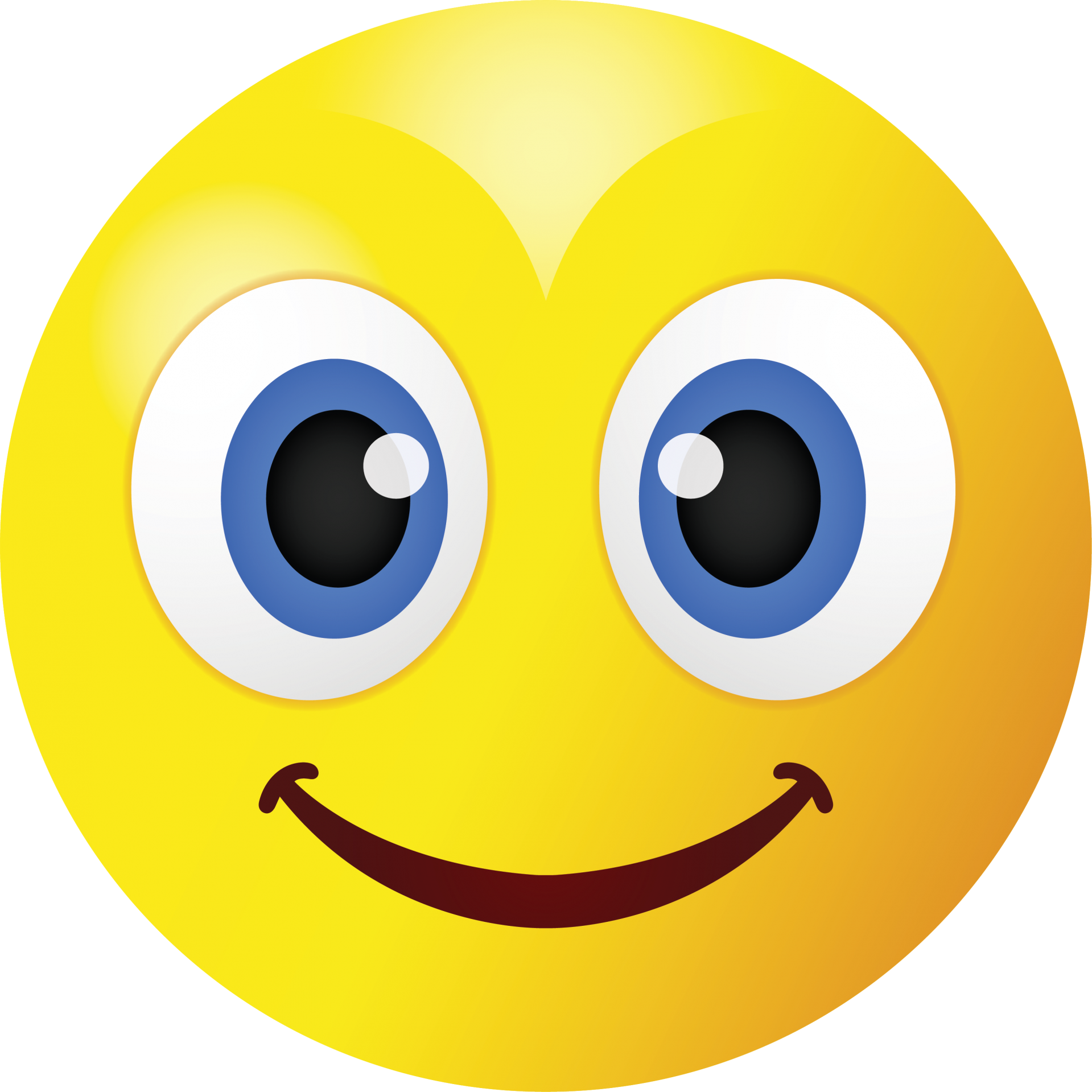 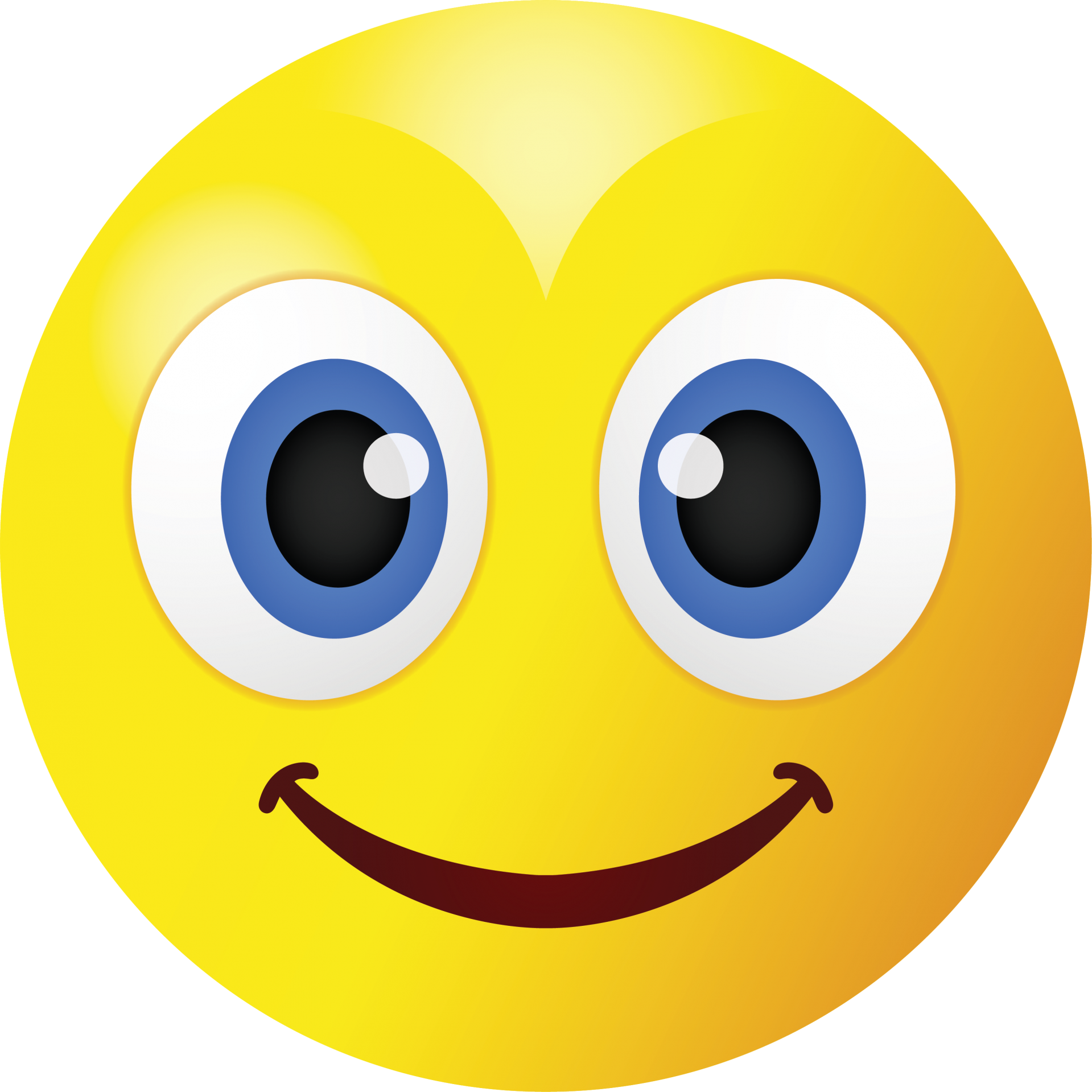 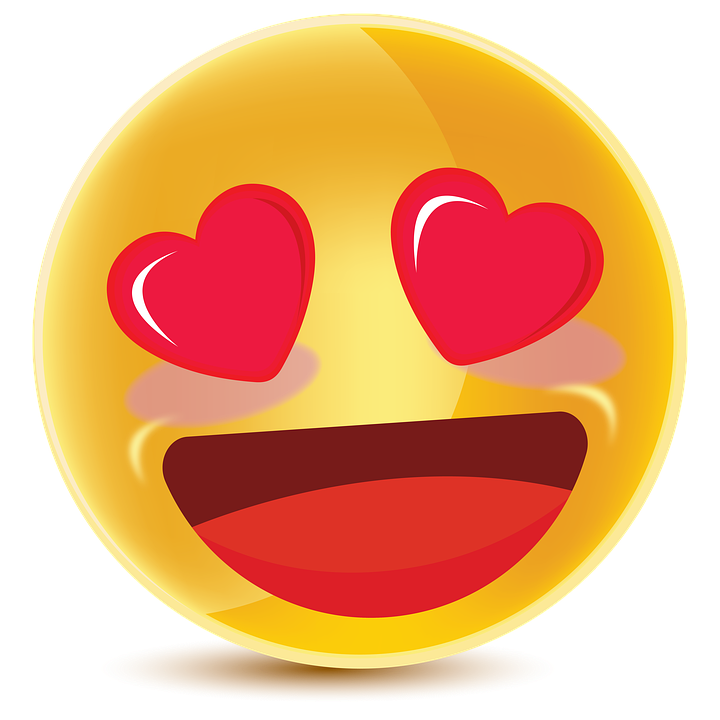 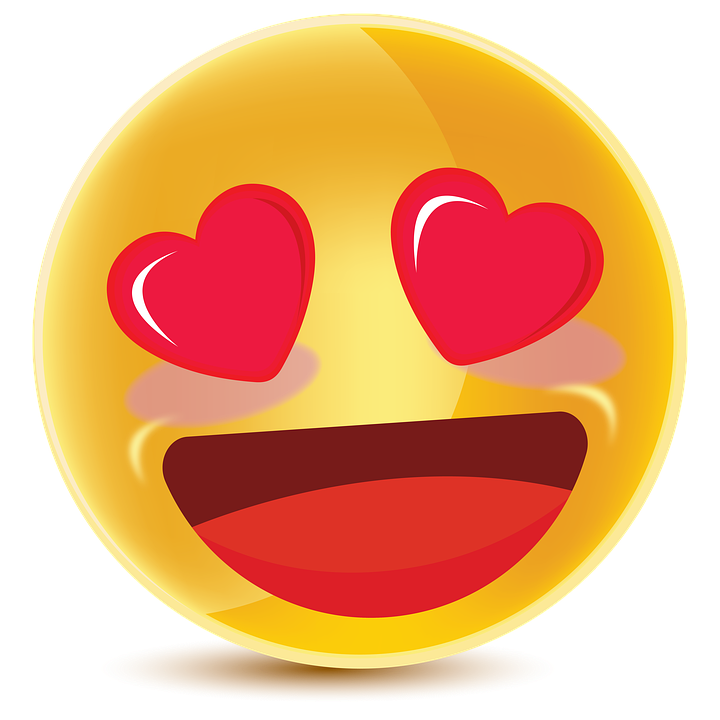 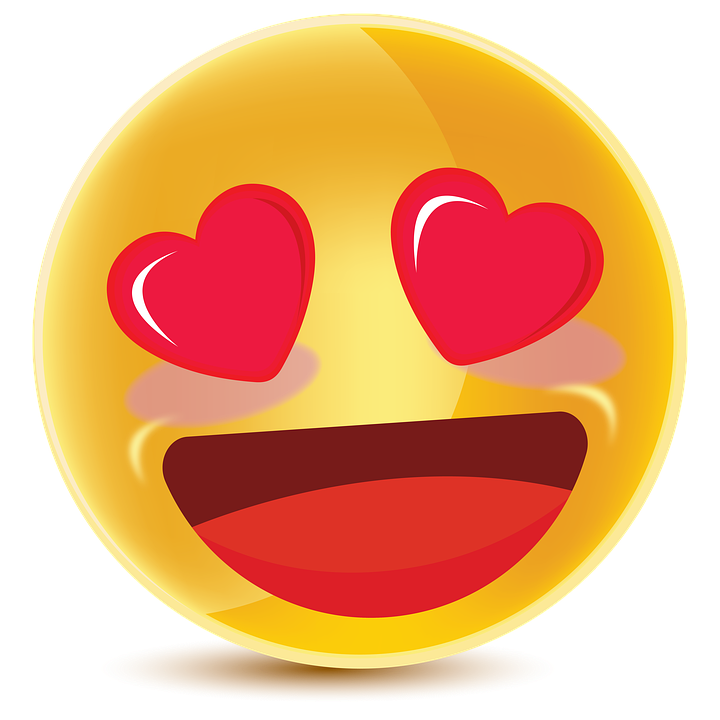 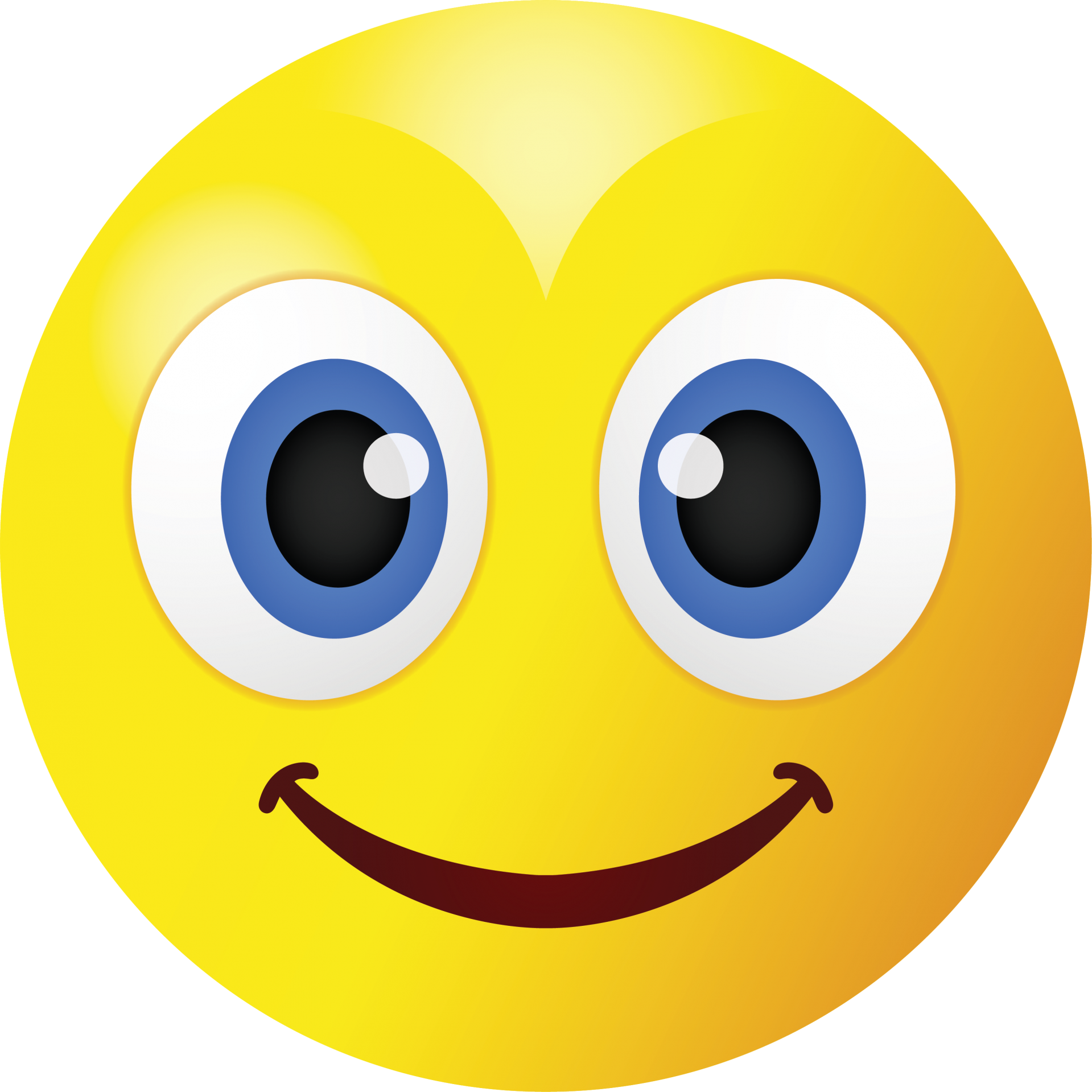 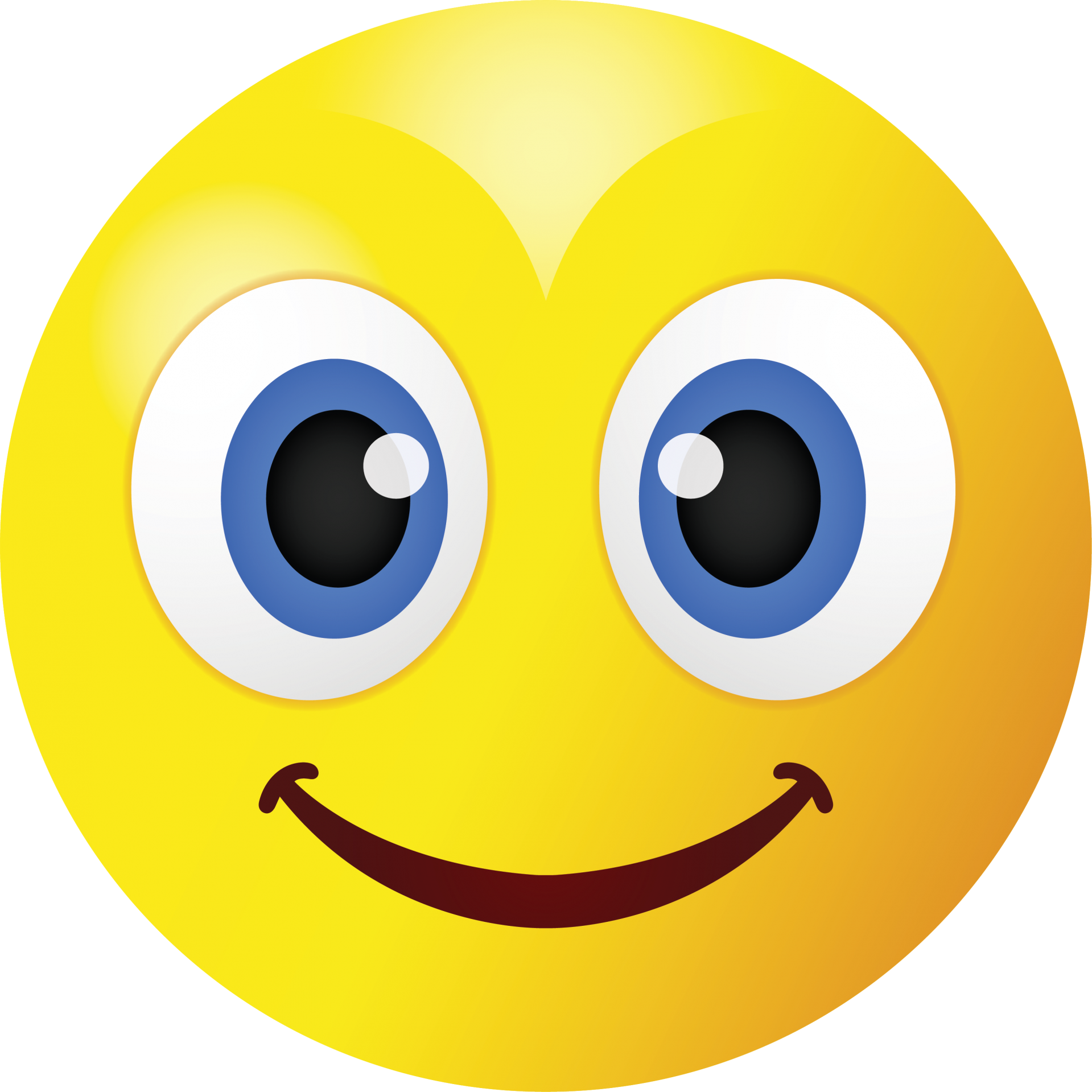 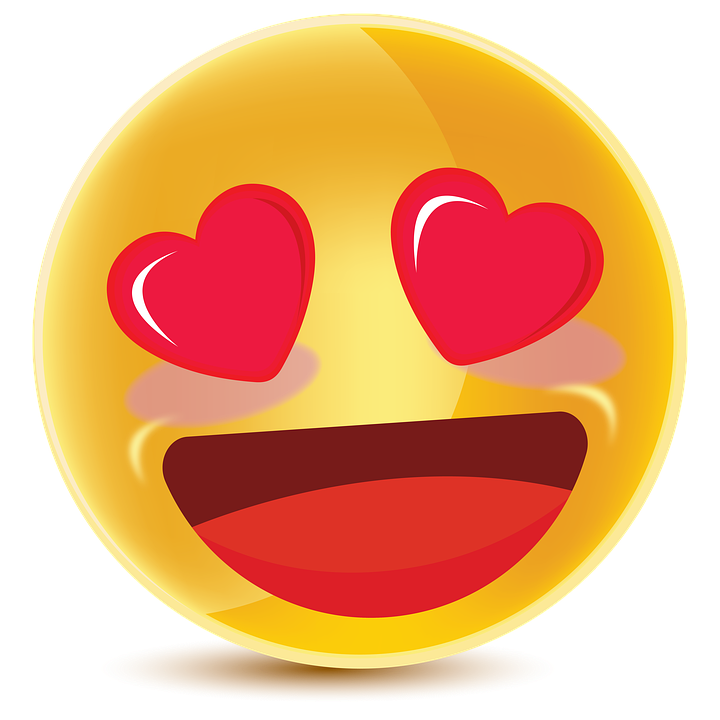 x
Fråga 15
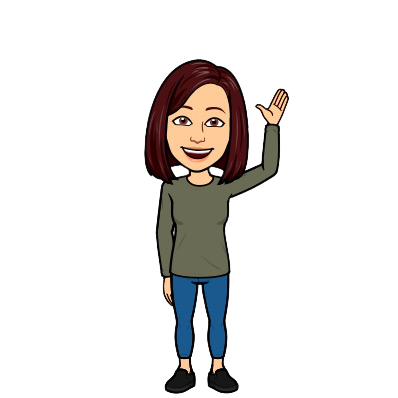 Hur kan du dela talet?
5
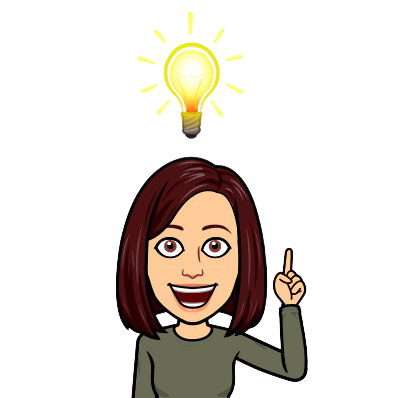 x
Fråga 15
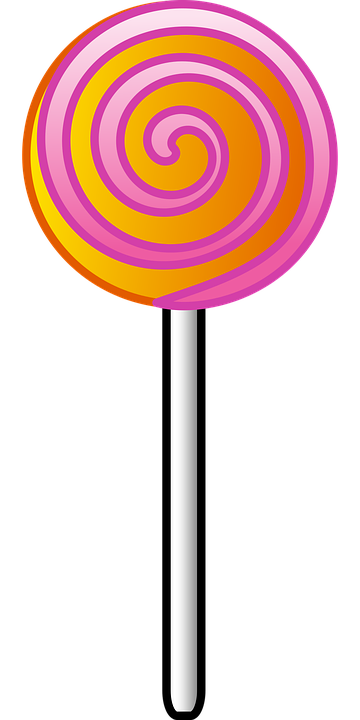 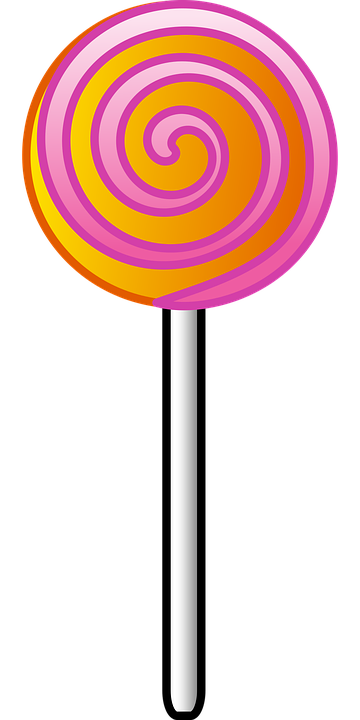 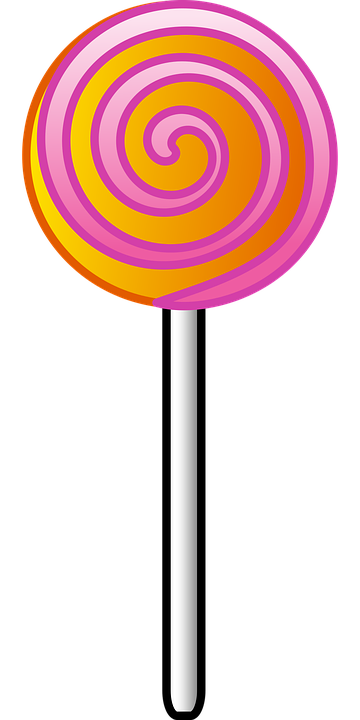 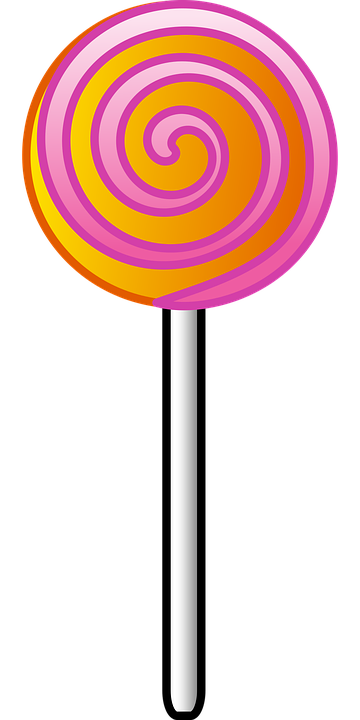 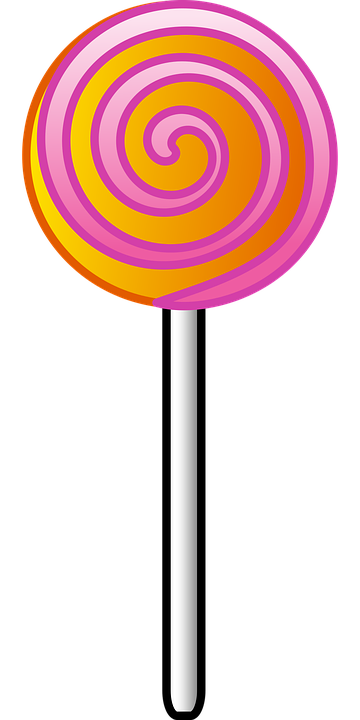 Hur kan du dela talet?
5
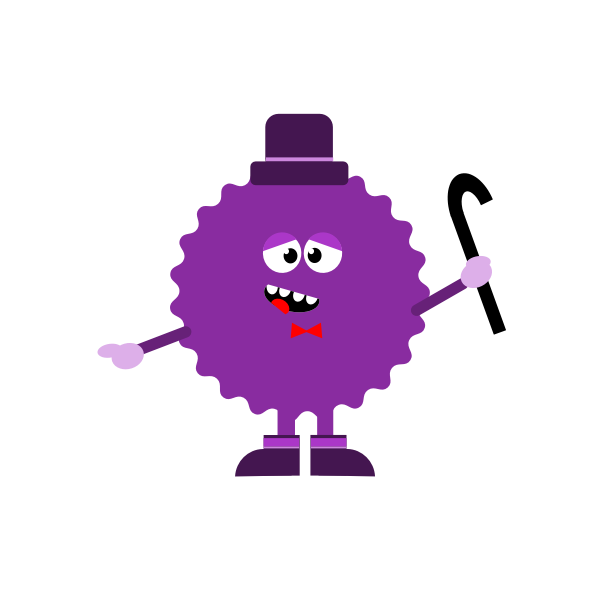 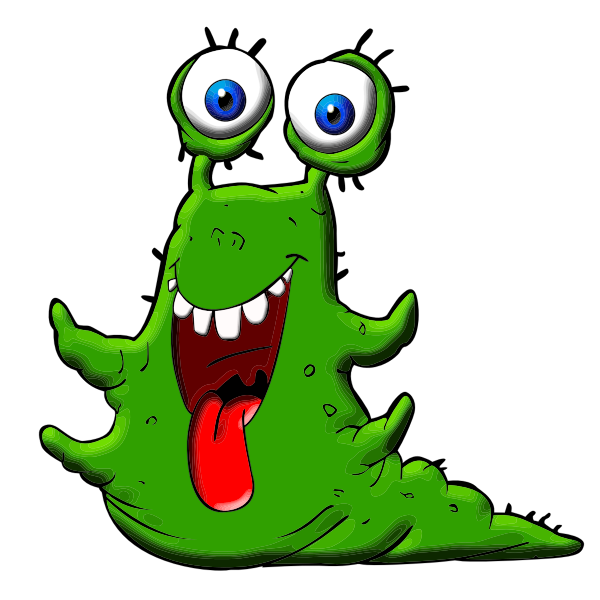 x
Fråga 16
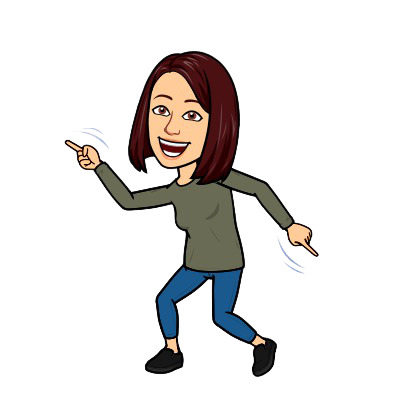 Var är katten?
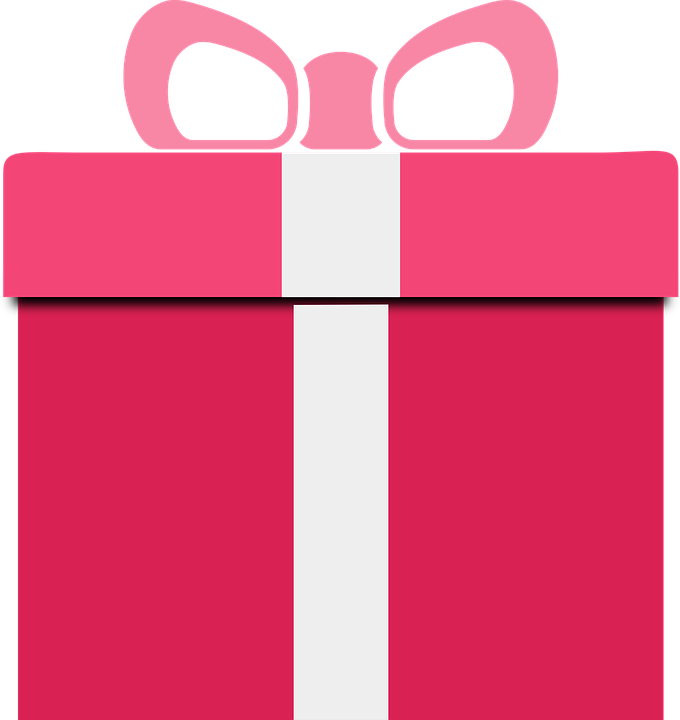 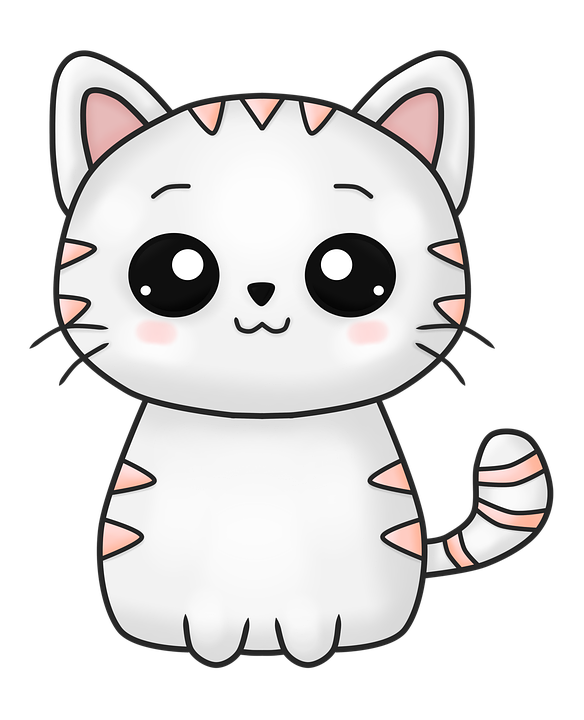 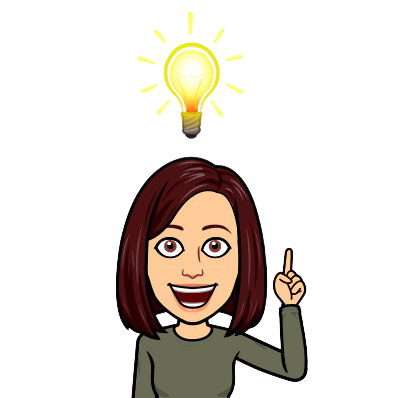 x
Fråga 16
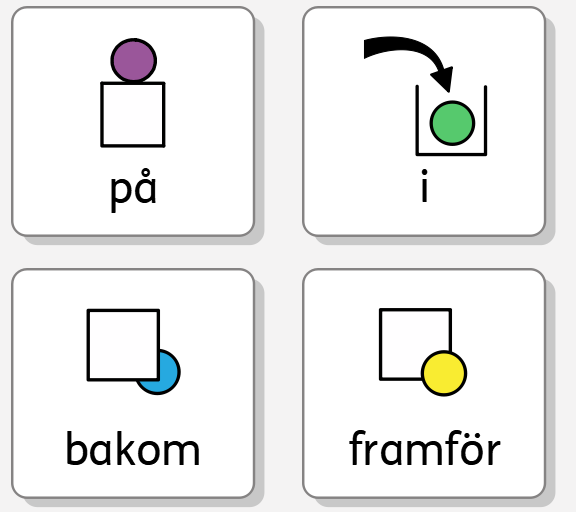 Var är katten?
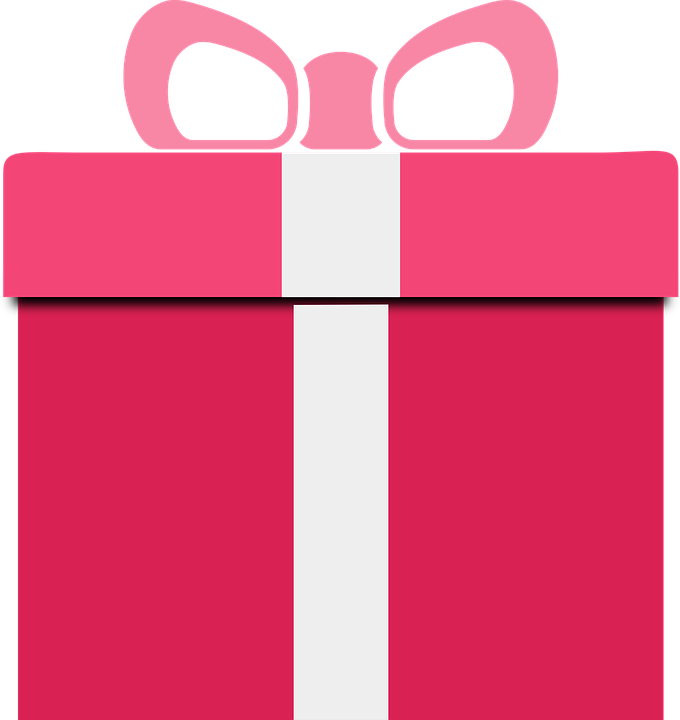 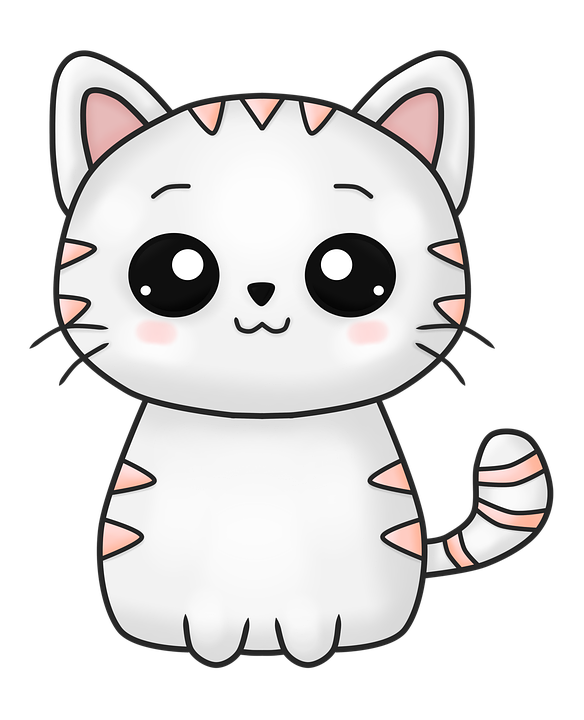 x
Fråga 17
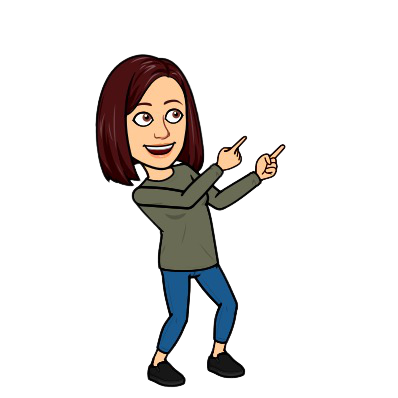 Dubbelt av?
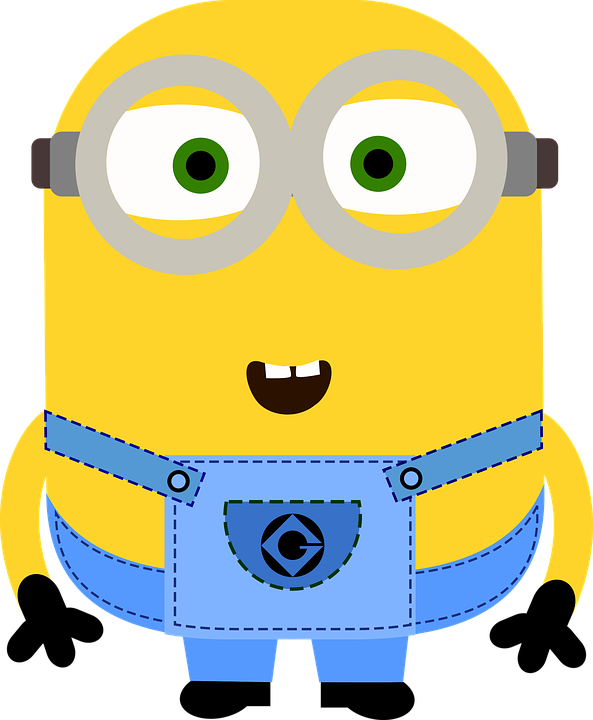 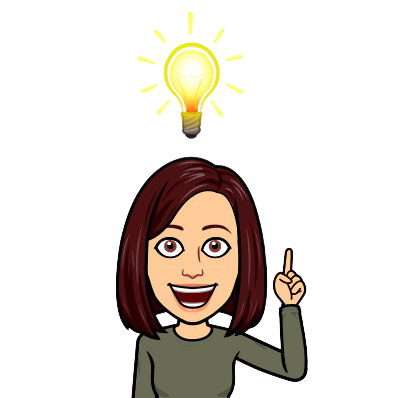 x
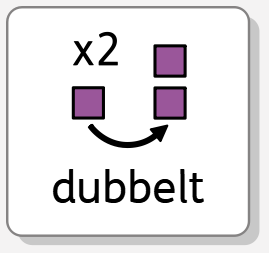 Fråga 17
Dubbelt av?
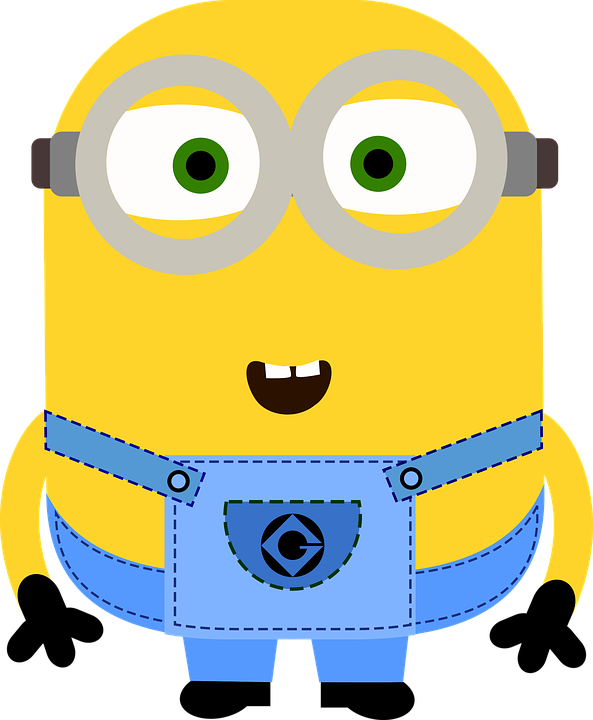 Tänk lika många till.
x
Fråga 18
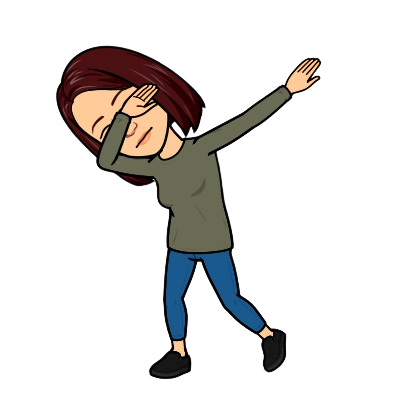 Vad betyder den här symbolen?
=
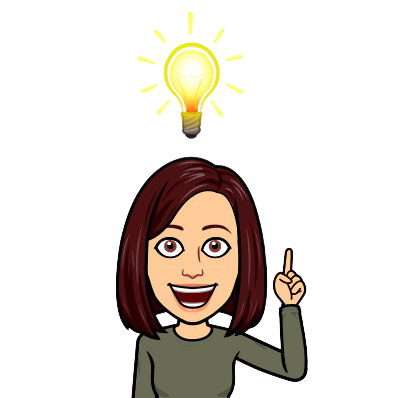 x
Fråga 18
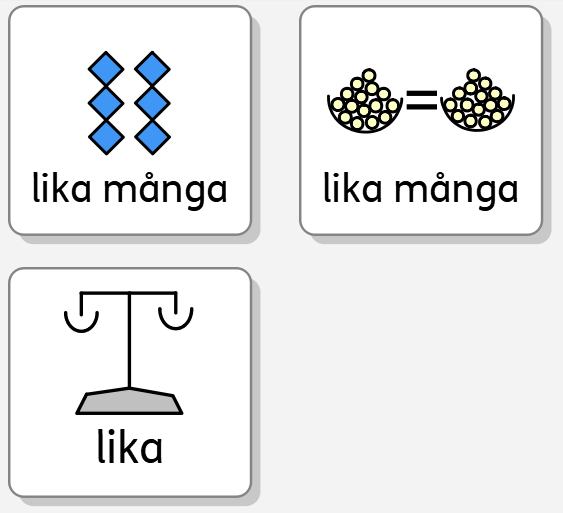 Vad betyder den här symbolen?
=
x
Fråga 19
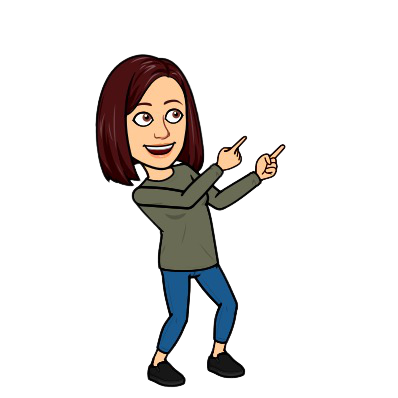 Vad heter formen? 

Kan du hitta någon sådan i klassrummet?
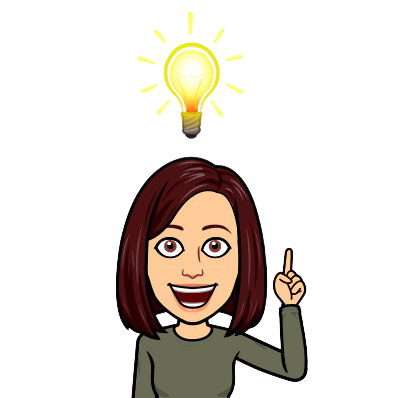 x
Fråga 19
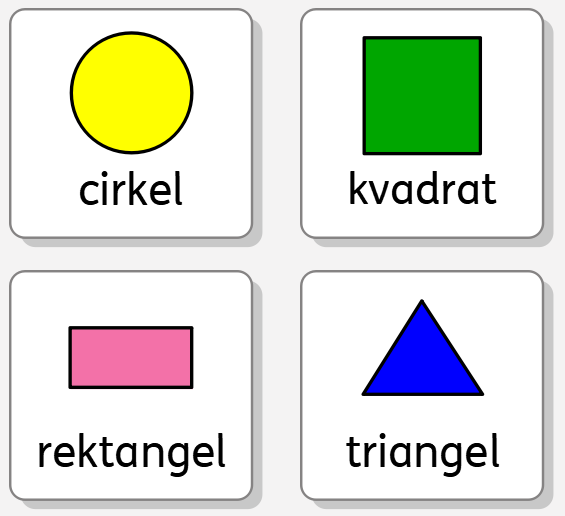 Vad heter formen?

Kan du hitta någon sådan i klassrummet?
x
Fråga 20
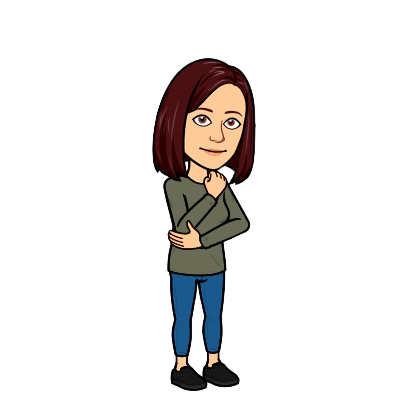 I vilken grupp är det färre figurer?
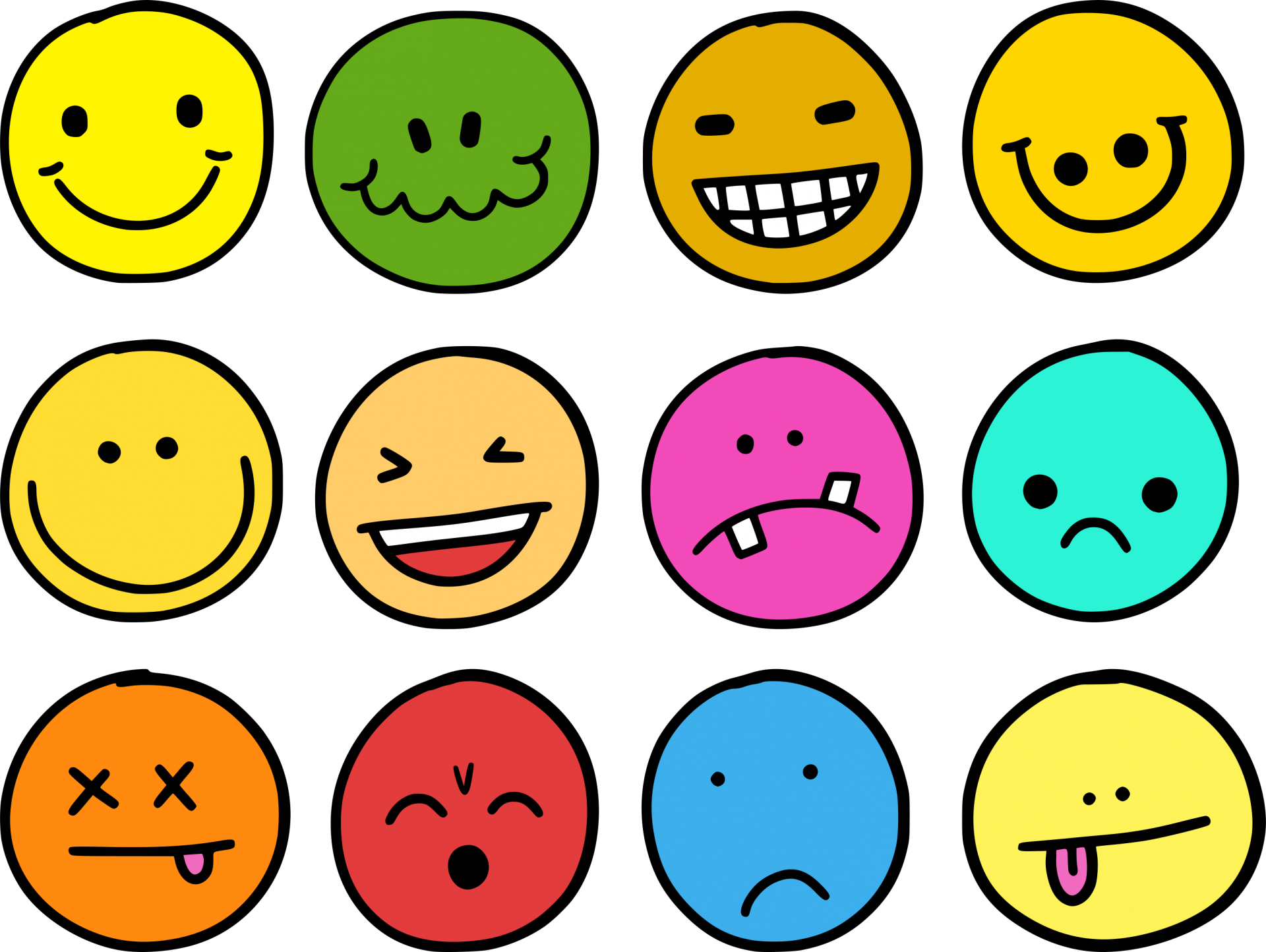 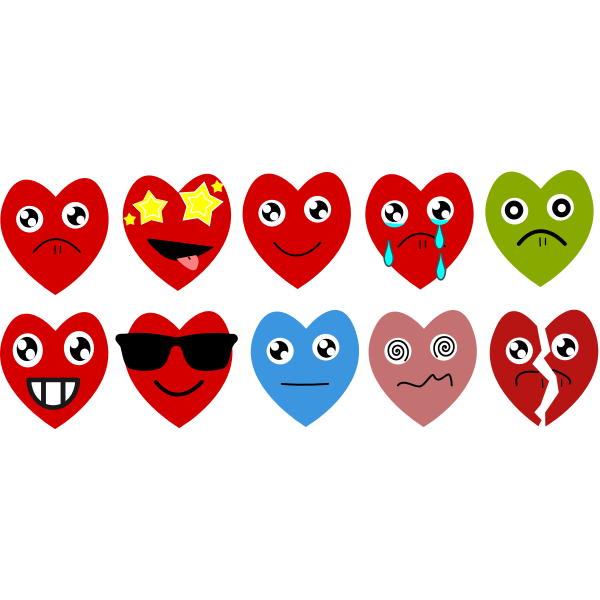 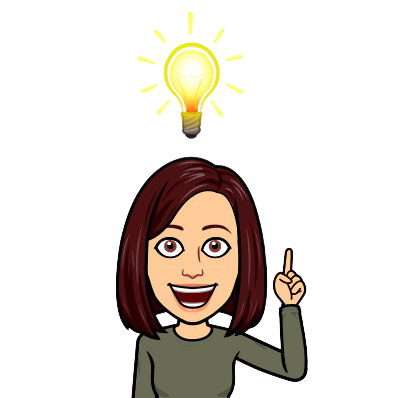 x
Fråga 20
I vilken grupp är det färre figurer?
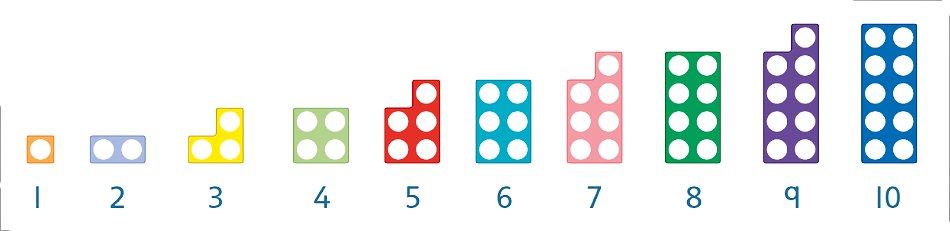 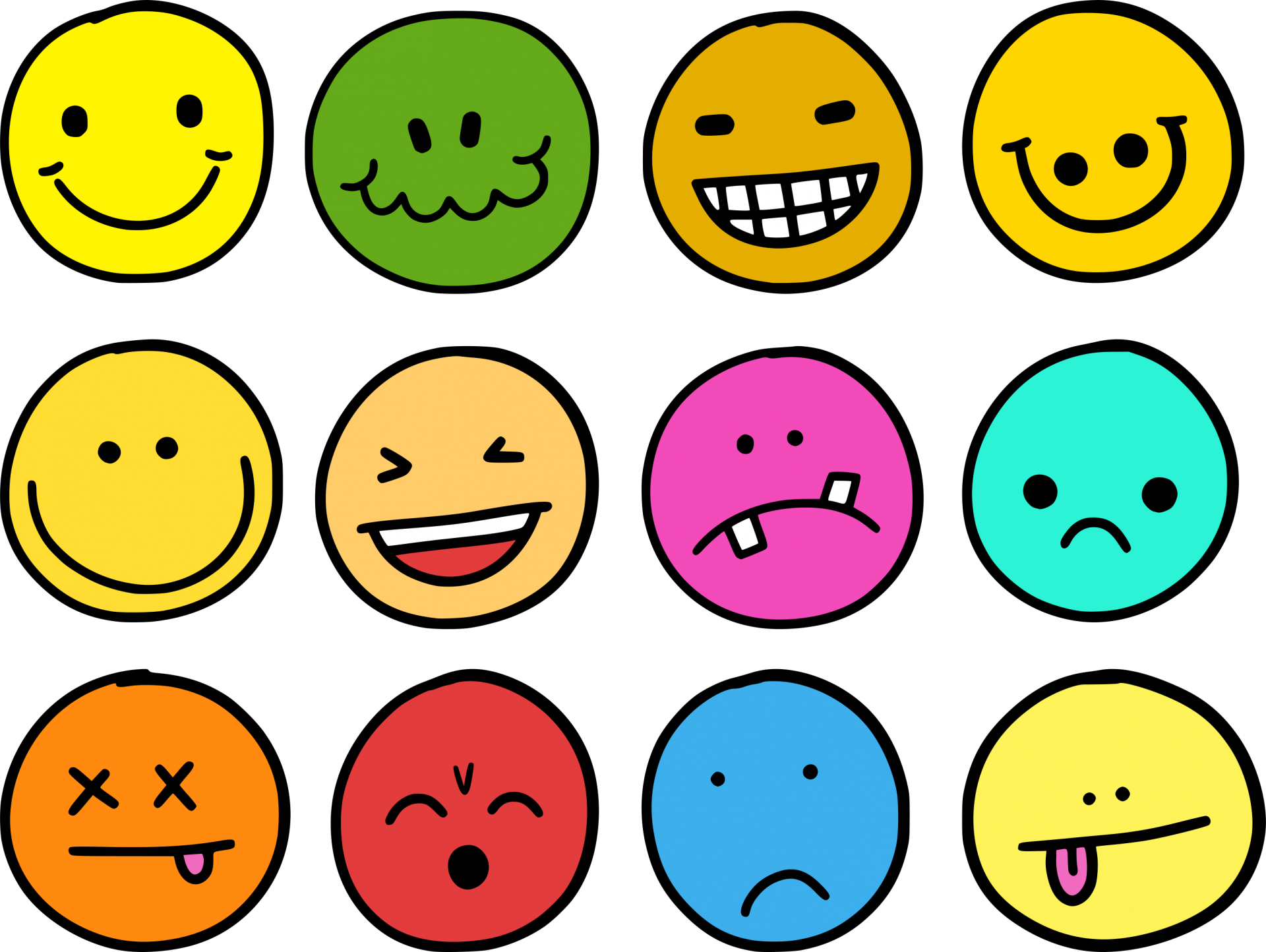 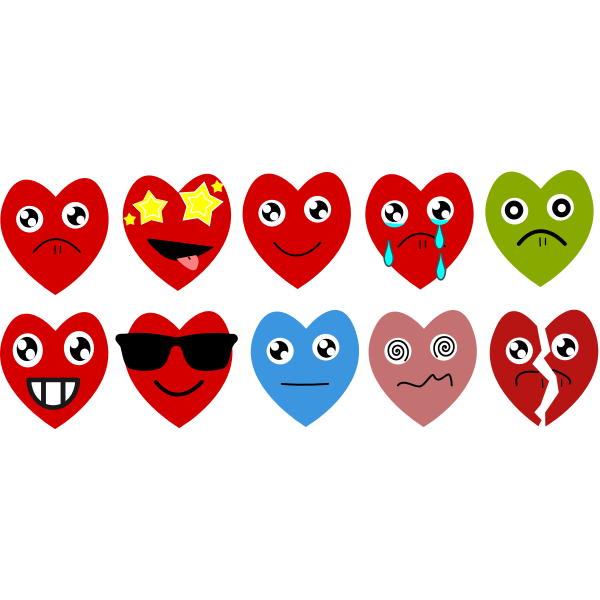 x
Fråga 21
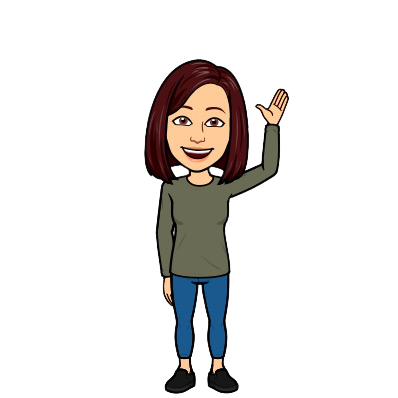 Hur kan du dela?
3
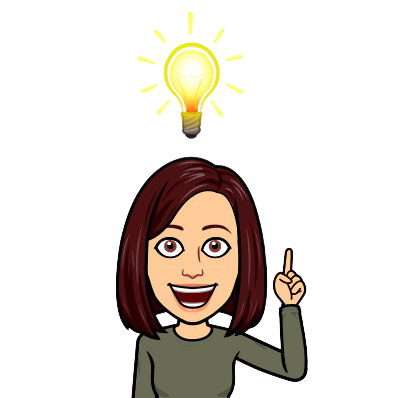 x
Fråga 21
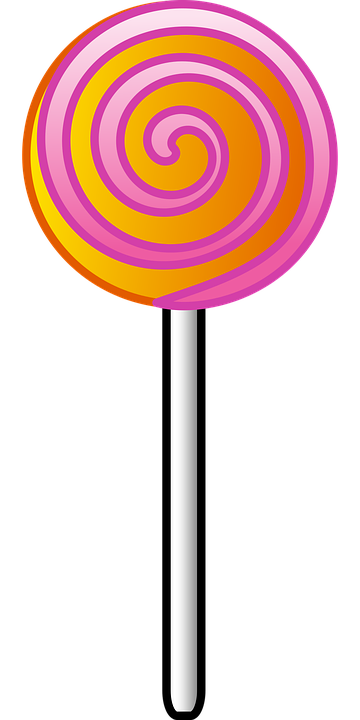 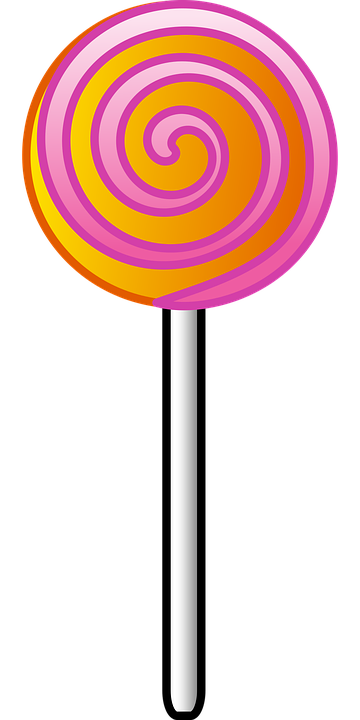 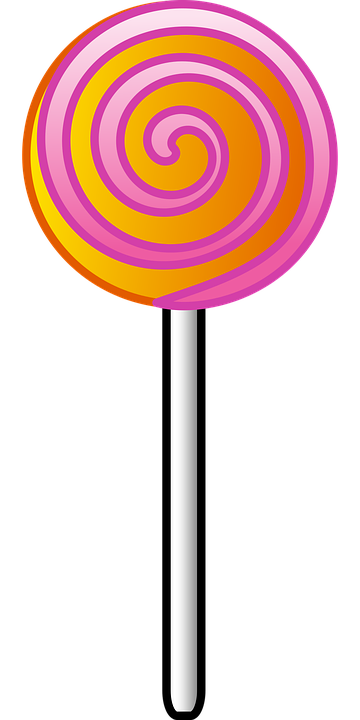 Hur kan du dela talet?
3
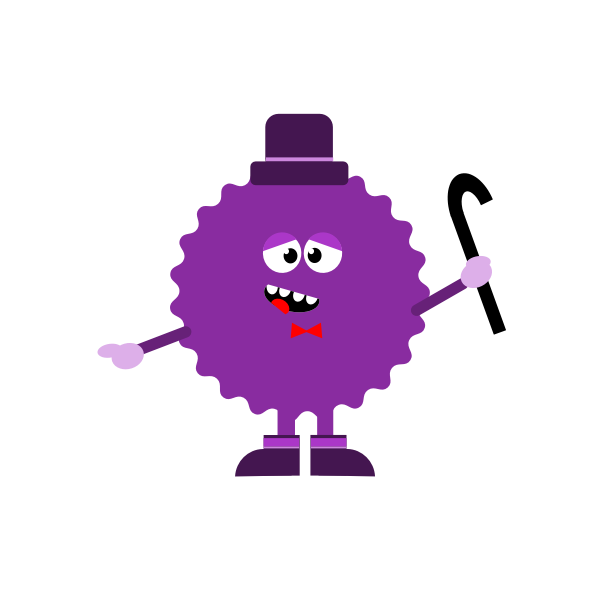 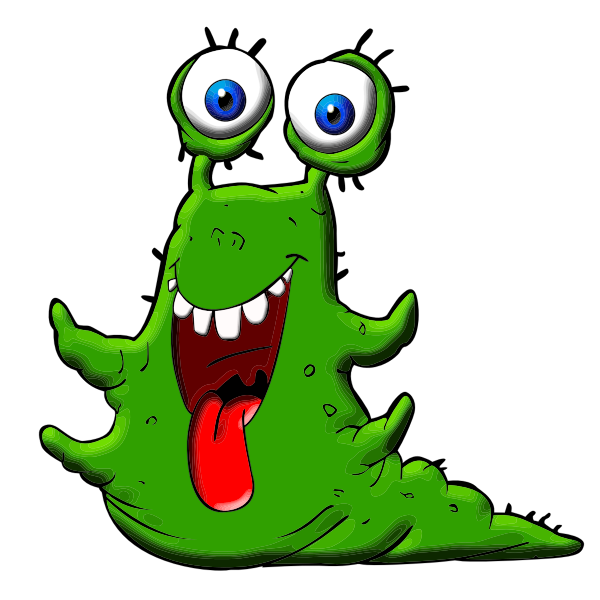 x
Fråga 22
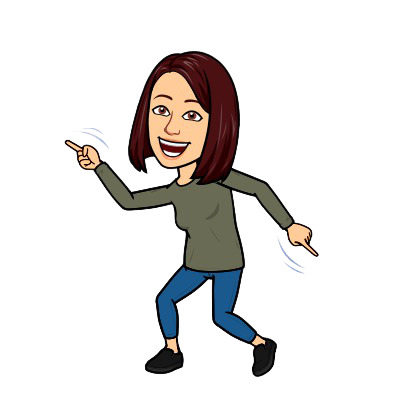 Var är katten?
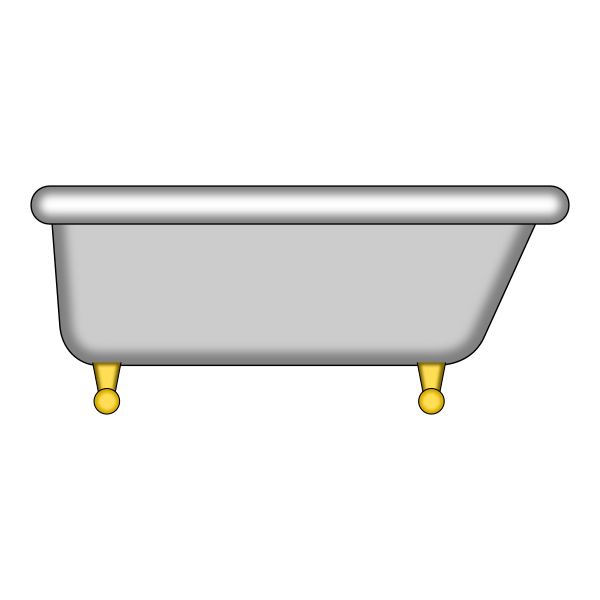 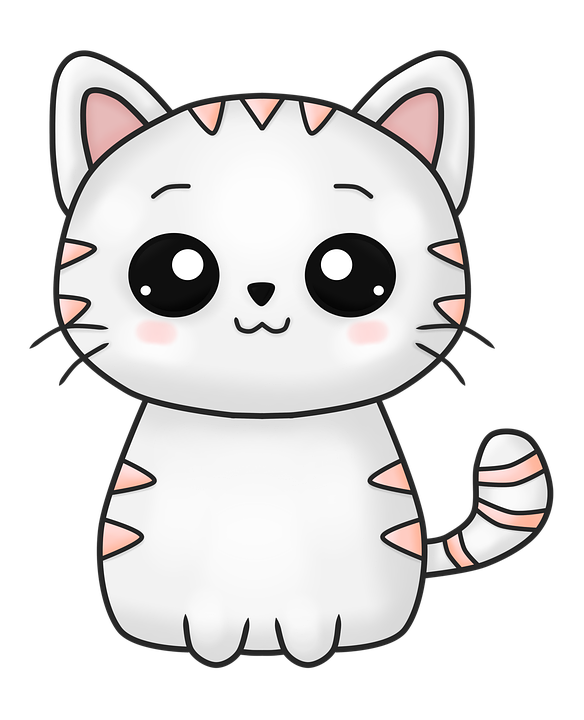 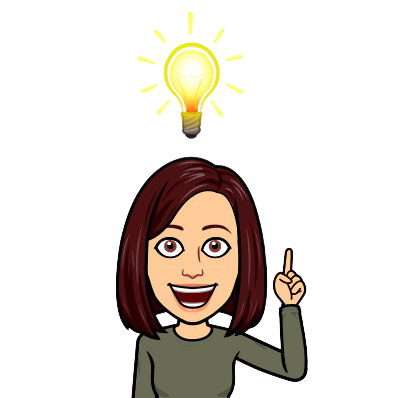 x
Fråga 22
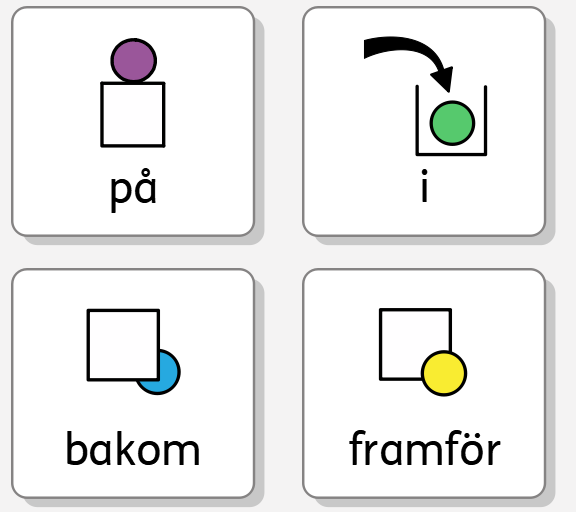 Var är katten?
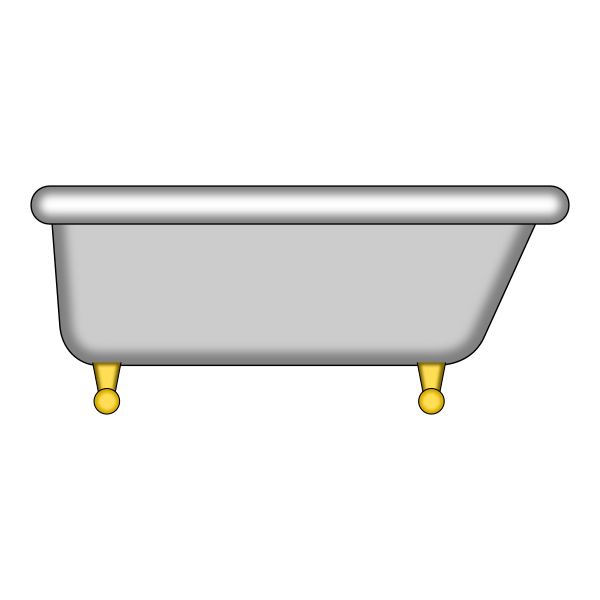 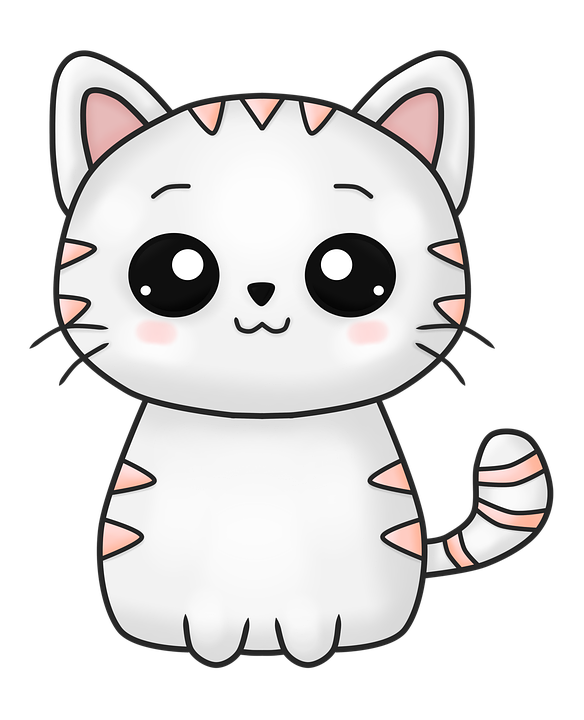 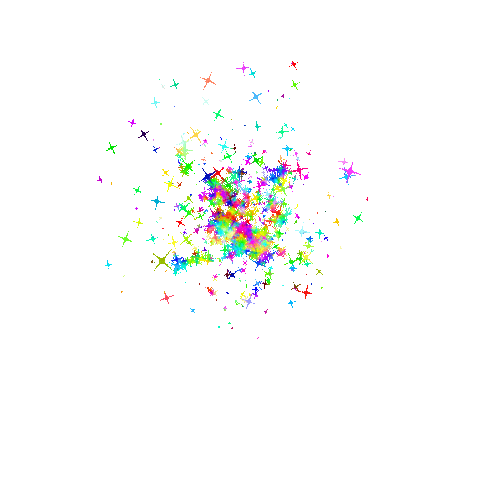 1
2
3
4
5
6
7
8
start
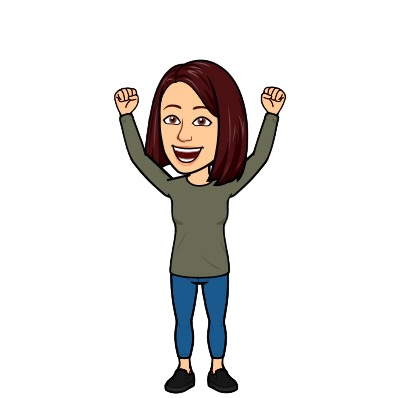 9
mål
10
22
21
11
13
19
18
17
16
15
14
20
12